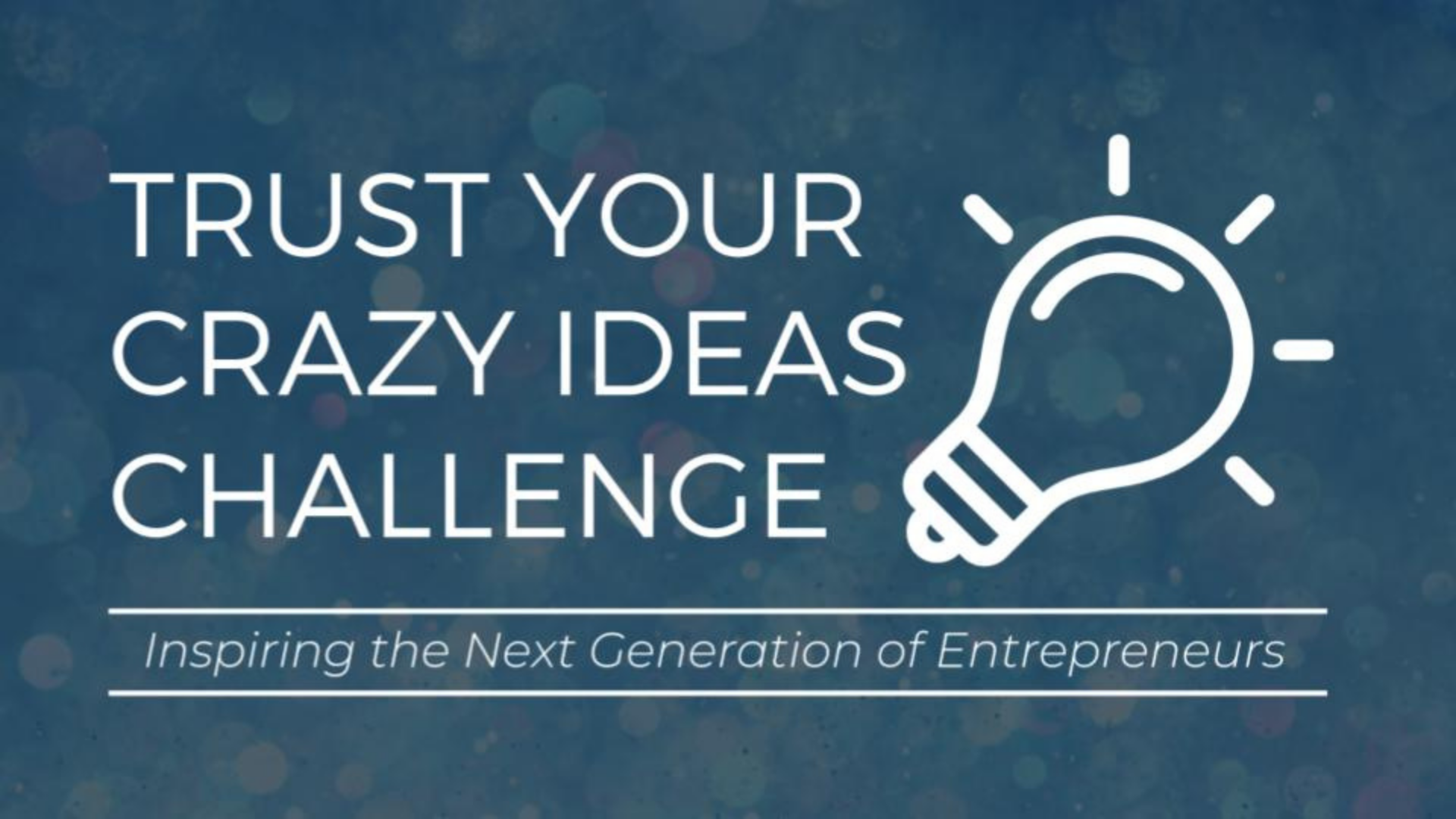 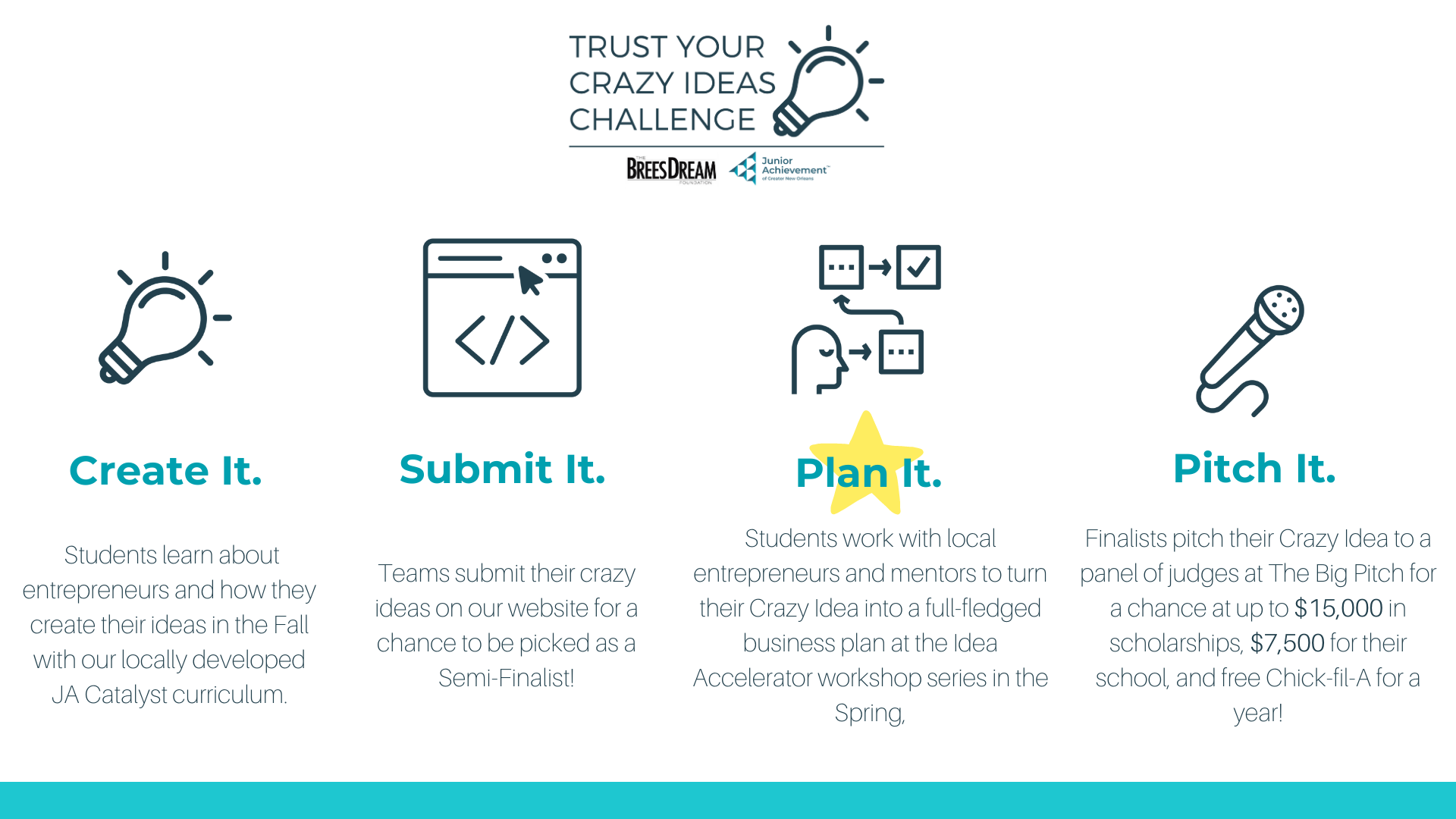 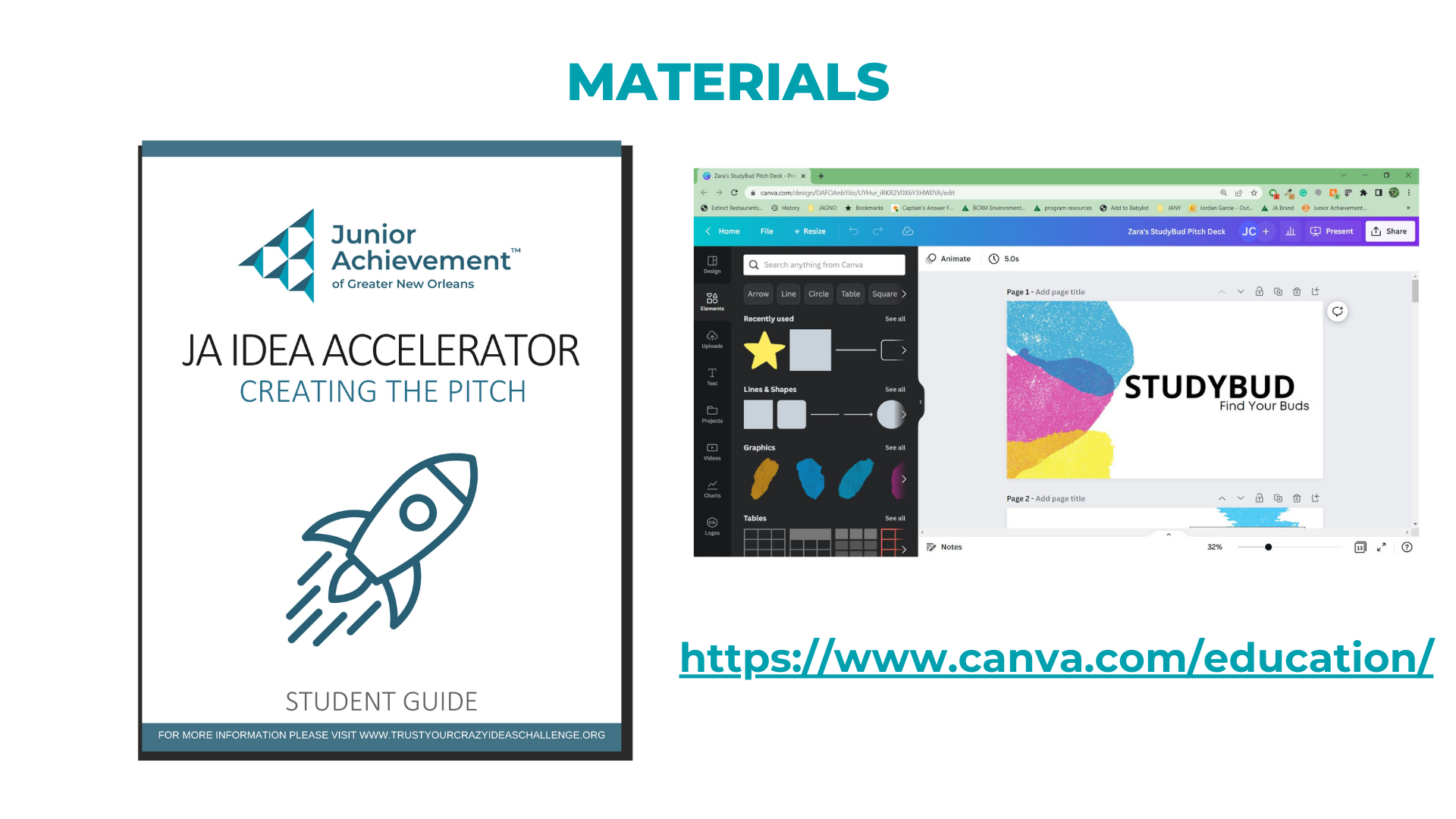 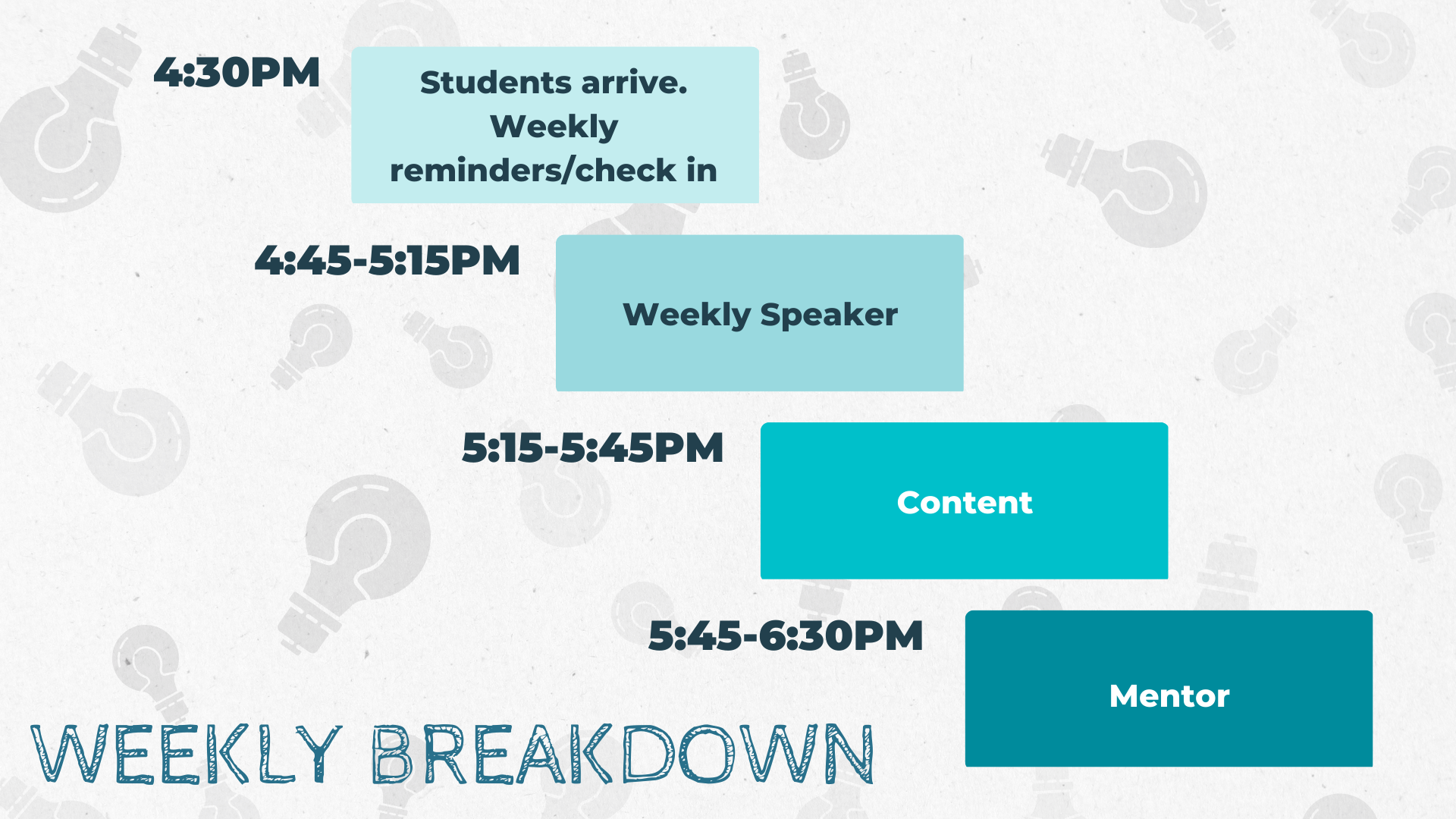 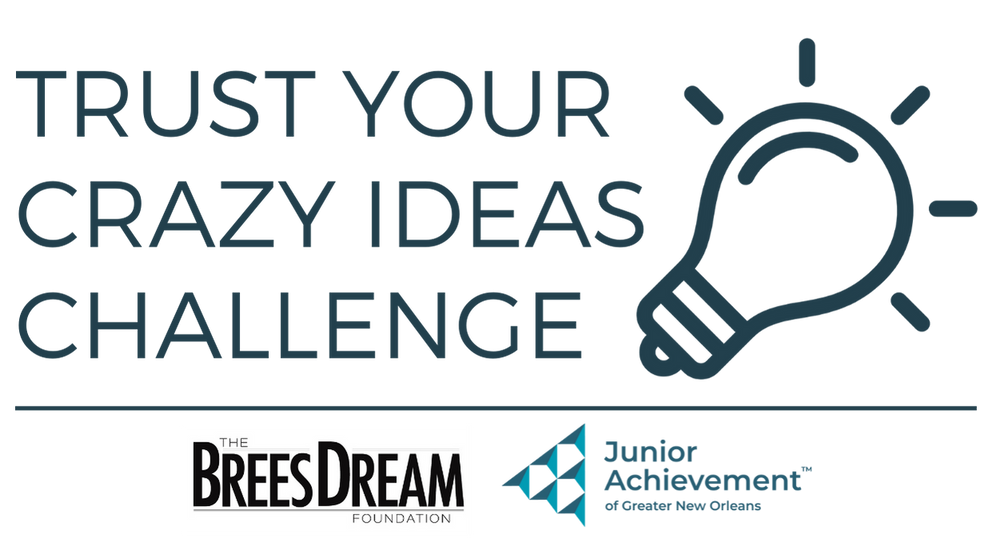 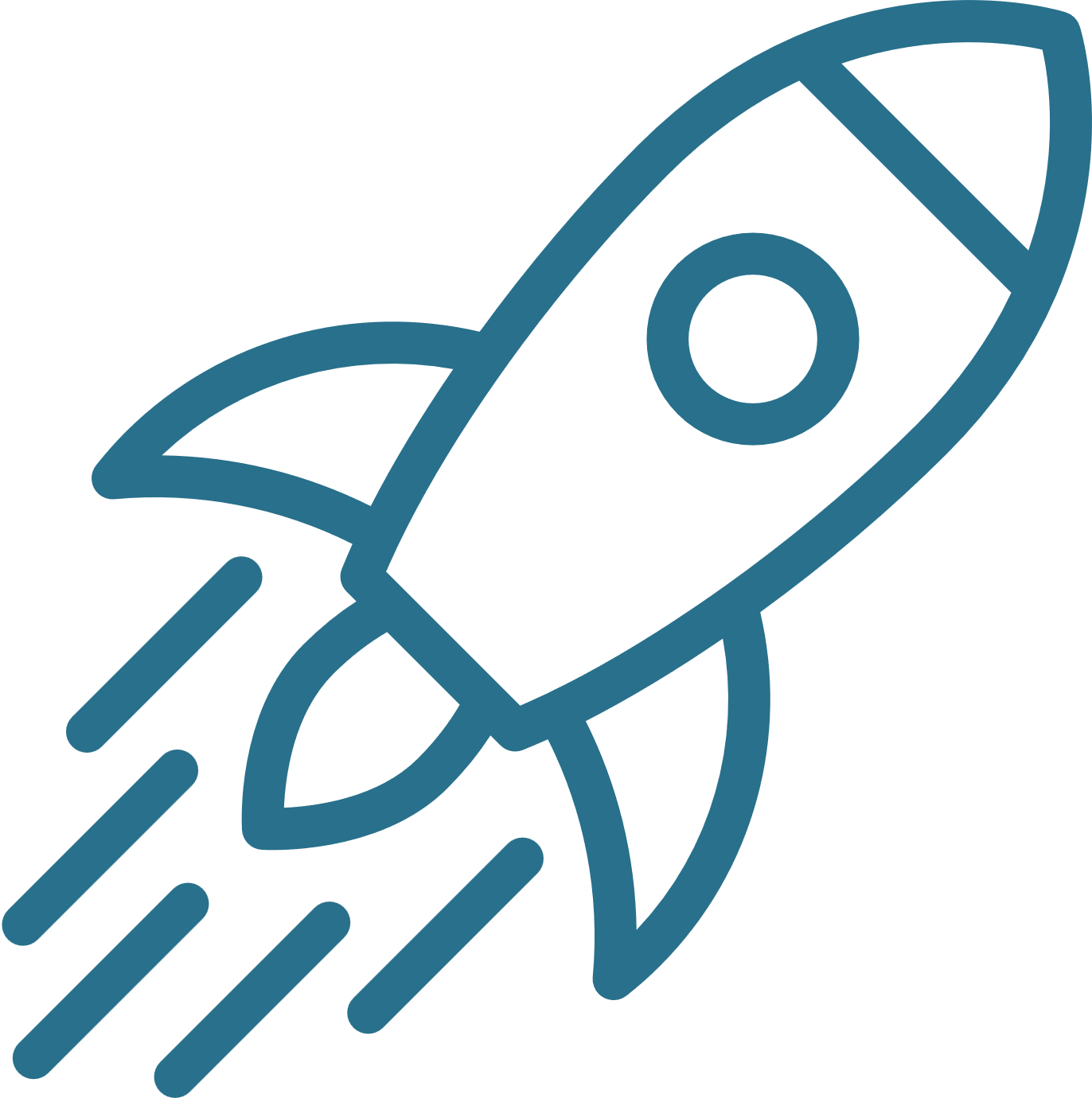 JA IDEA ACCELERATOR
MAKING THE PITCH
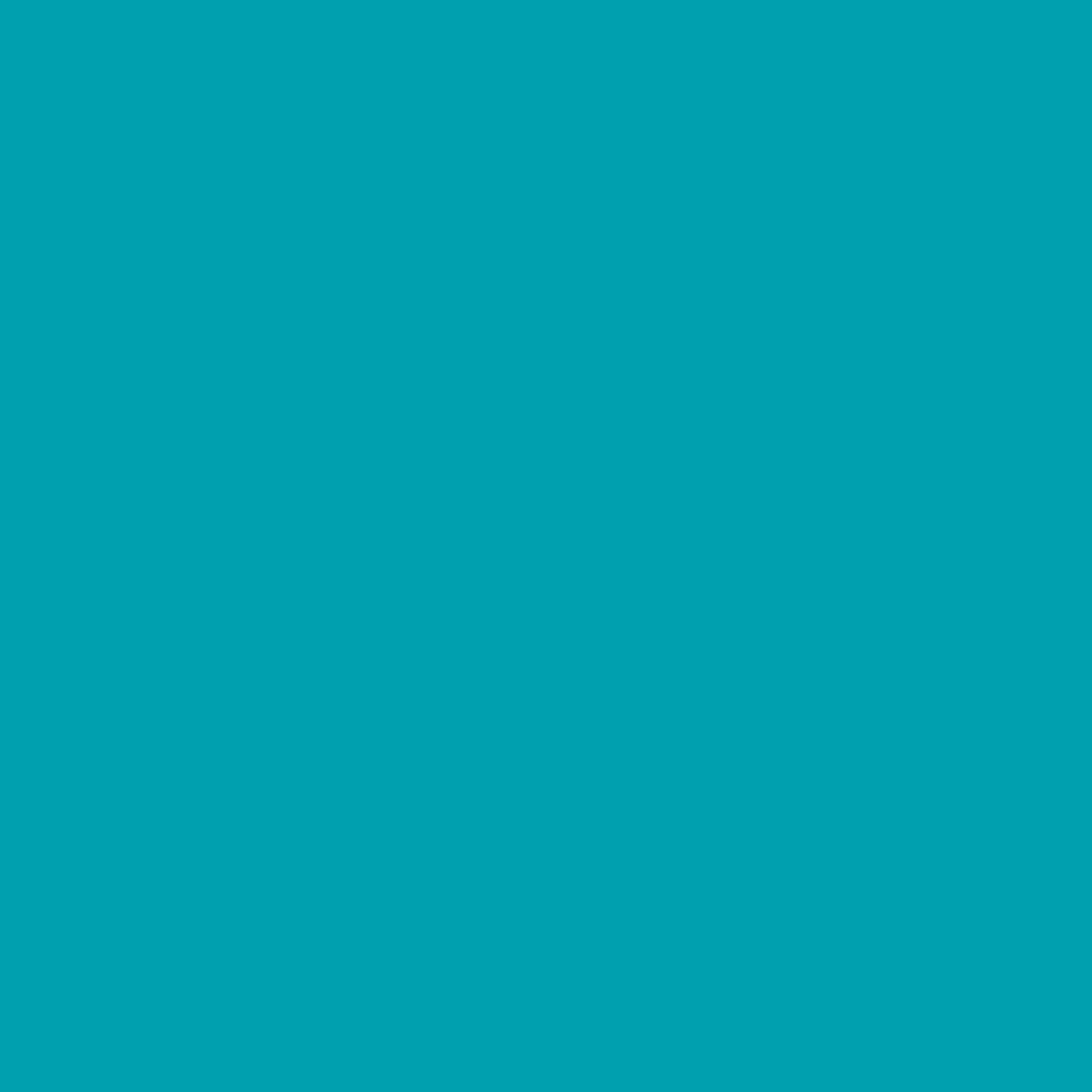 FOR MORE INFORMATION PLEASE VISIT WWW.TRUSTYOURCRAZYIDEASCHALLENGE.ORG
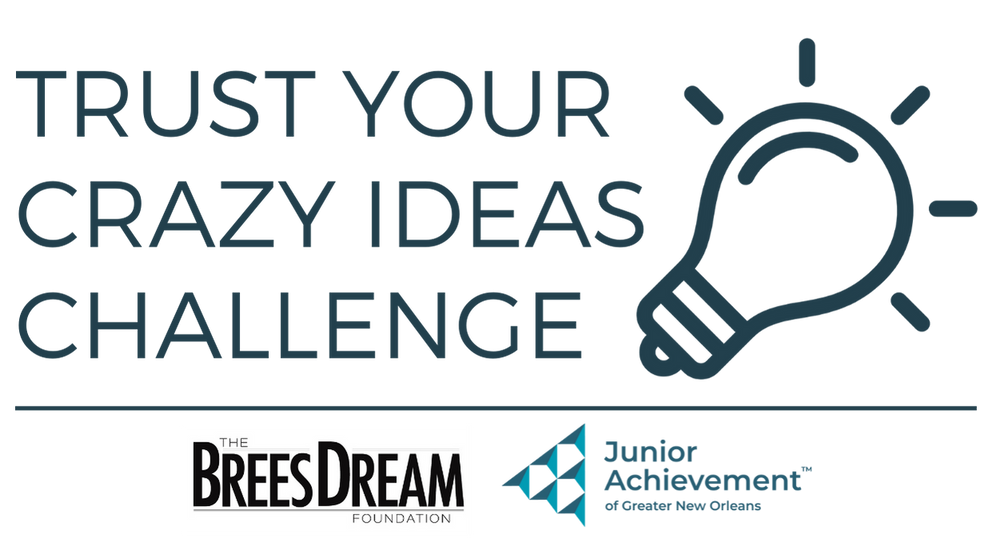 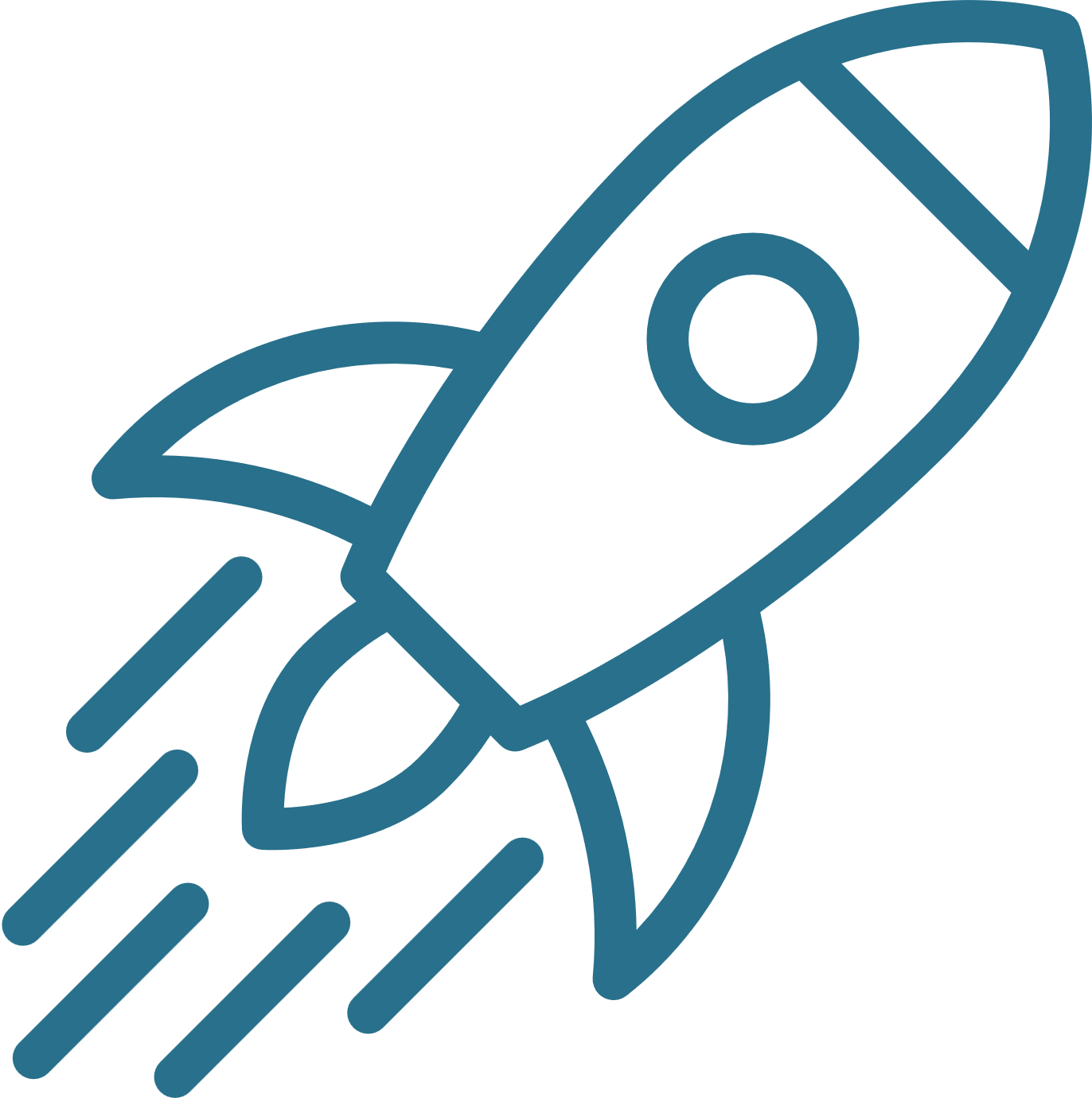 JA IDEA ACCELERATOR
UNIT I
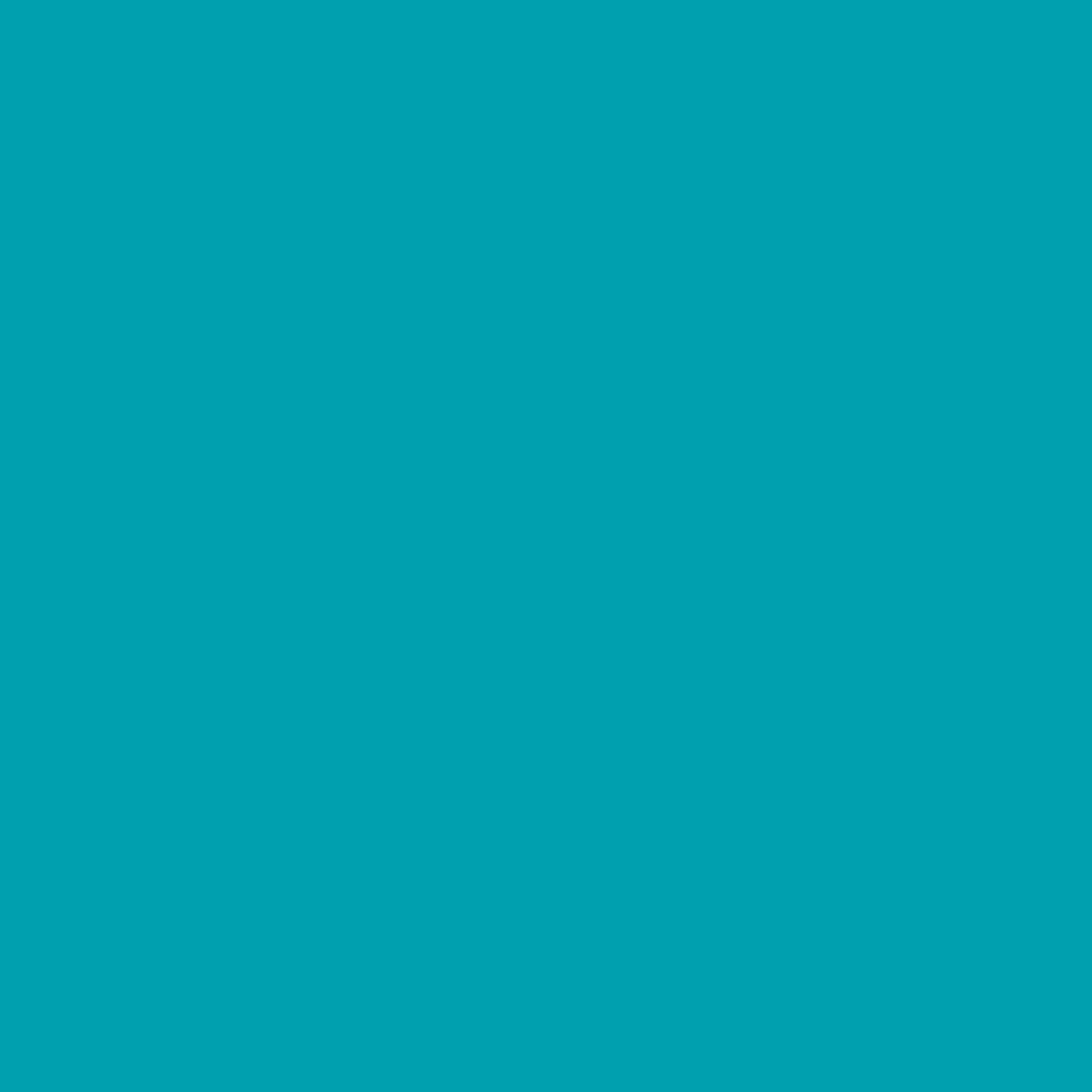 FOR MORE INFORMATION PLEASE VISIT WWW.TRUSTYOURCRAZYIDEASCHALLENGE.ORG
How do entrepreneurs get the money they need to start their businesses?
START UP CAPITAL SOURCES
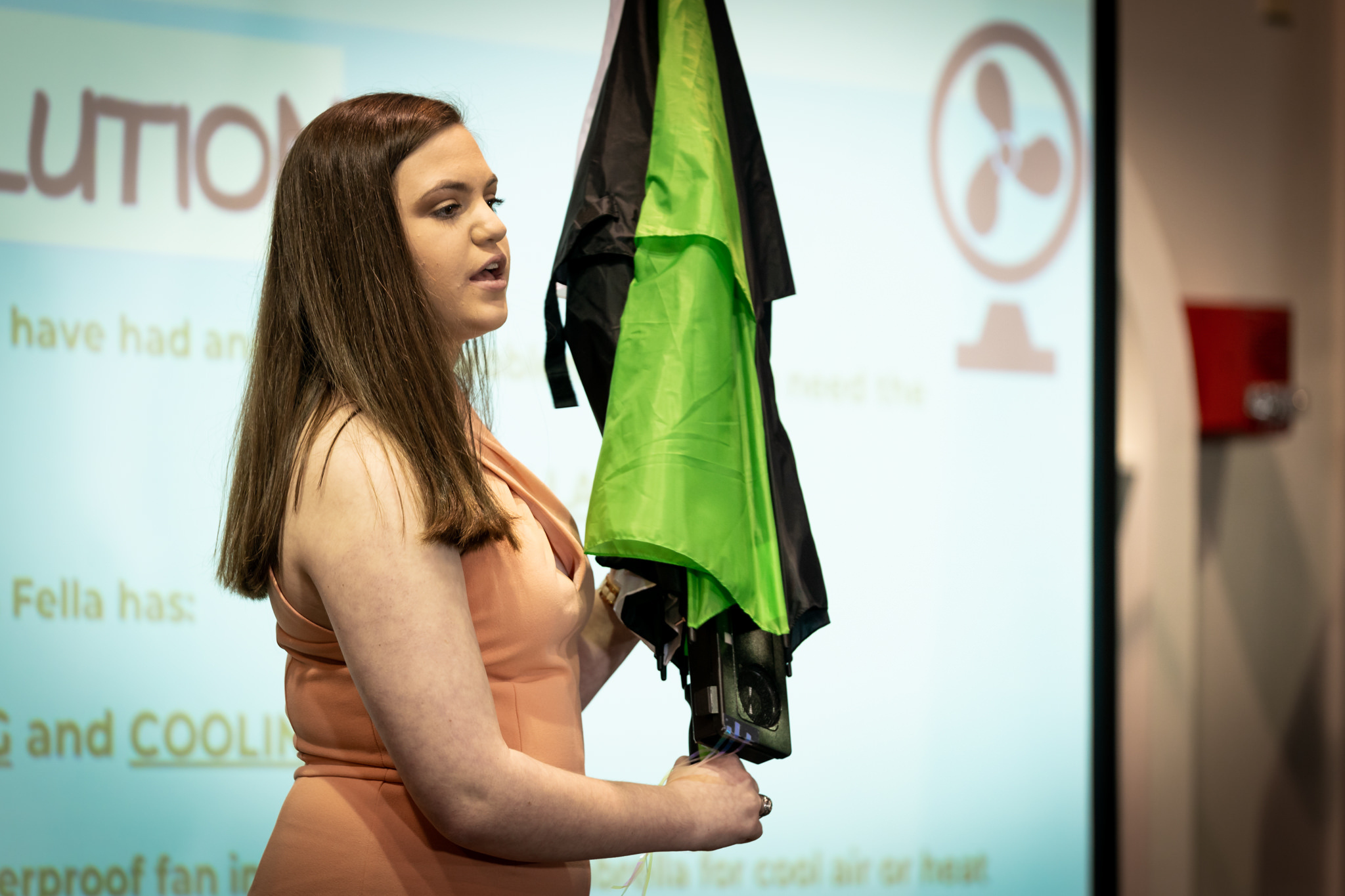 Pitch 
Competitions
Investors
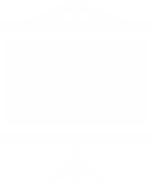 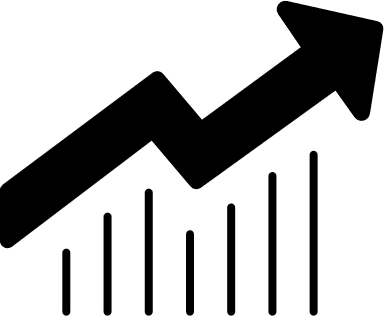 YOU WILL NEED TO CREATE
THE PITCH (SCRIPT) (6 MIN)
A PITCH DECK 
A 60 SECOND COMMERCIAL
OPTIONAL PROTOTYPE
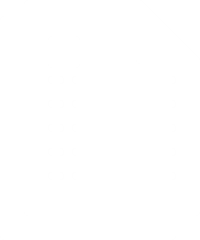 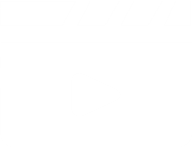 What is a pitch?
DIAGRAM OF A PITCH
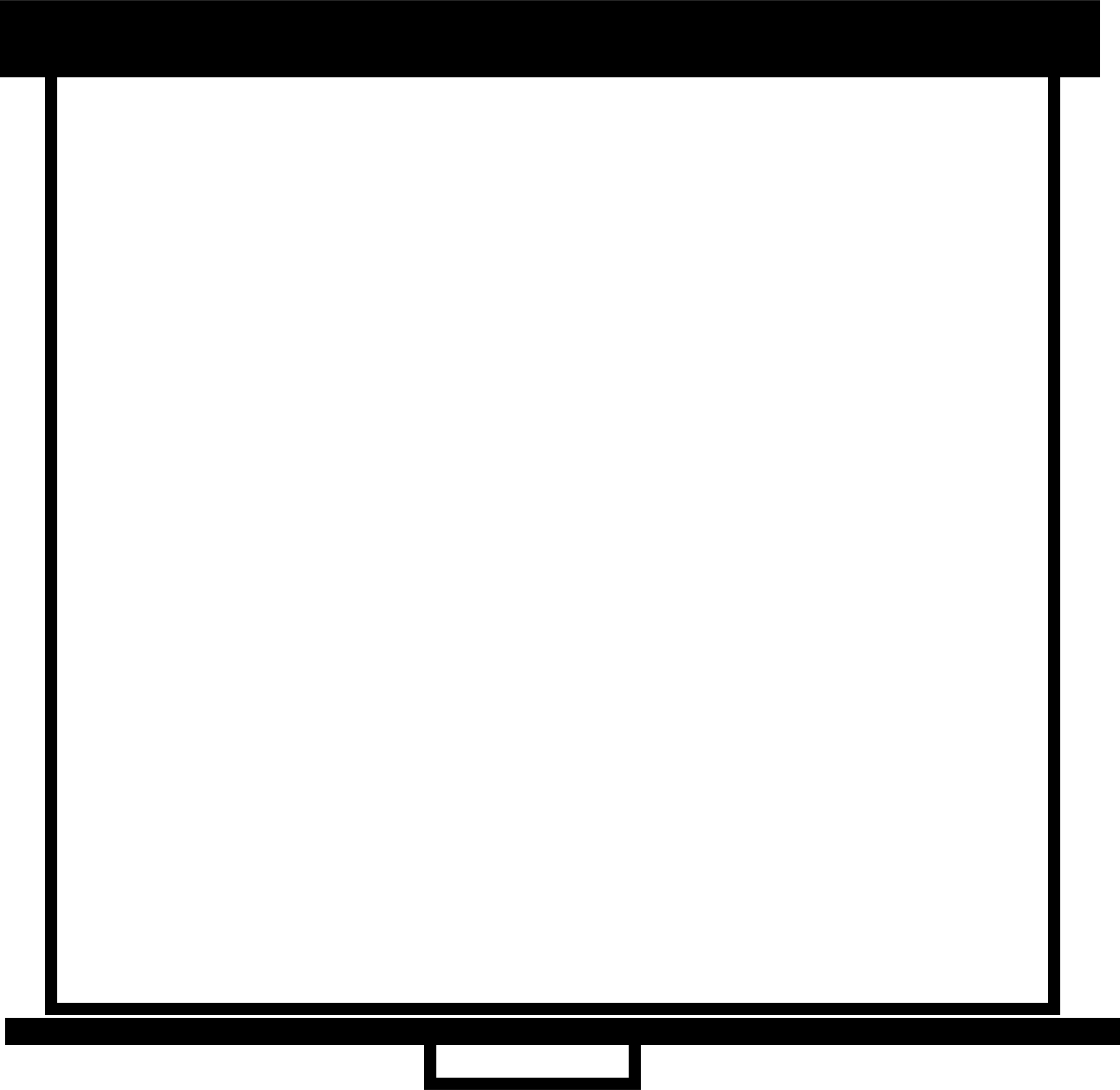 ROBOBUTLER
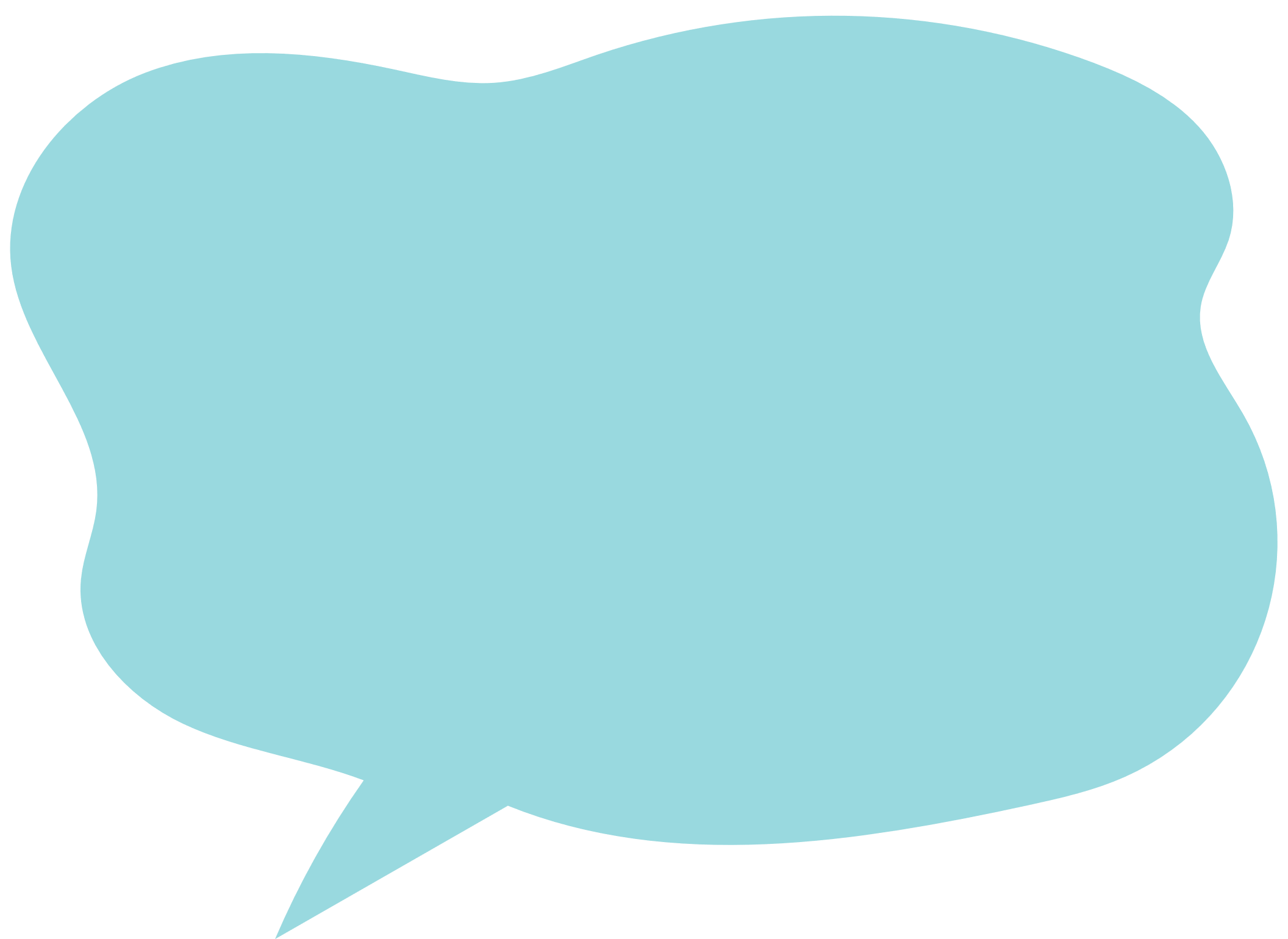 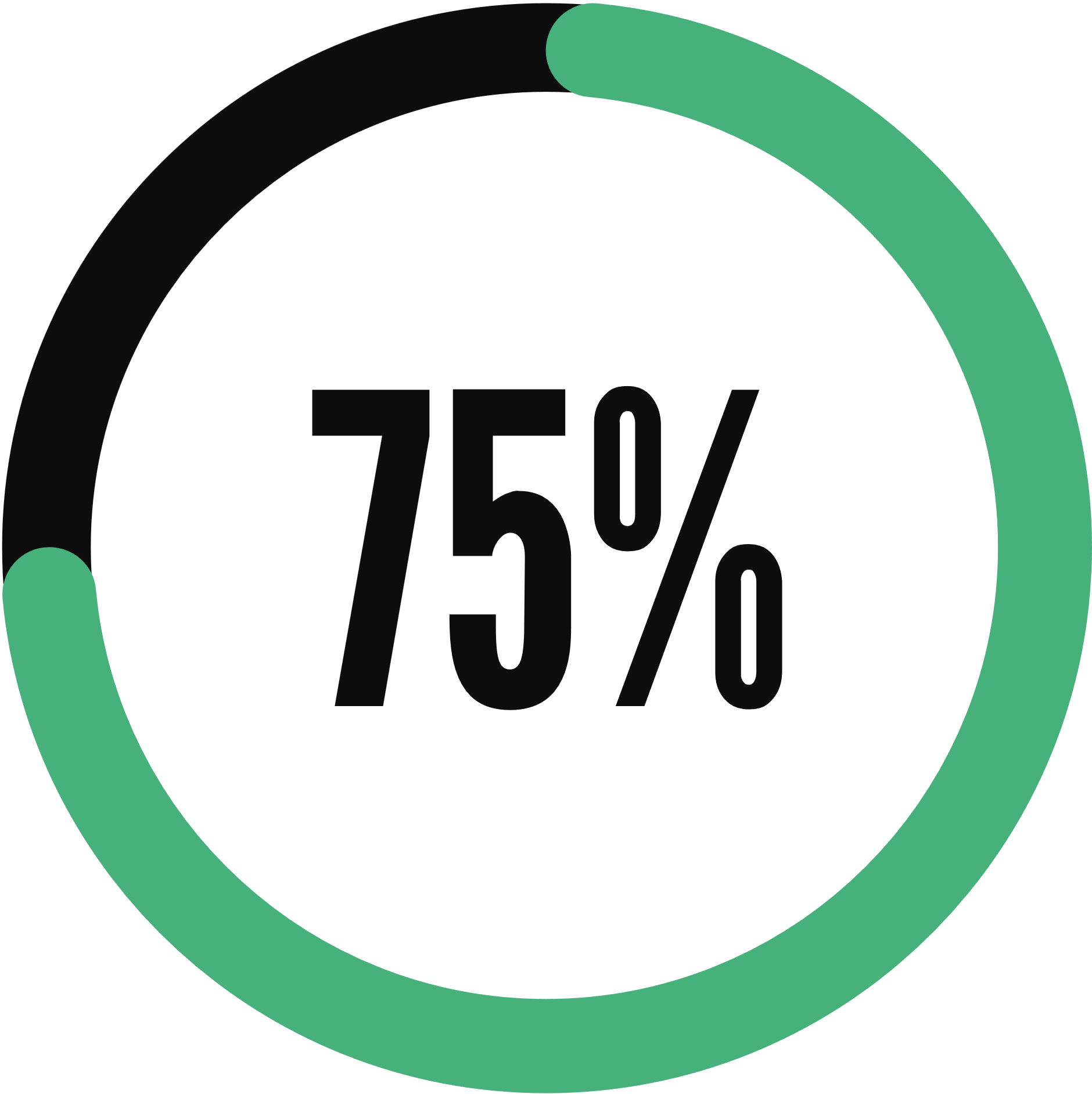 75% of respondents said that they would use RoboButler.
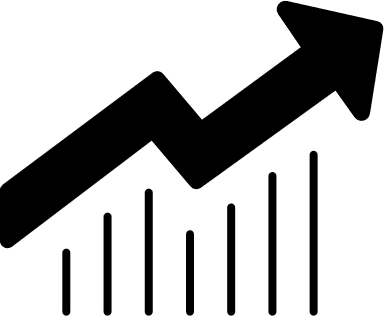 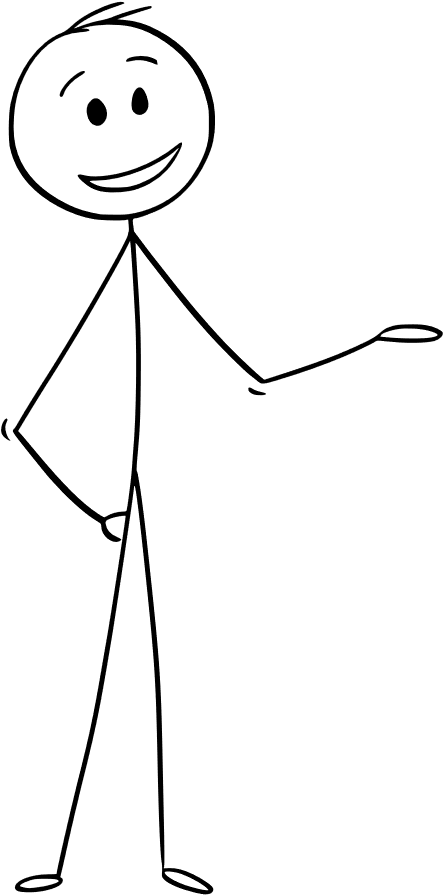 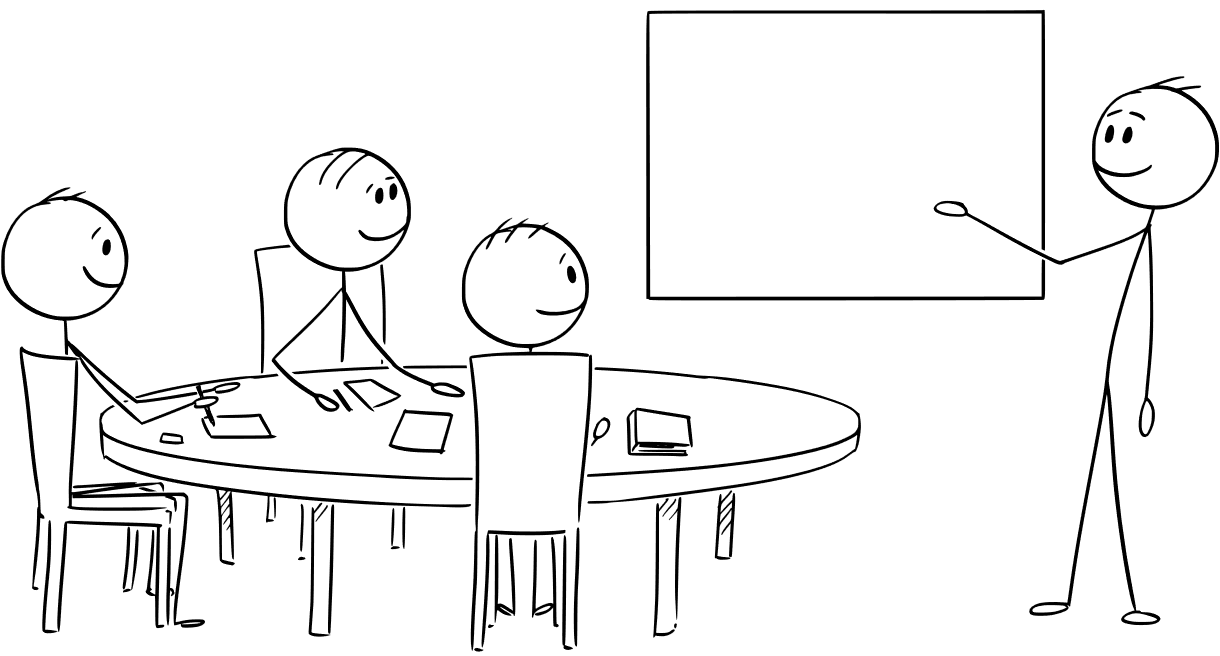 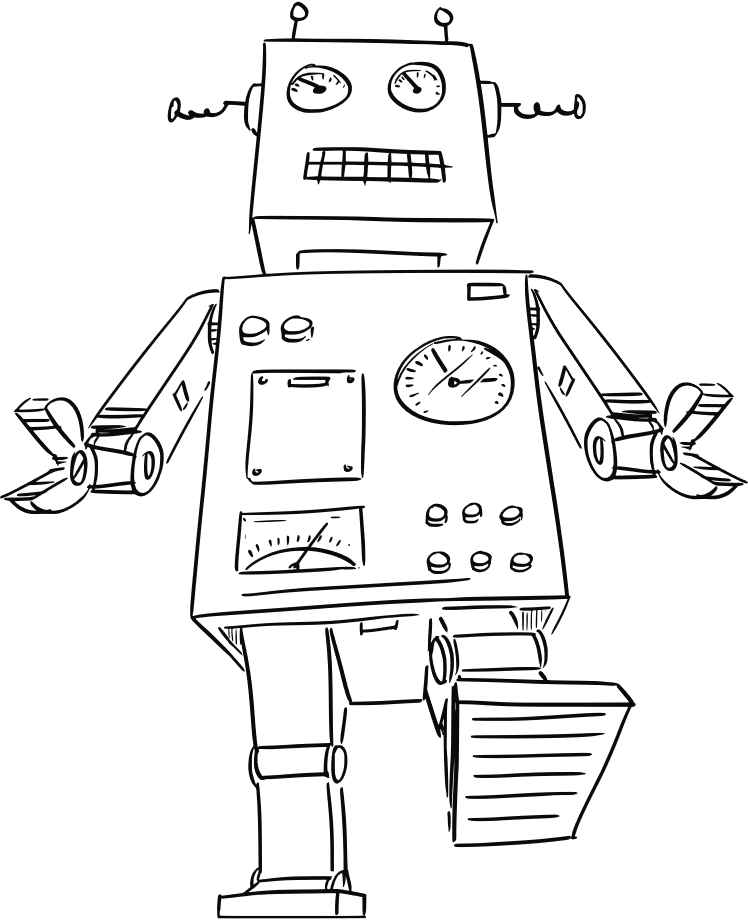 PUBLIC SPEAKING FOR ENTREPRENEURS
Body Language
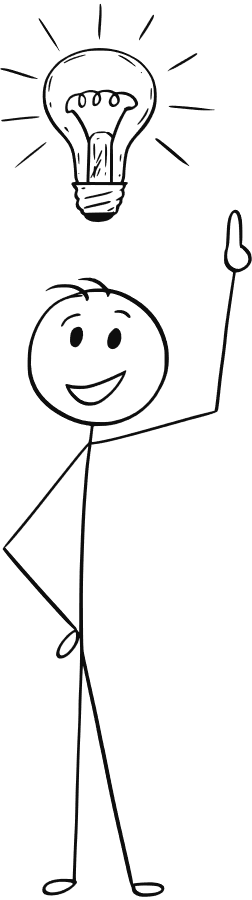 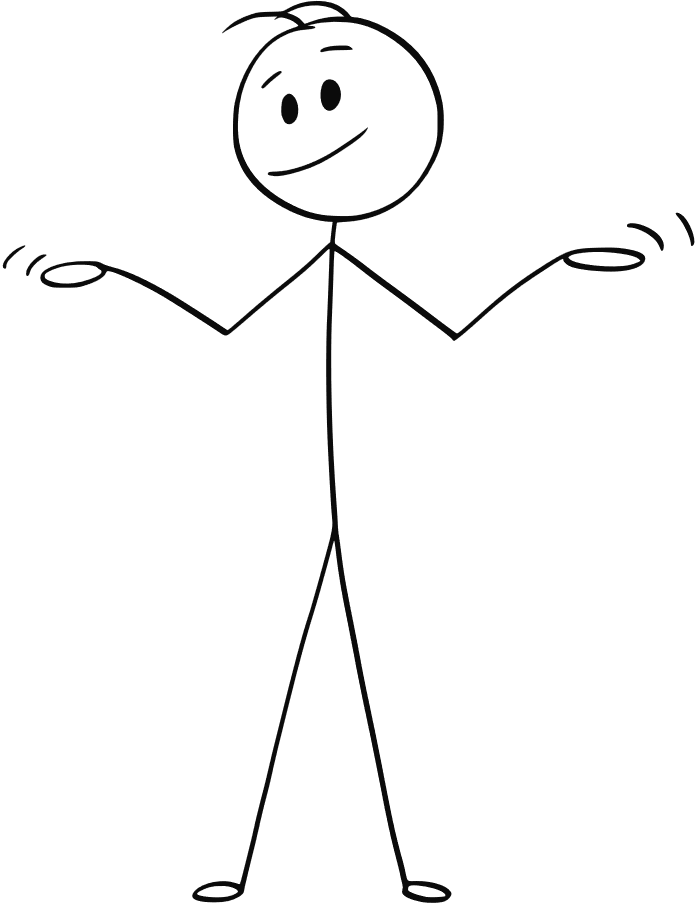 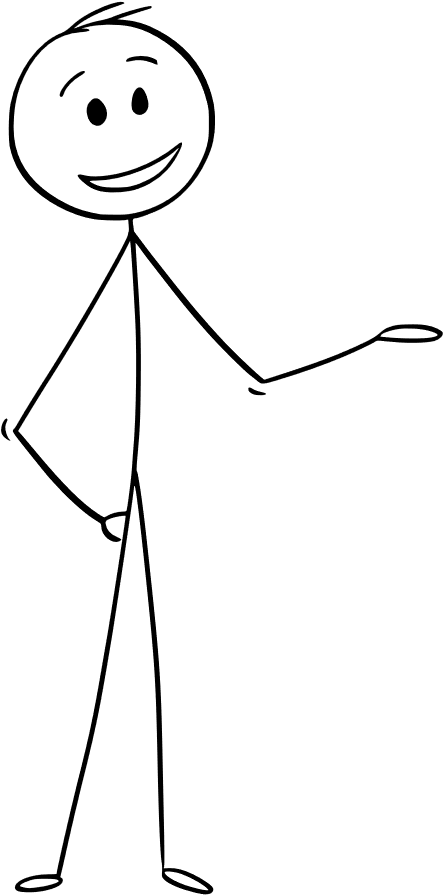 PUBLIC SPEAKING FOR ENTREPRENEURS
Body Language: Activity Power Pose
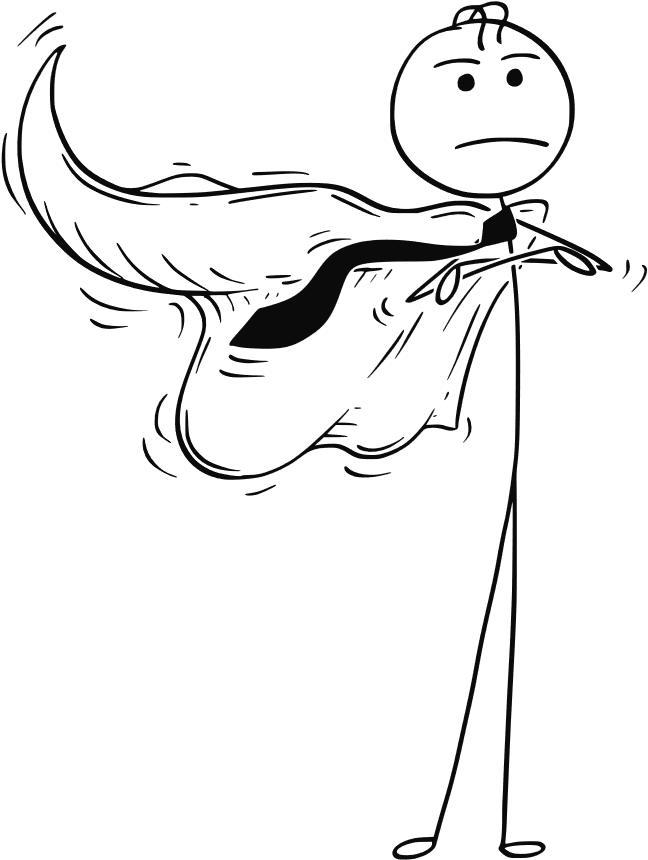 PUBLIC SPEAKING FOR ENTREPRENEURS
Finding Your Voice
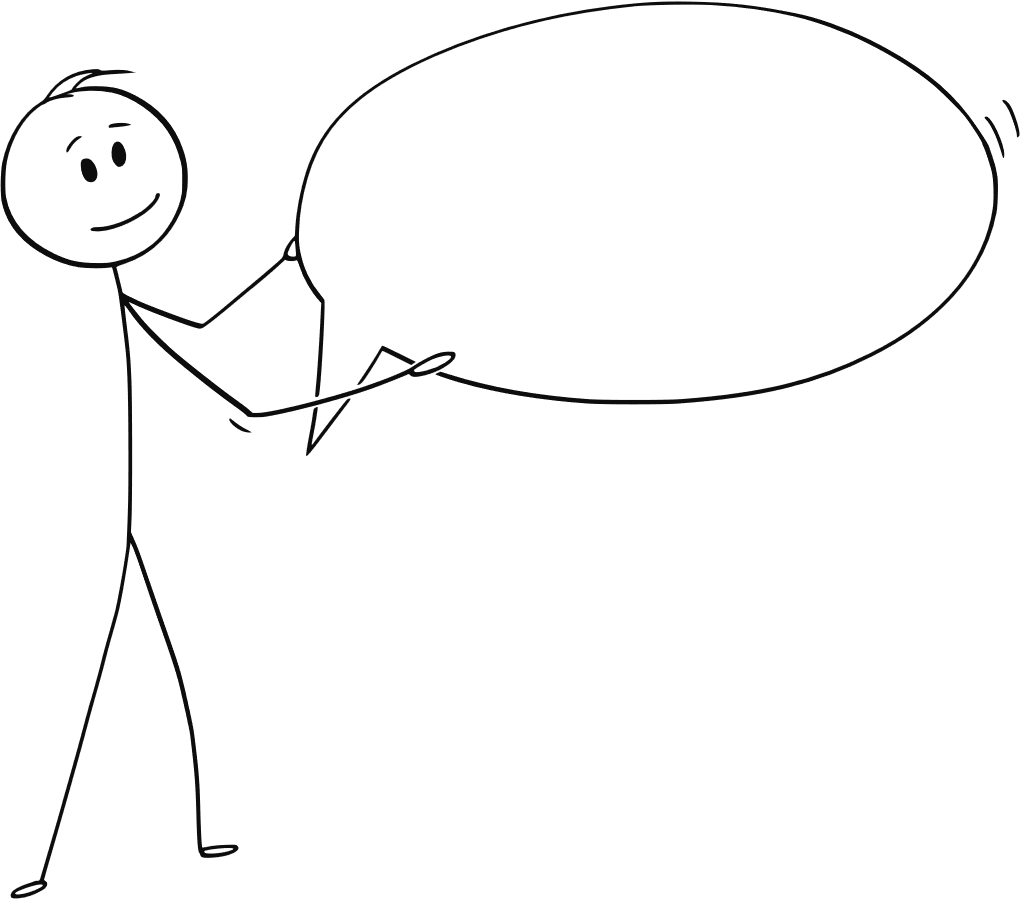 PUBLIC SPEAKING FOR ENTREPRENEURS
Once you know, You know.
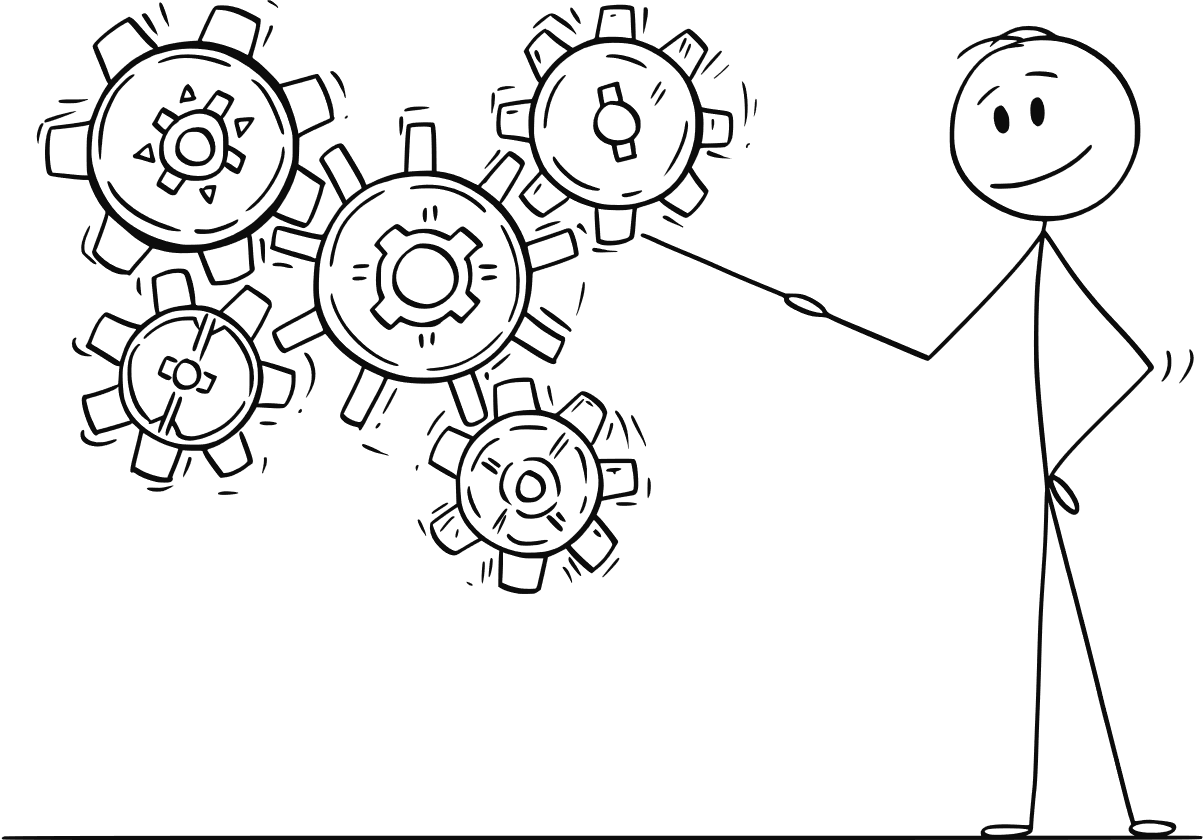 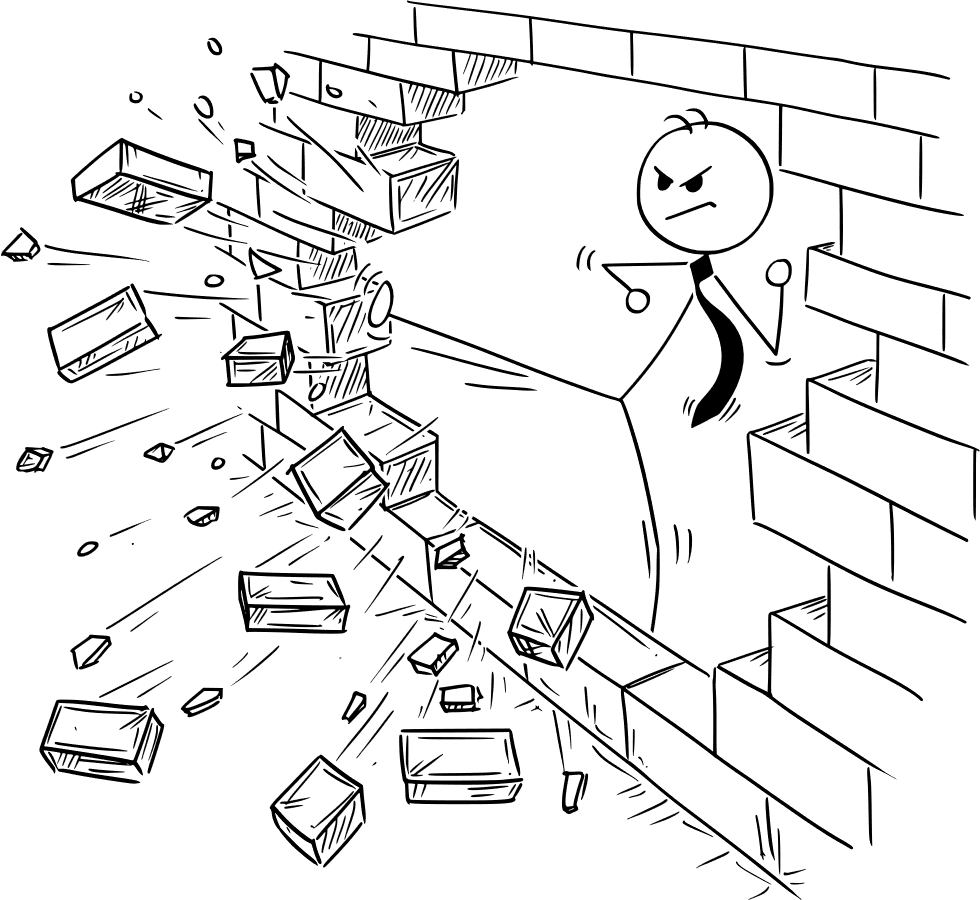 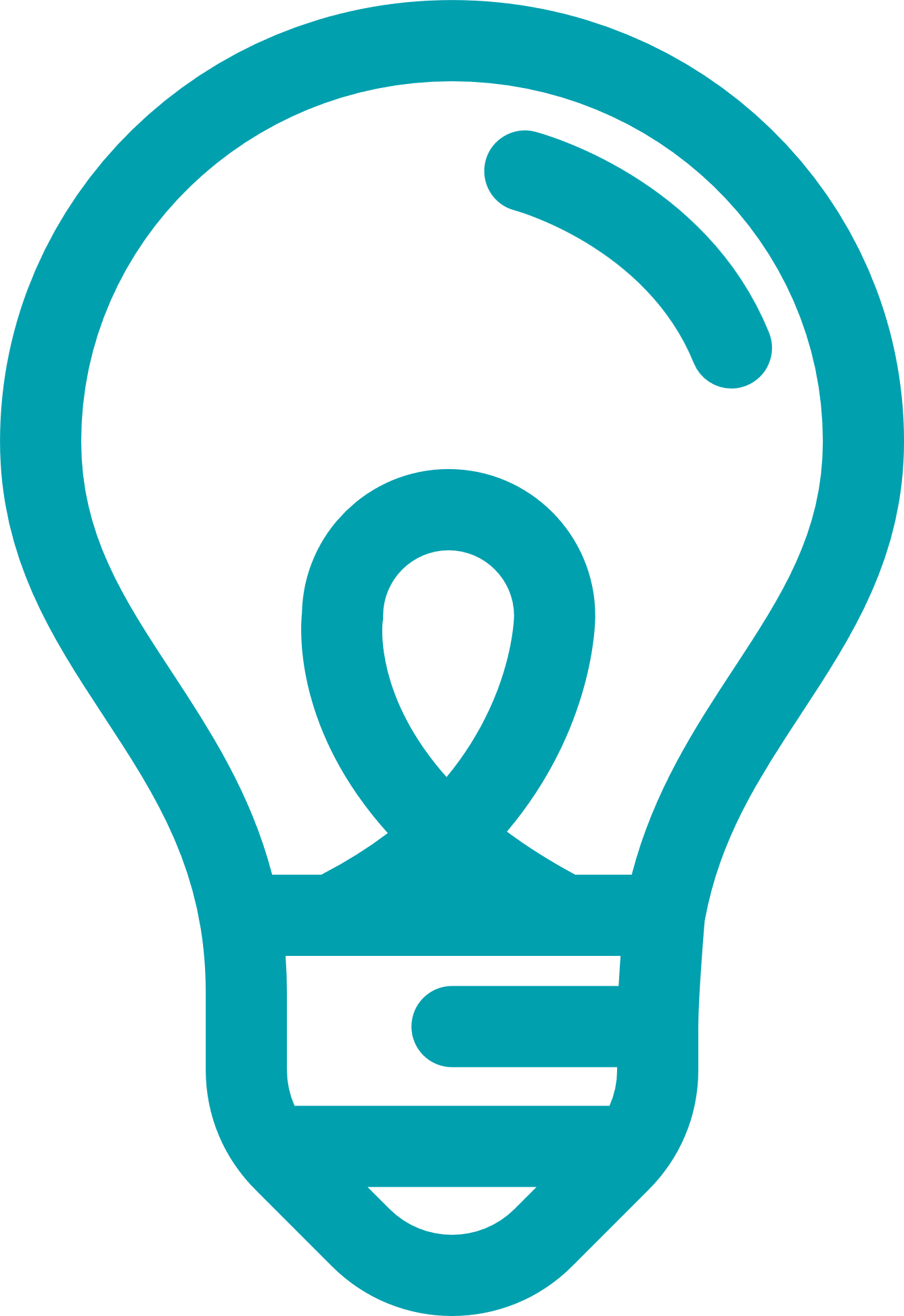 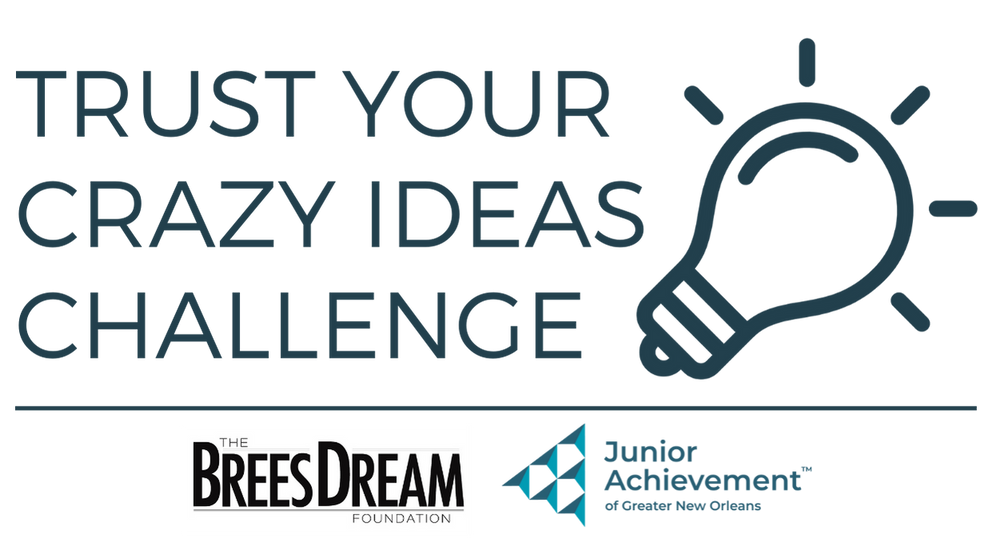 JA IDEA ACCELERATOR
SESSION II
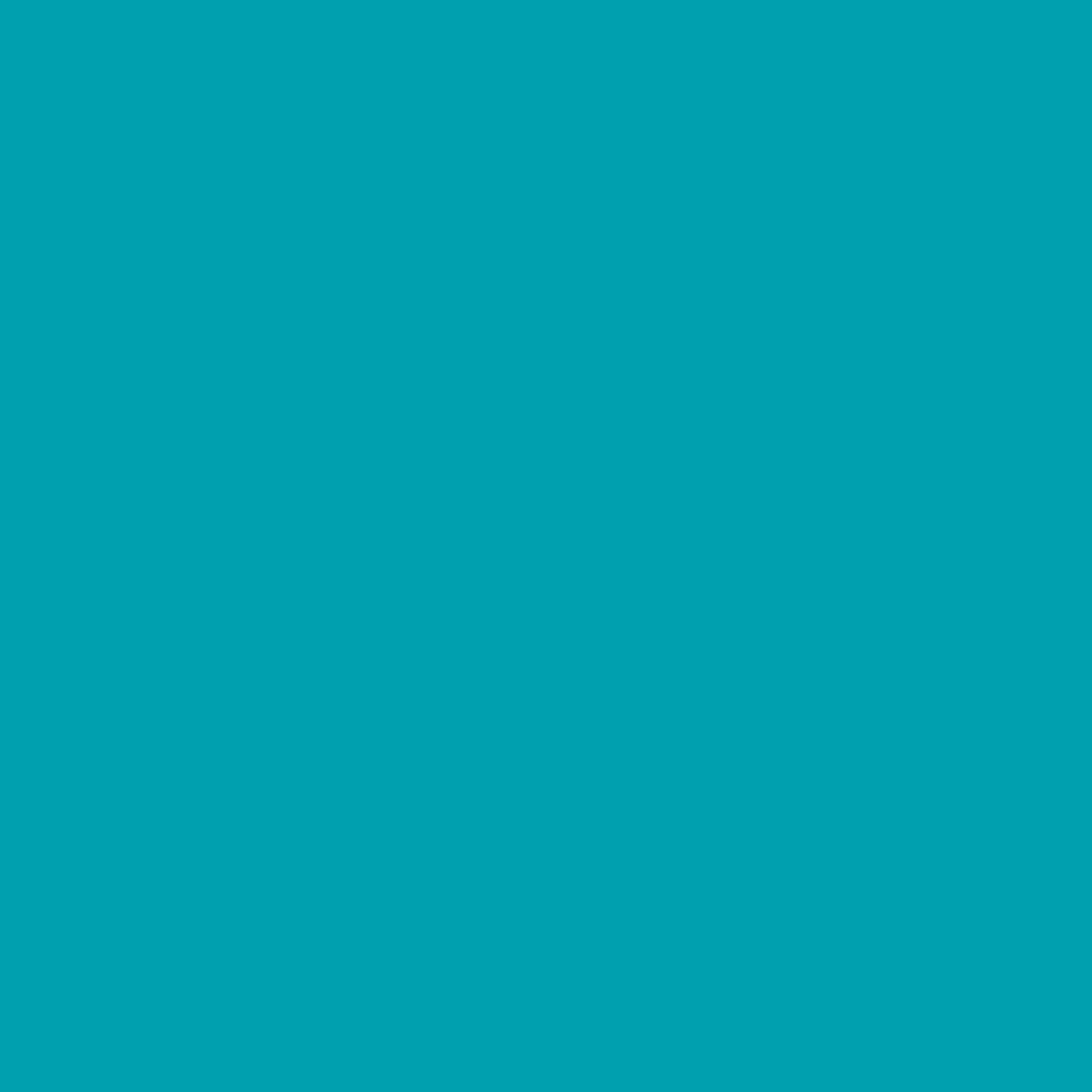 FOR MORE INFORMATION PLEASE VISIT WWW.TRUSTYOURCRAZYIDEASCHALLENGE.ORG
WHAT SHOULD YOUR PITCH TELL INVESTORS?:
The problem you are trying to solve is valid and affects many potential customers  and the specific PAIN POINTS you are addressing for your customers.

What your solution/product is, how it works, & a demonstration of your product

Your Market Size: Who your customers are, how many people?

Your Business Model + "Go To Market" strategy (you'll learn about this in these sessions)

You understand your competition and can explain your own competitive advantage

Your start-up costs and The Ask
SLIDE ONE: COVER/TITLE
Keep this simple- make sure your logo is easy to read.

You may want to include a one-liner.
SLIDE TWO: PROBLEM
Establishes the overall problem you are trying to solve

Set the stage for why your solution is important

Identify specific pain points that your customers have.
Activity 1: What's Your Problem?
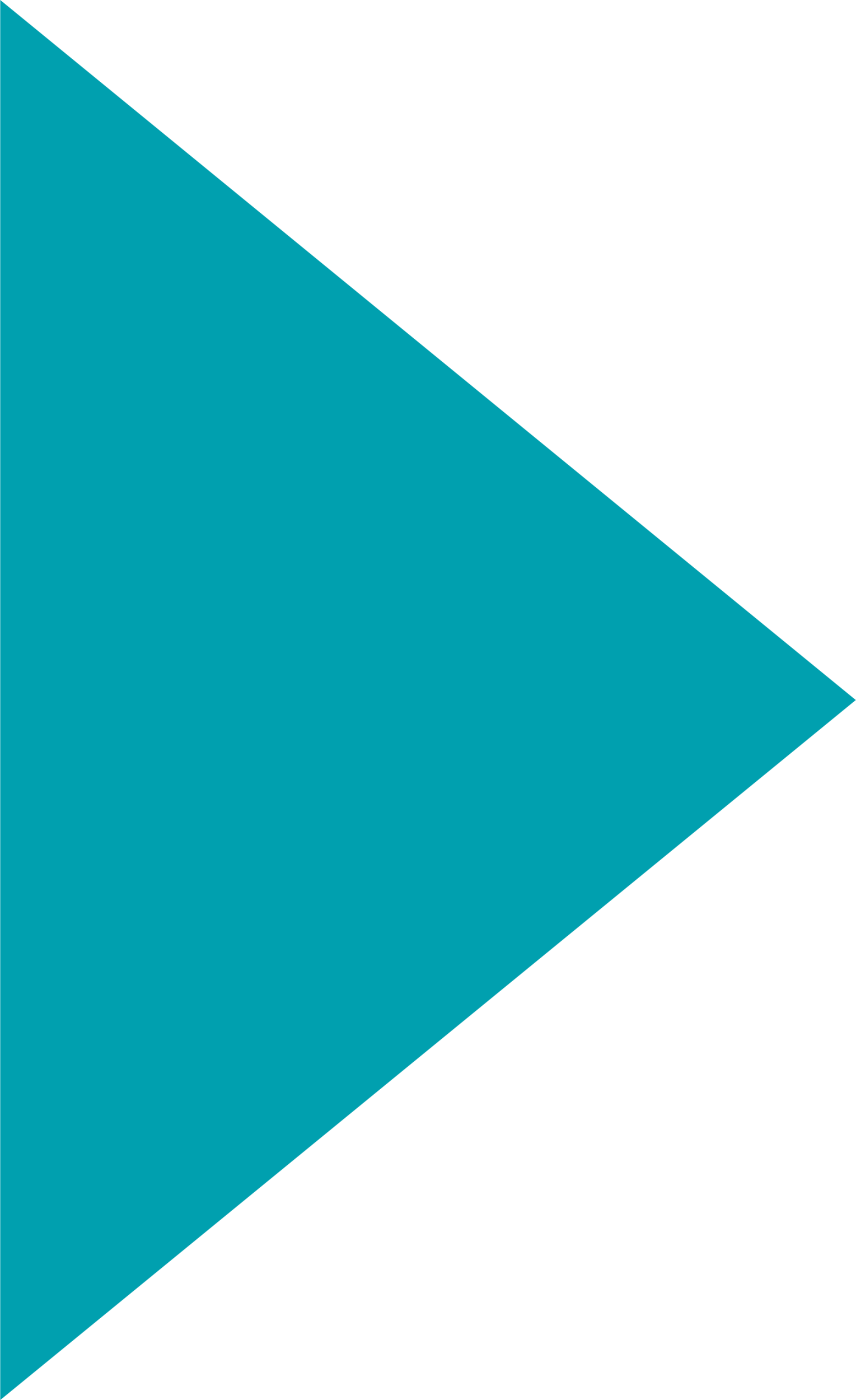 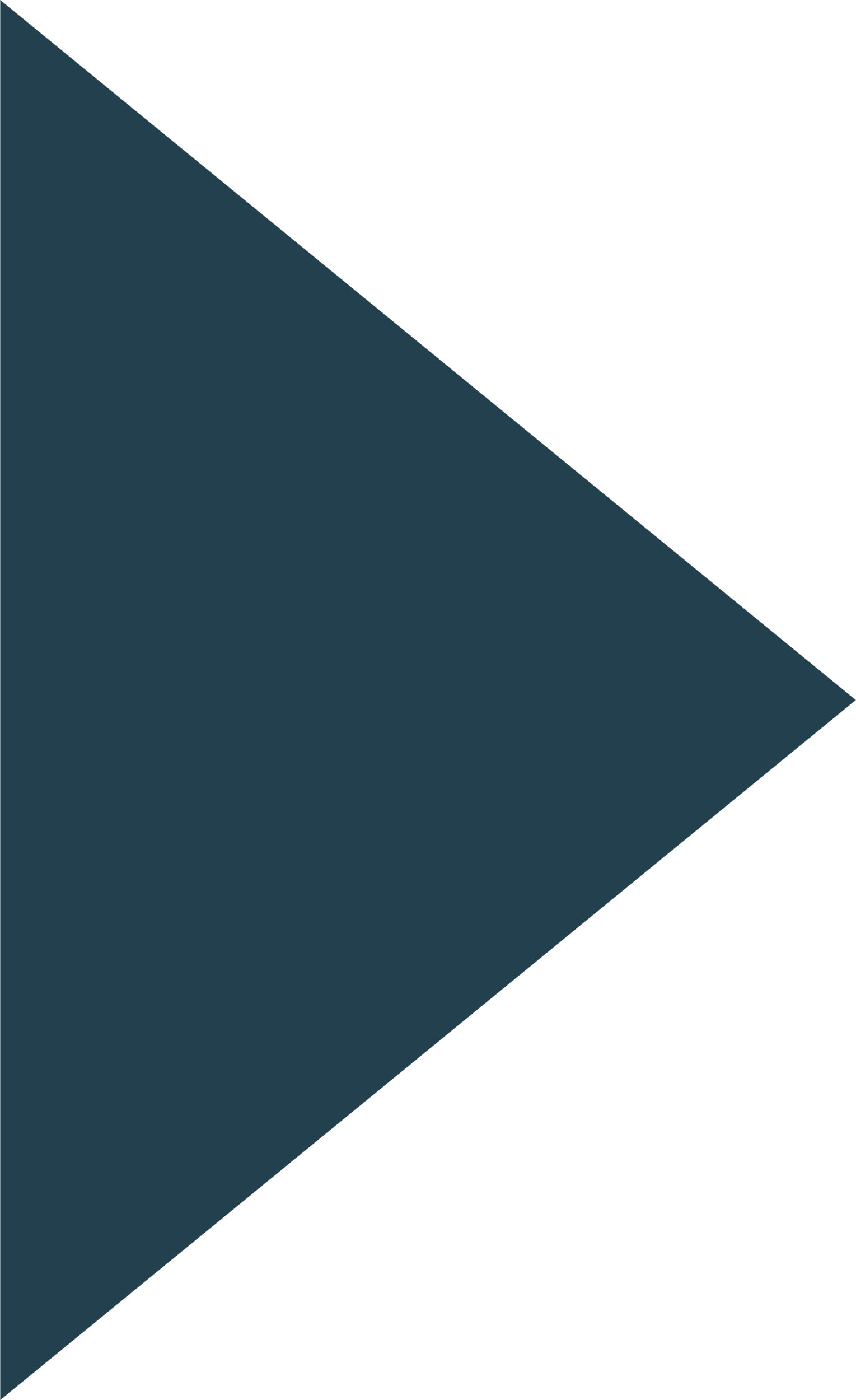 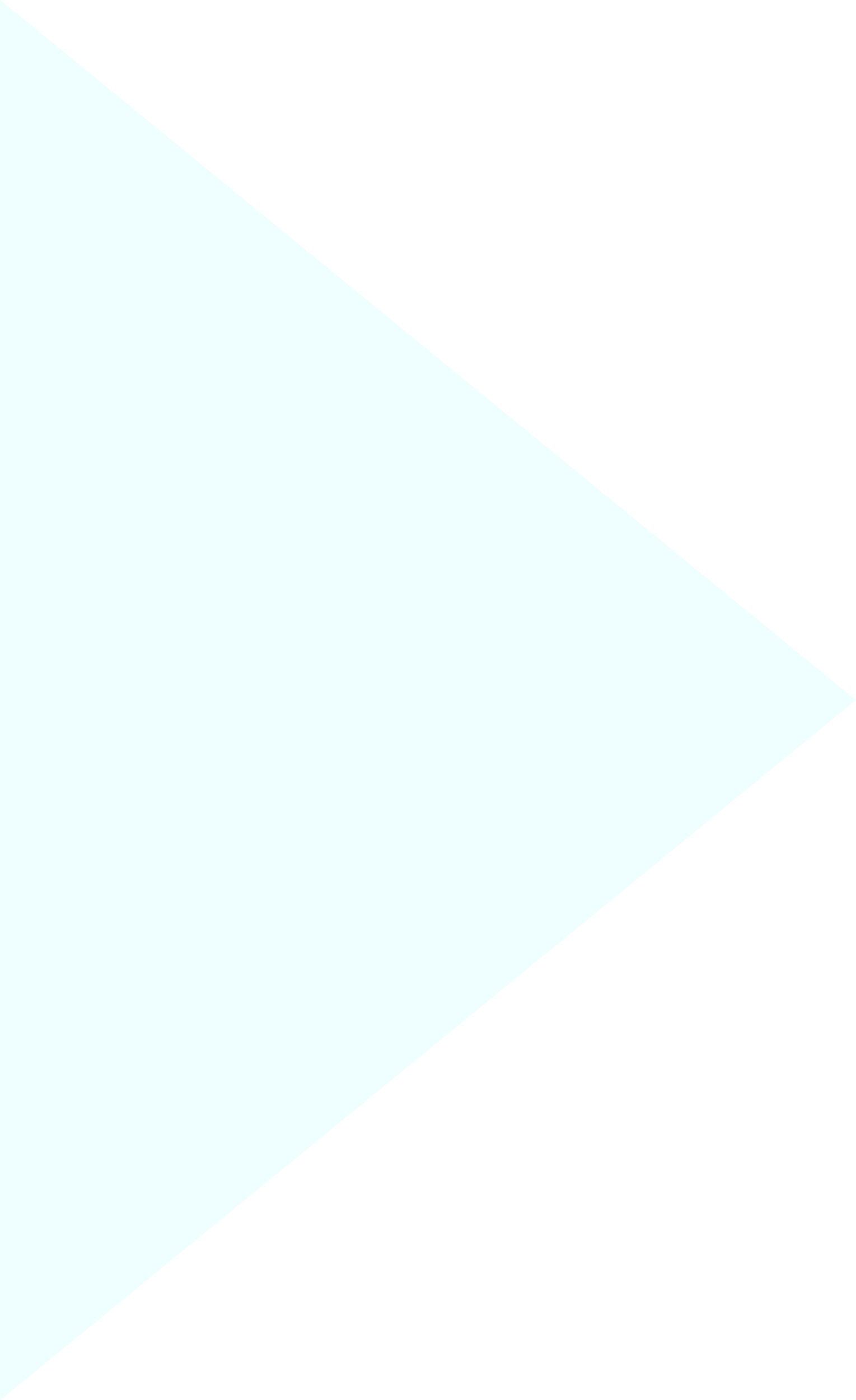 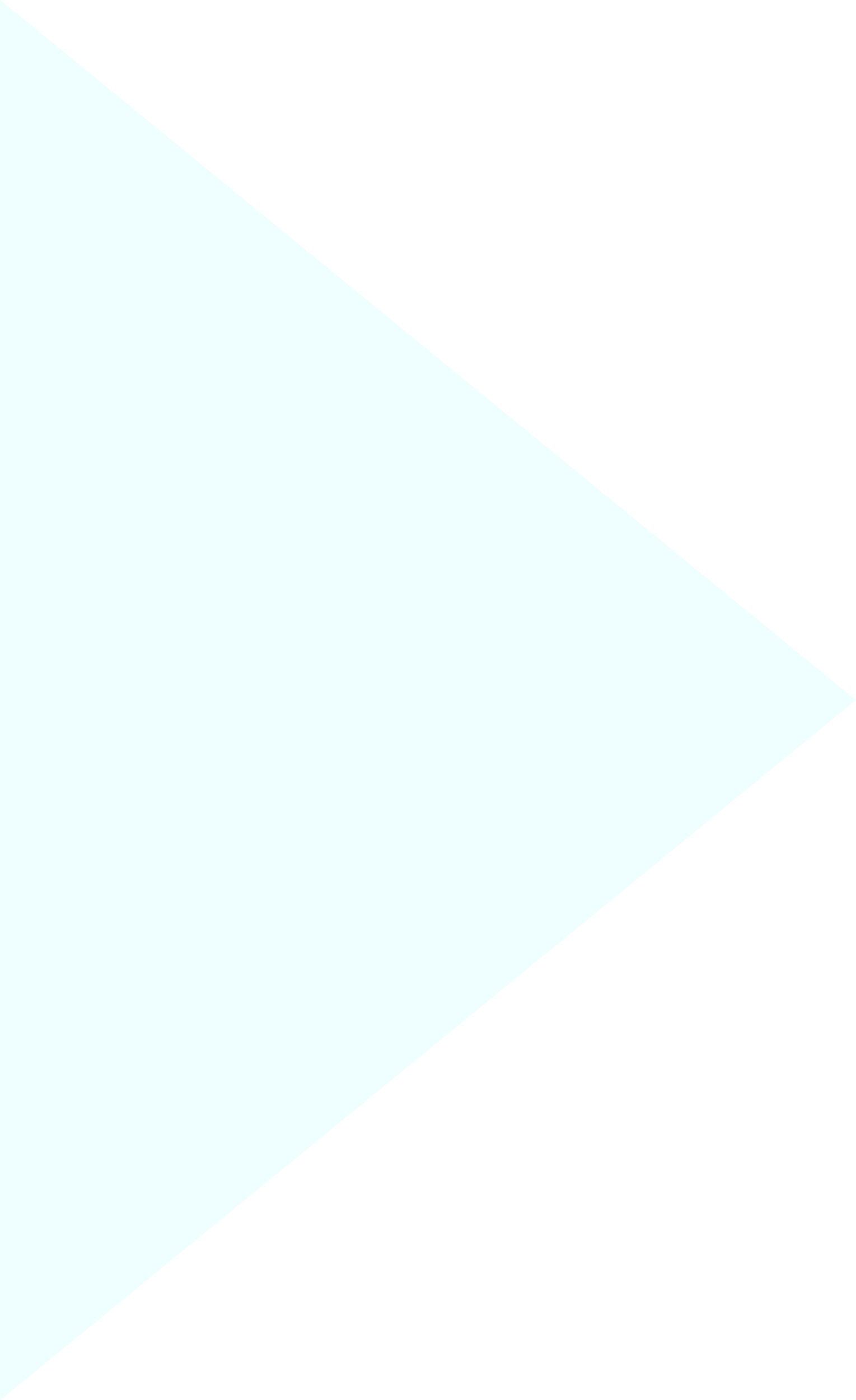 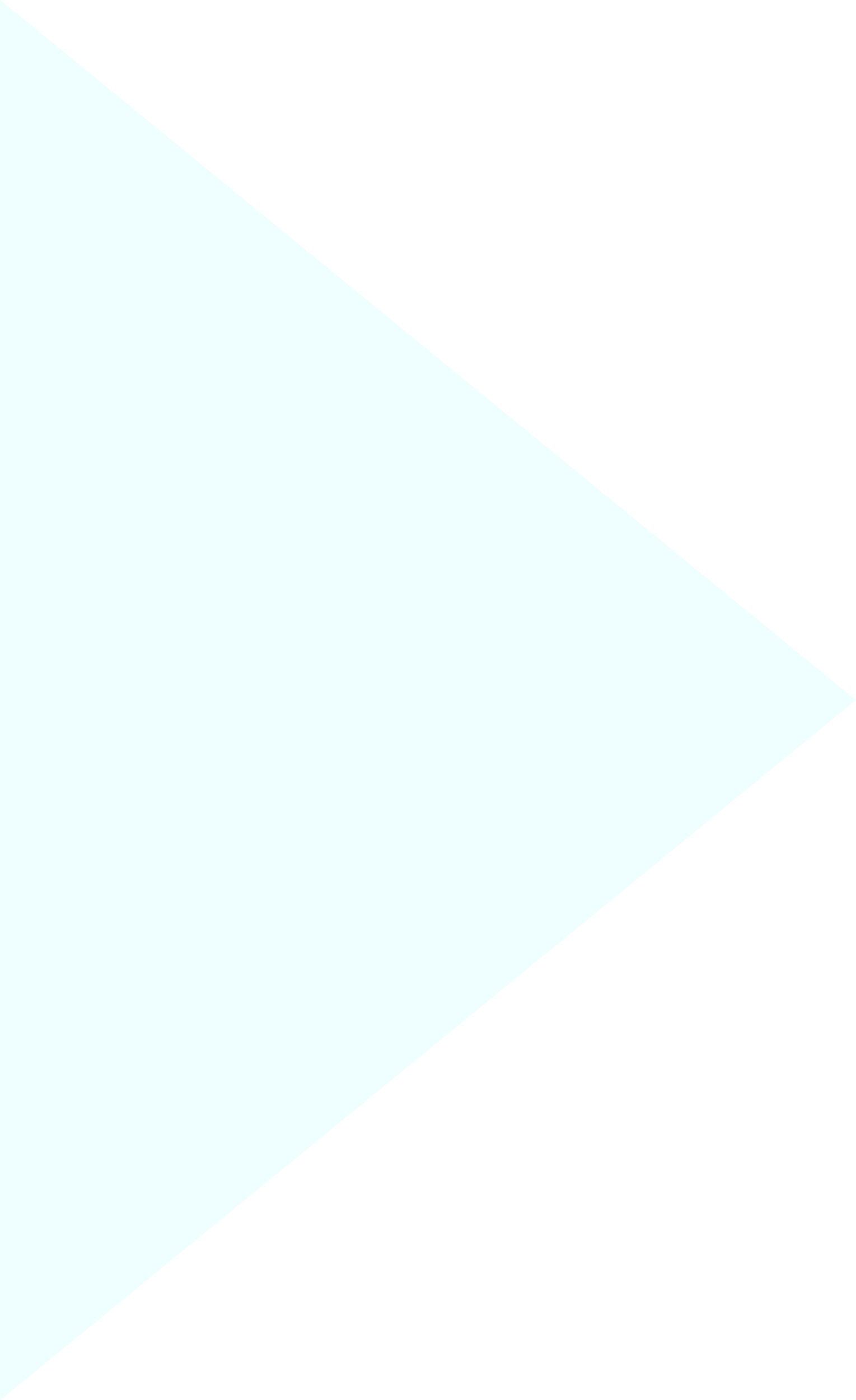 SLIDE THREE: SOLUTION
Clearly describe your product and its features.

Explain how your product is unique and why it is the best solution to the problem.

Remember to talk about specific pain points your solution addresses for your customers.
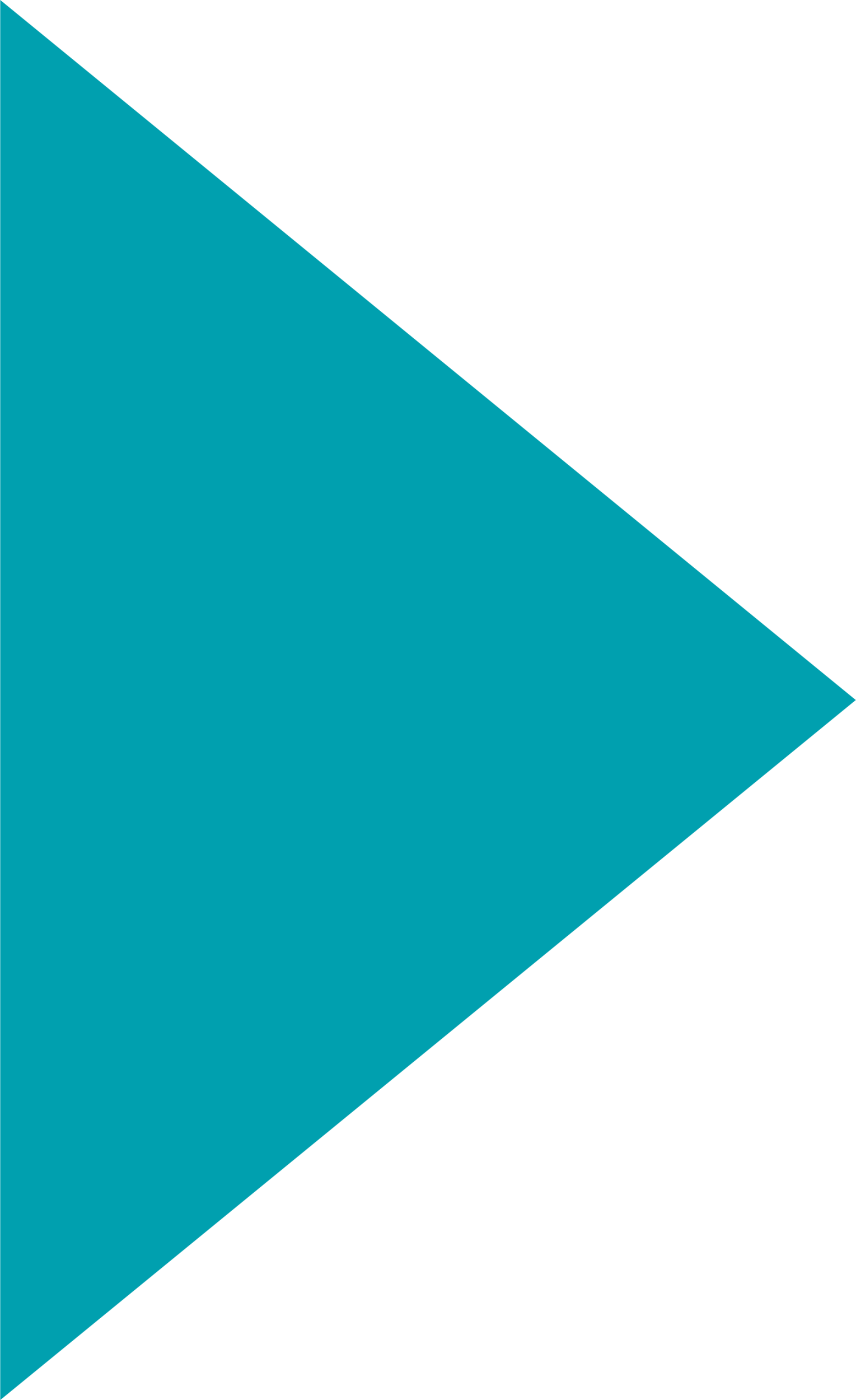 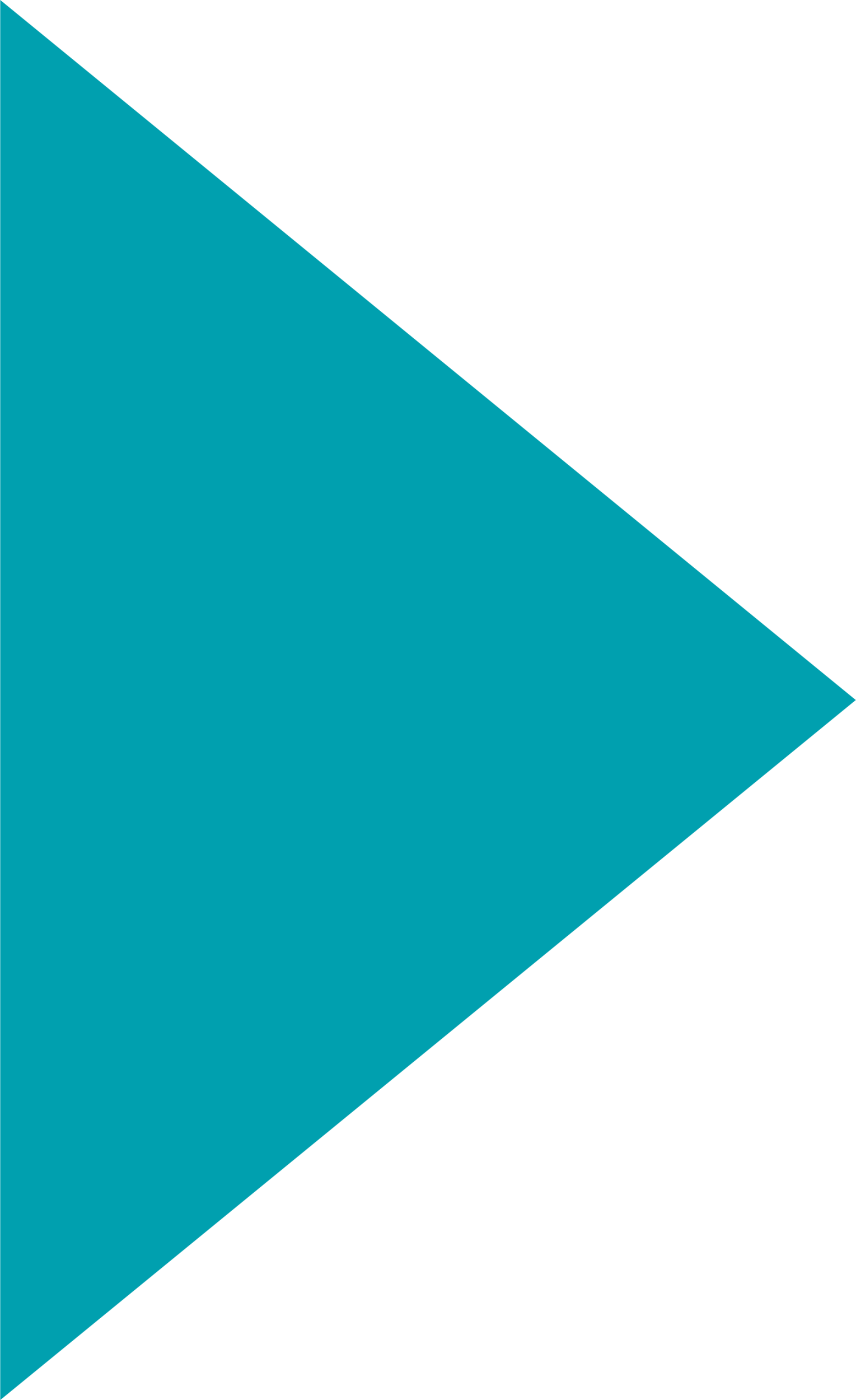 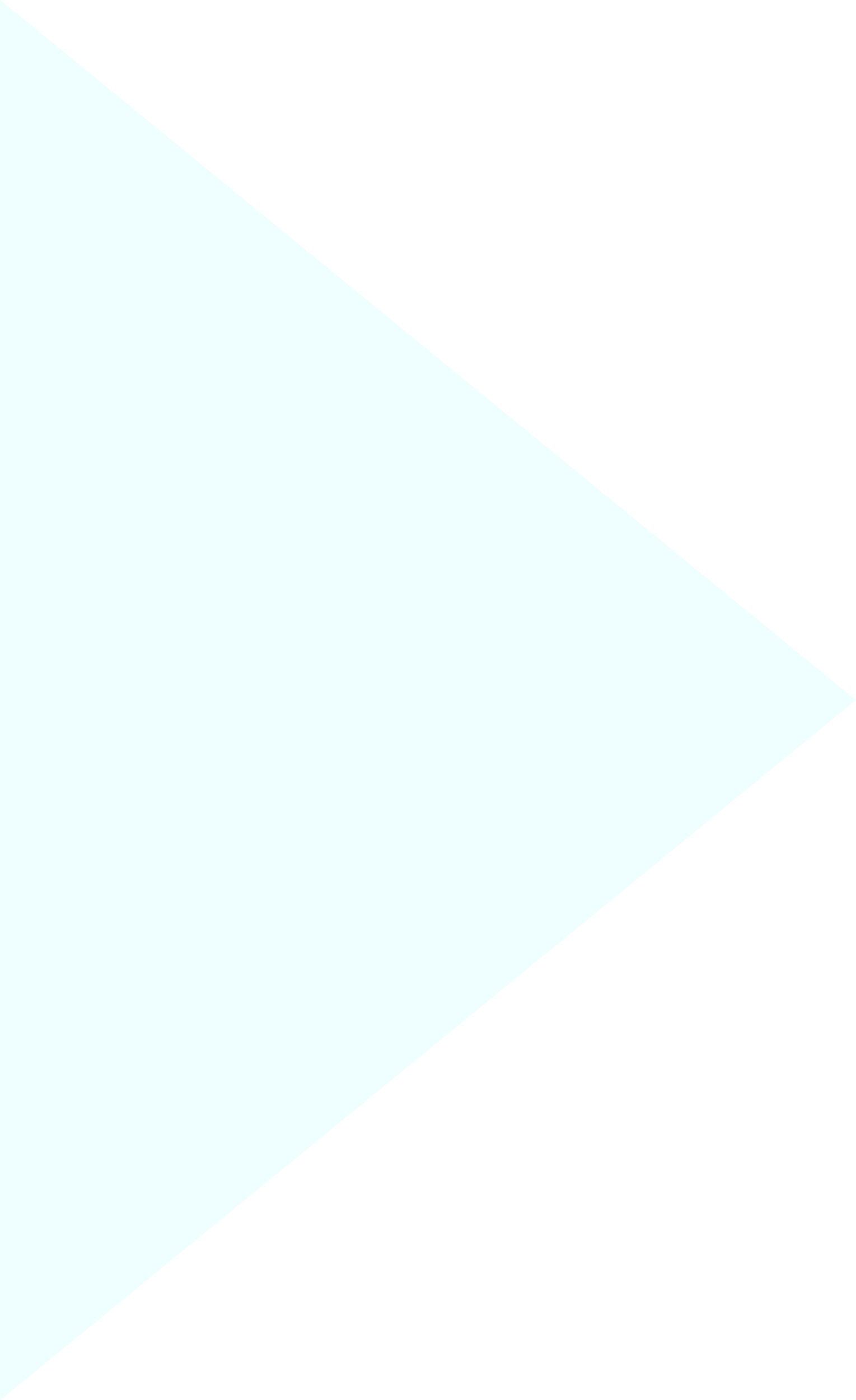 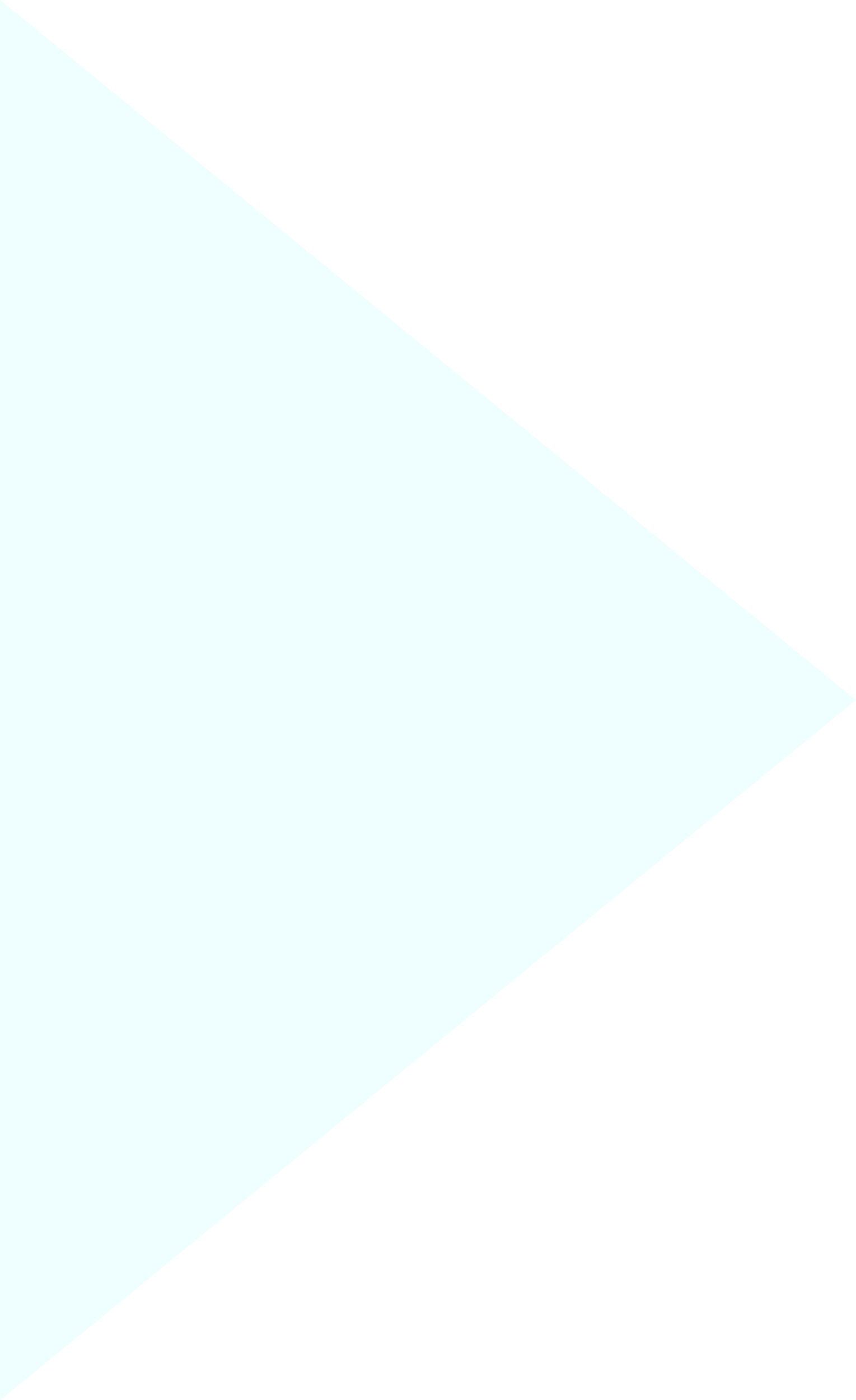 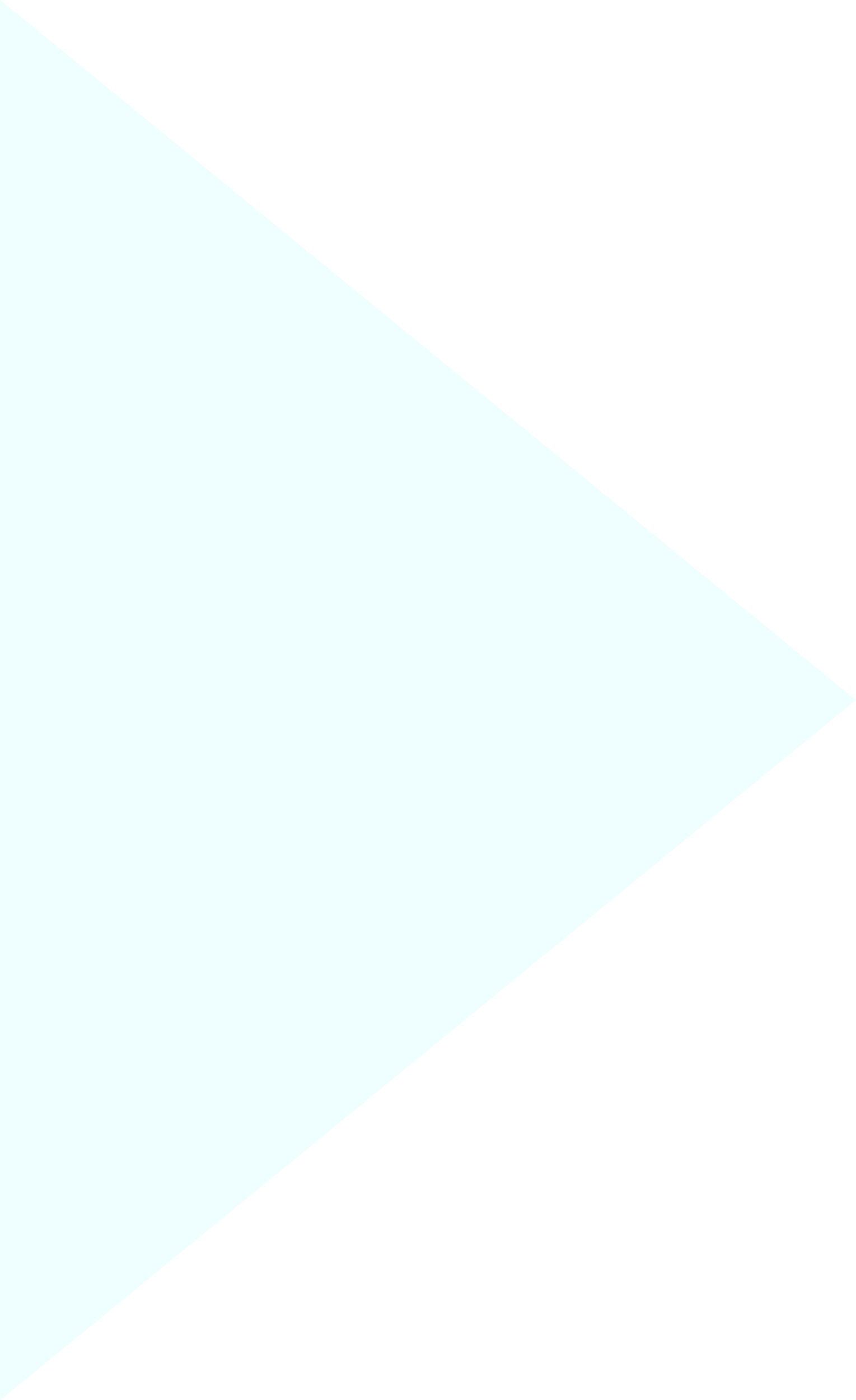 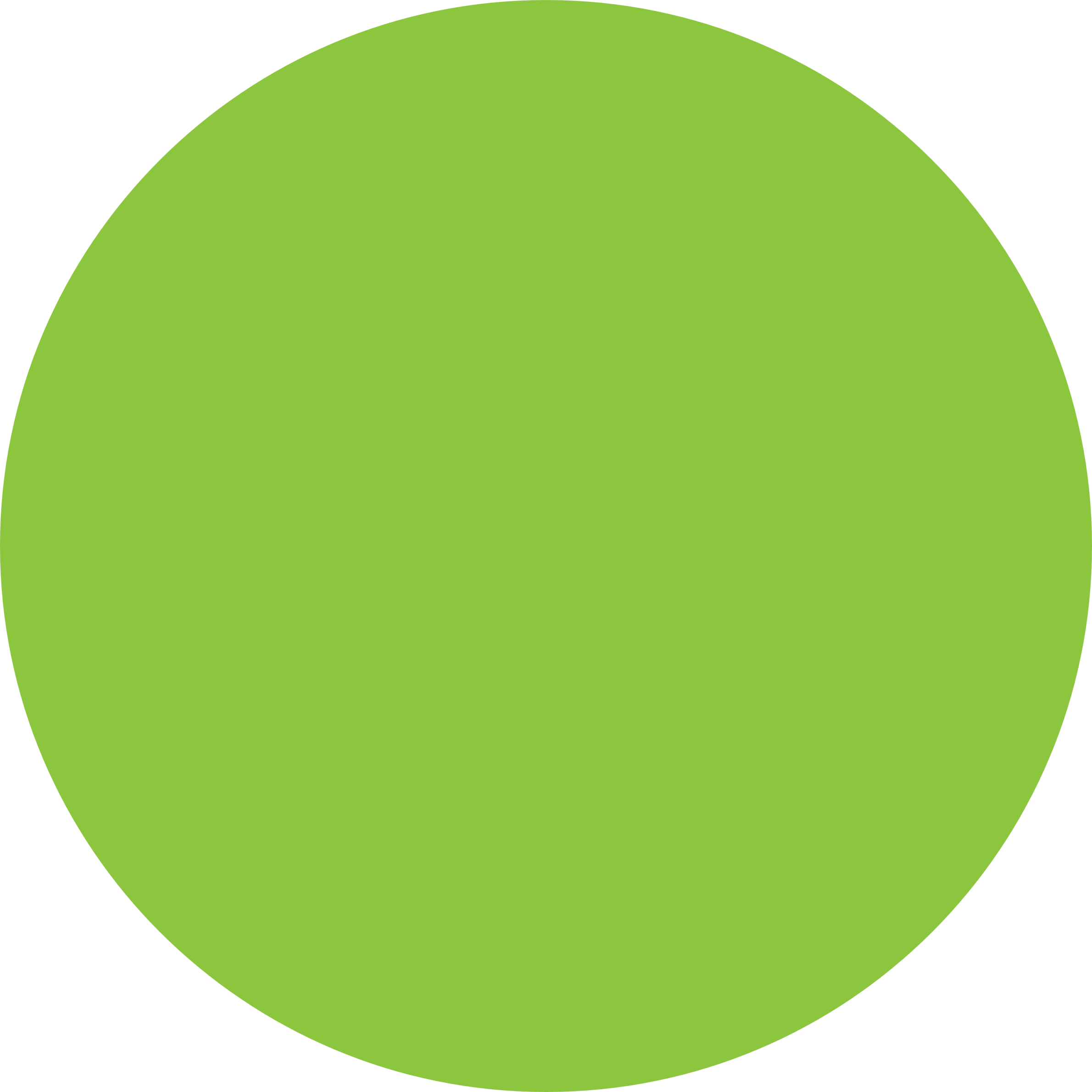 Activity 2: MVP
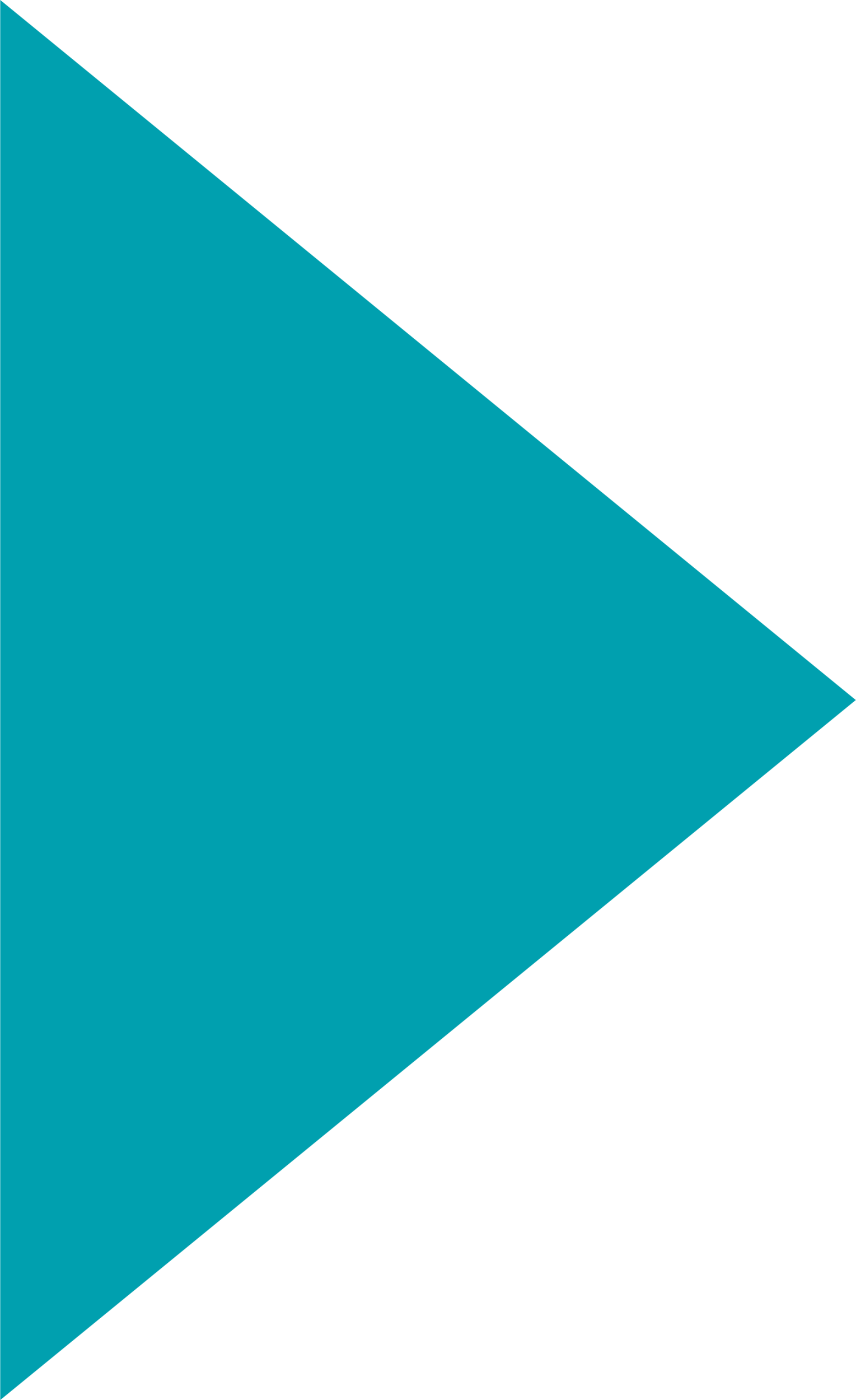 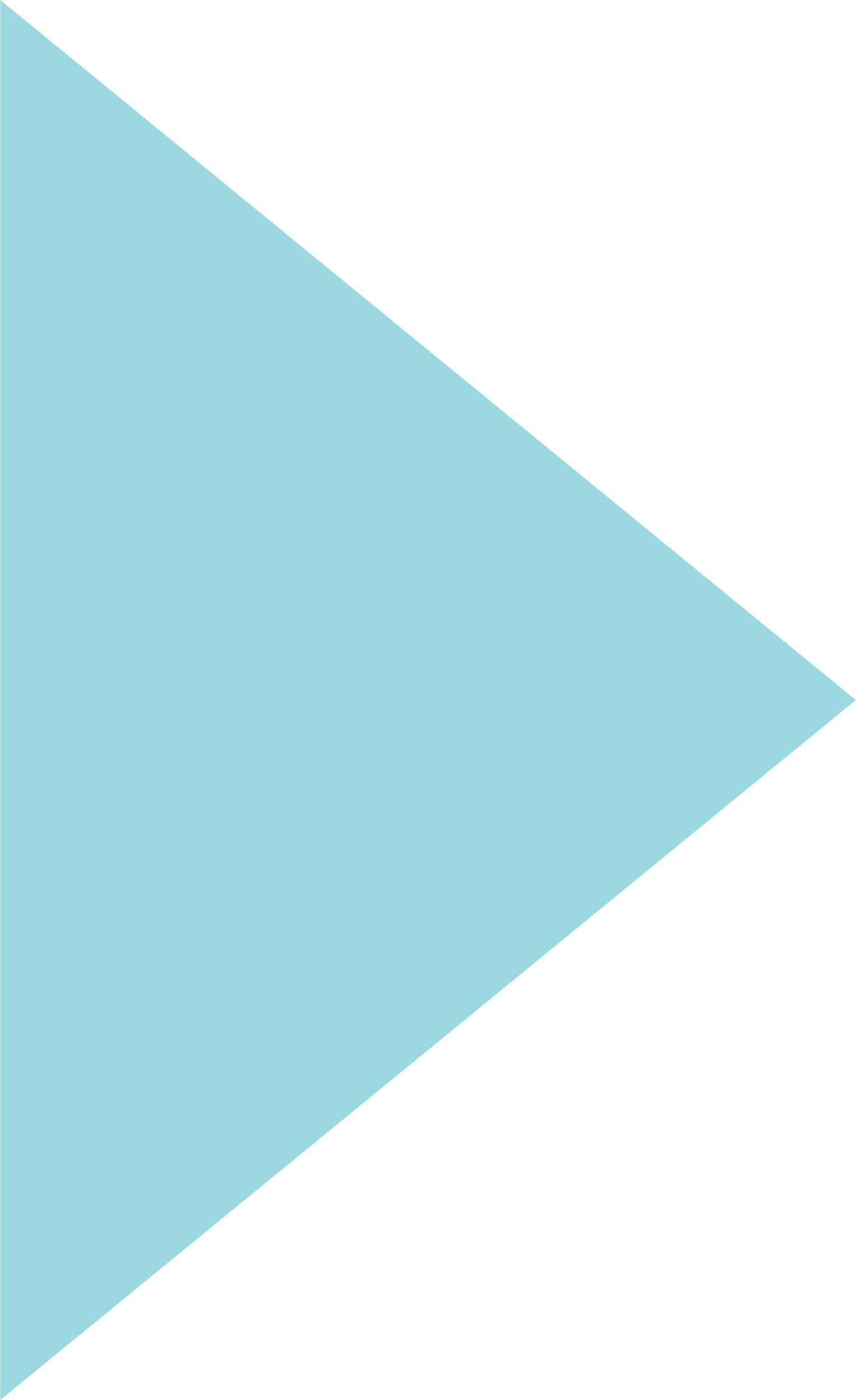 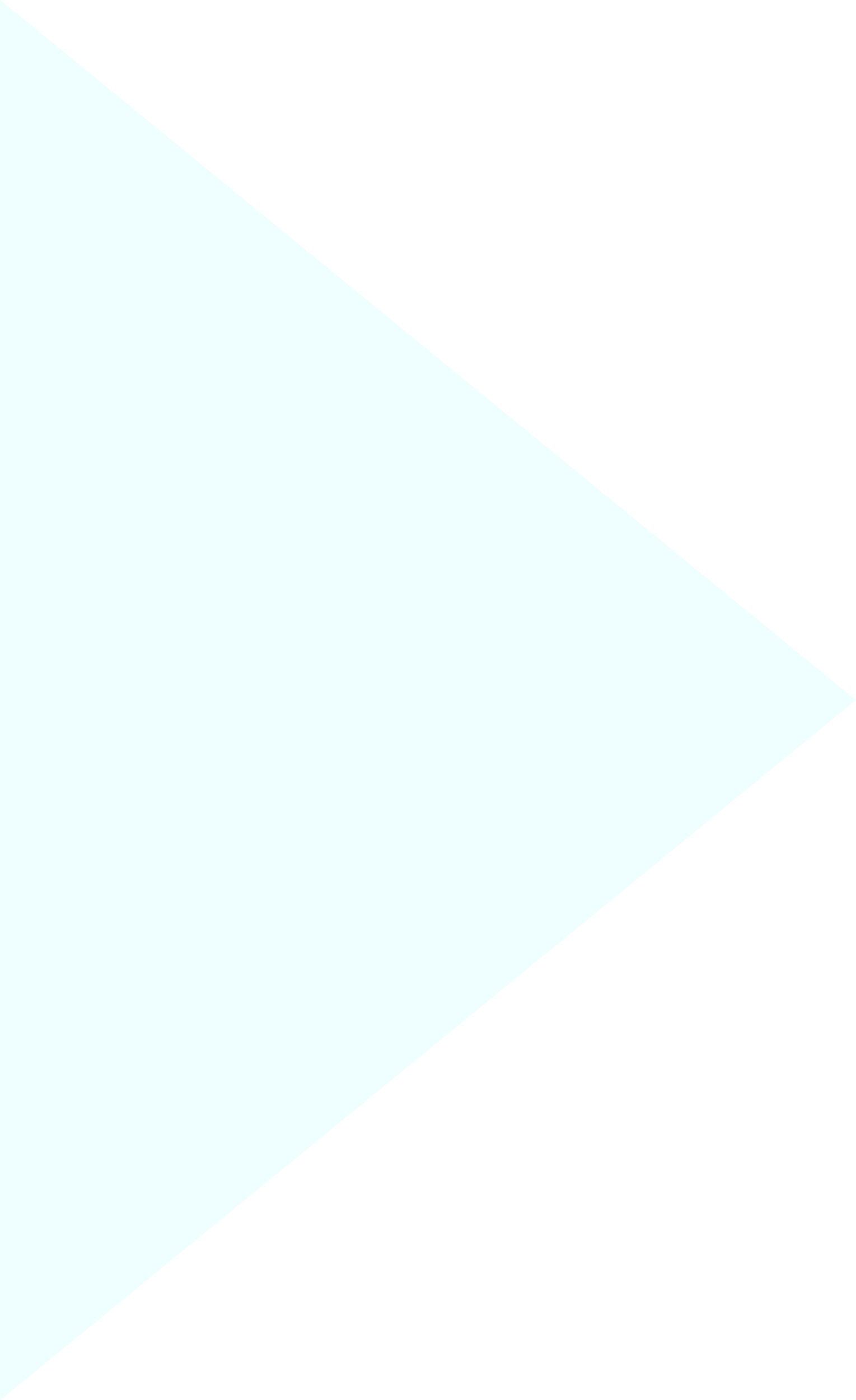 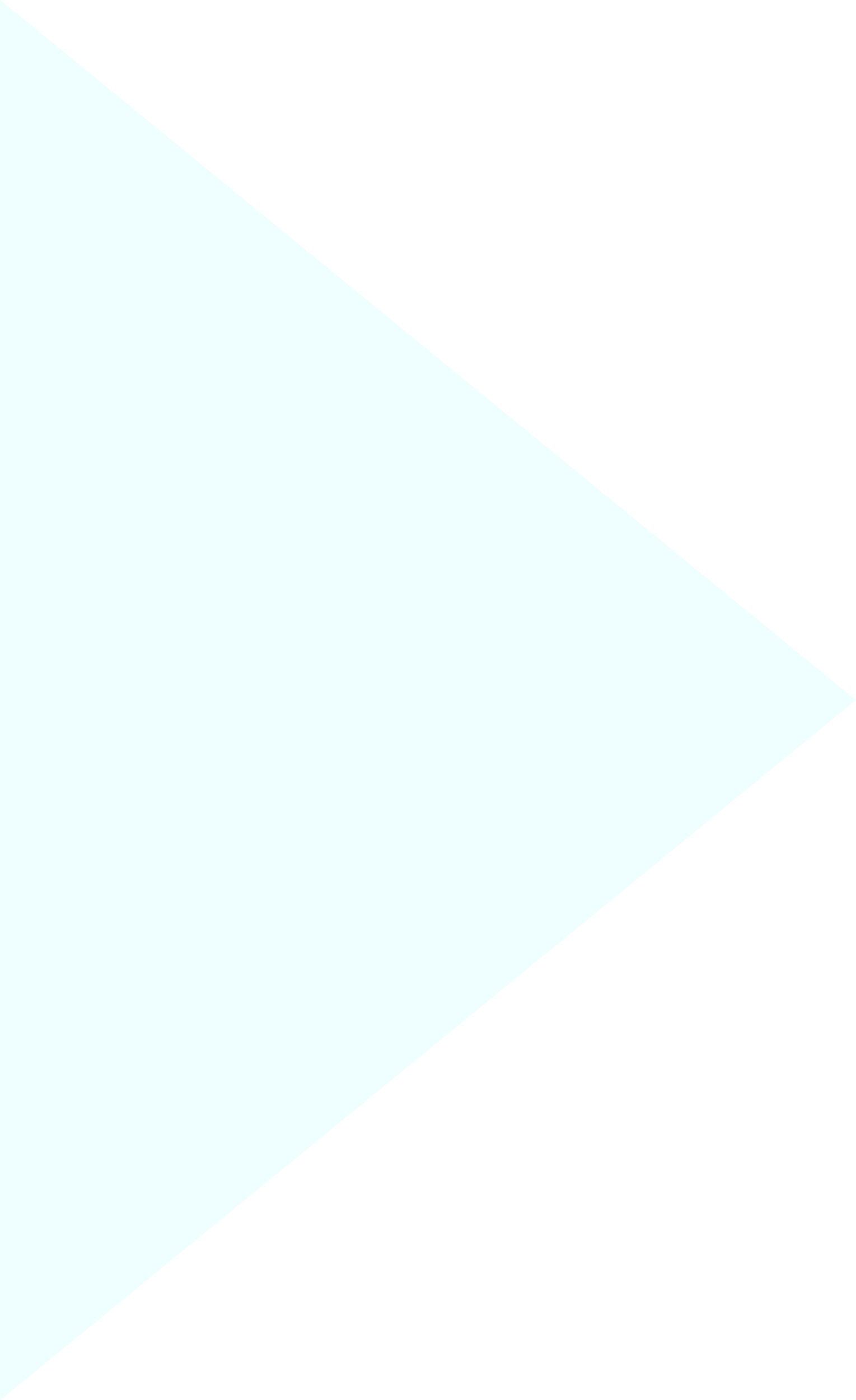 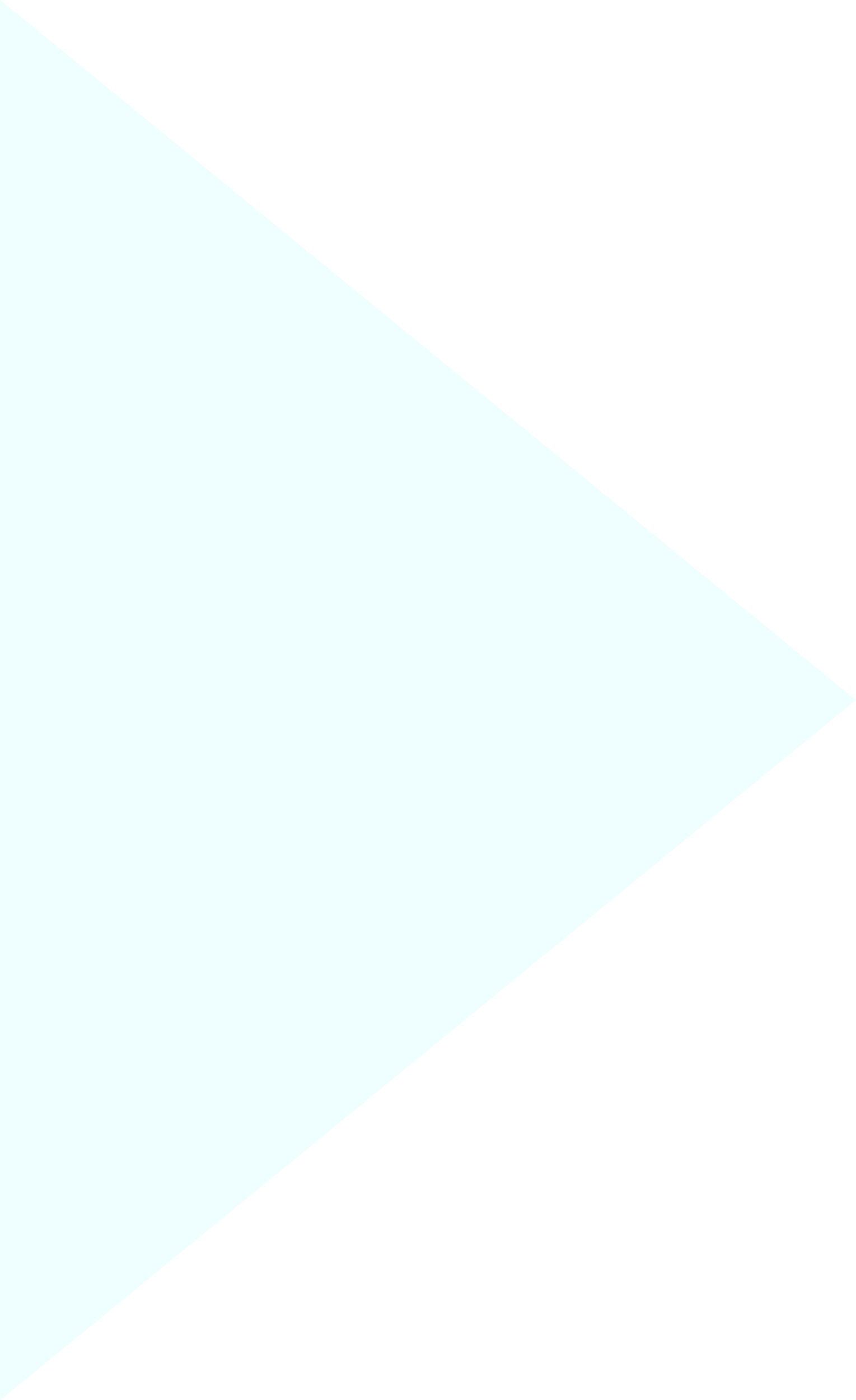 Your Ultimate Goal
Is this the simplest version of the product?

Does my MVP have my main unique value proposition?

Am I solving my customers' most important pain points?

Is my MVP something that can be created at a relatively low cost?
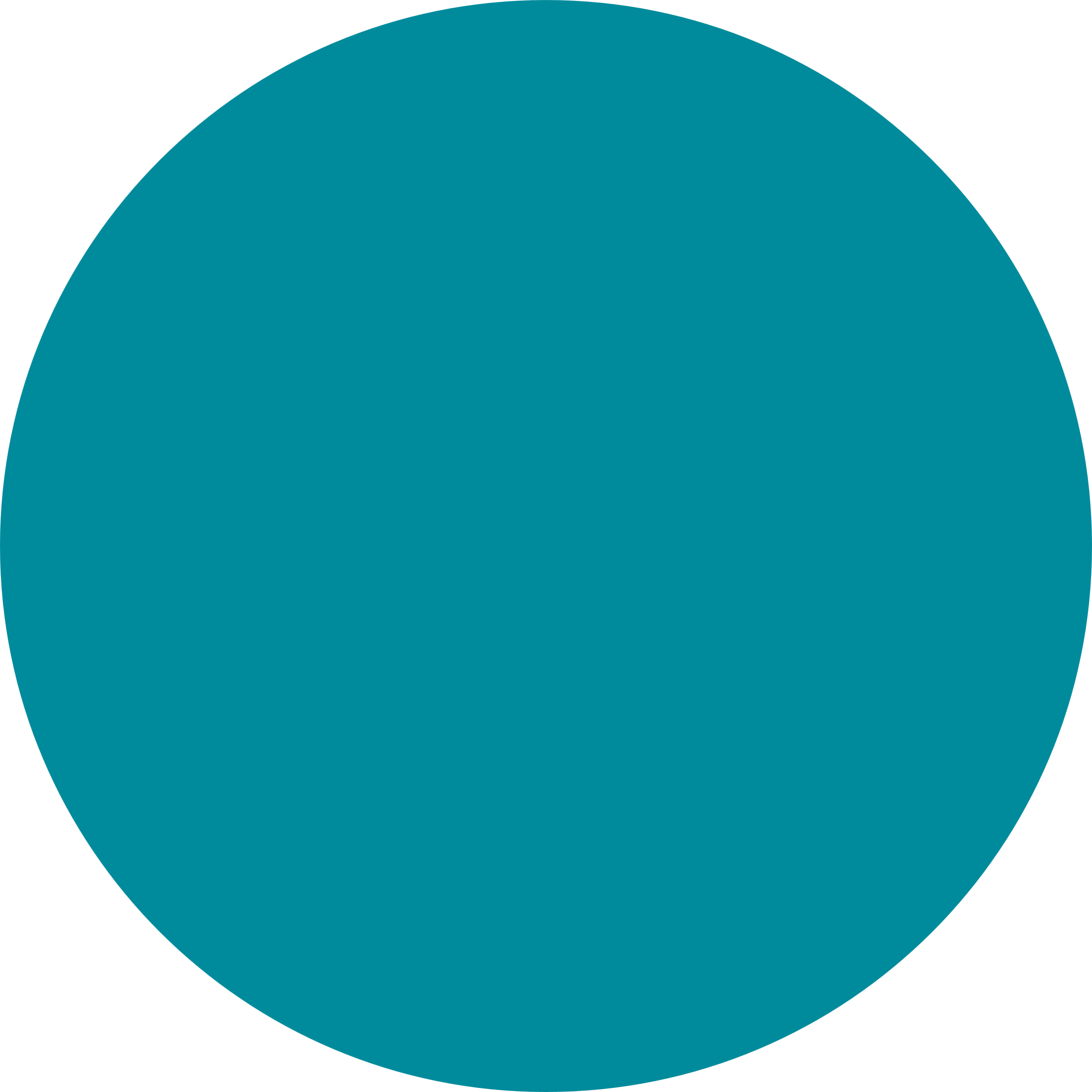 Your Big Idea
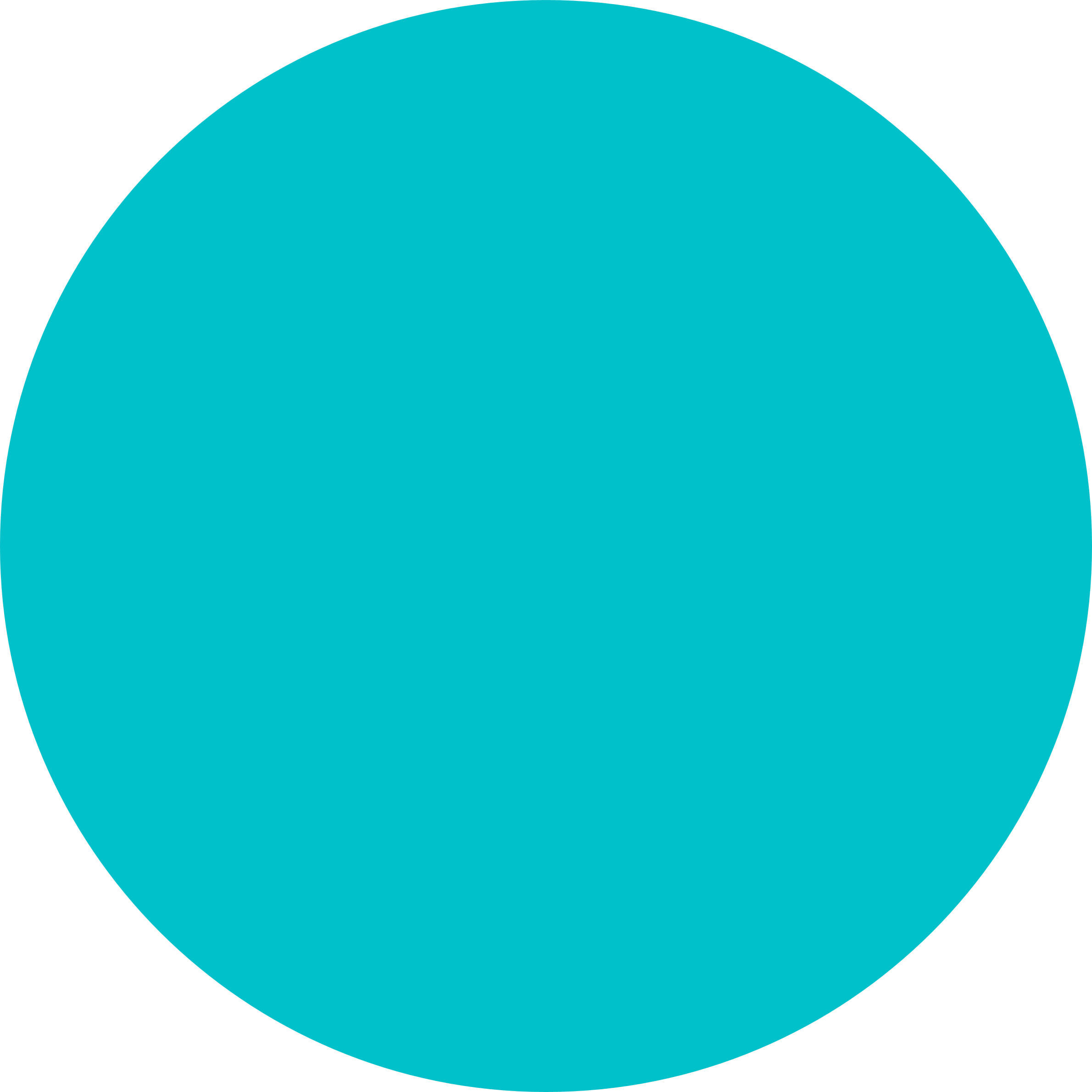 Your MVP
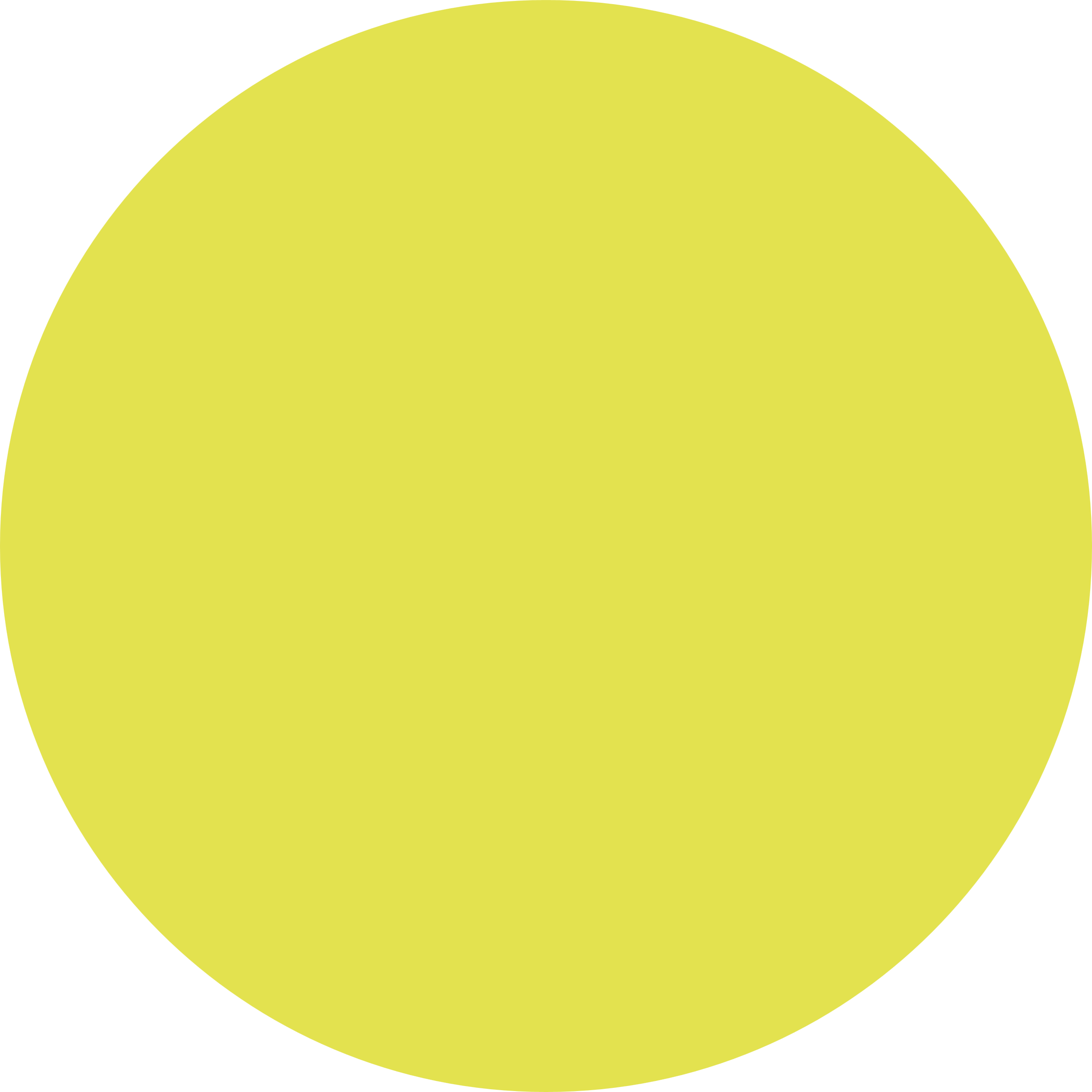 Unique Value
Proposition
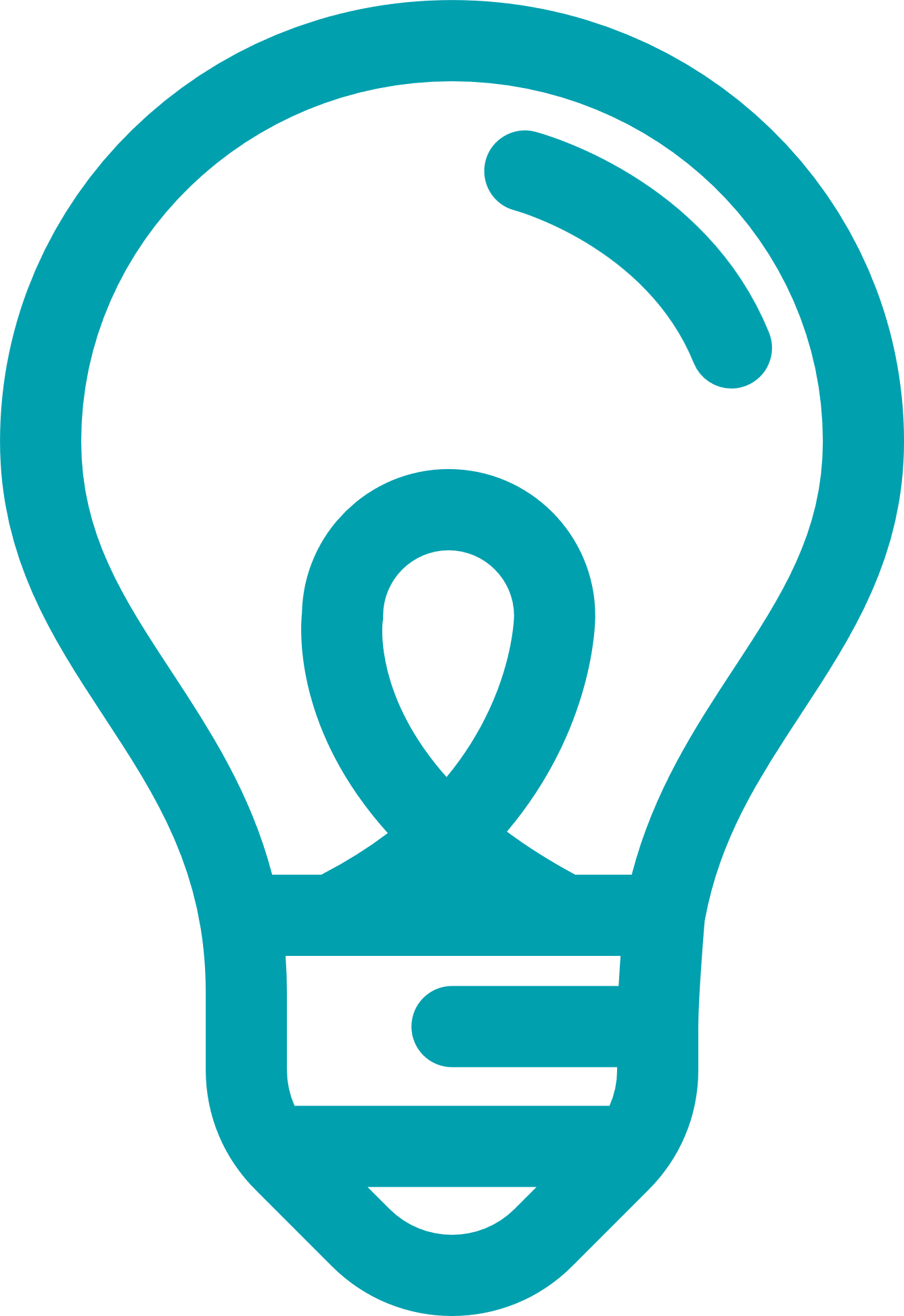 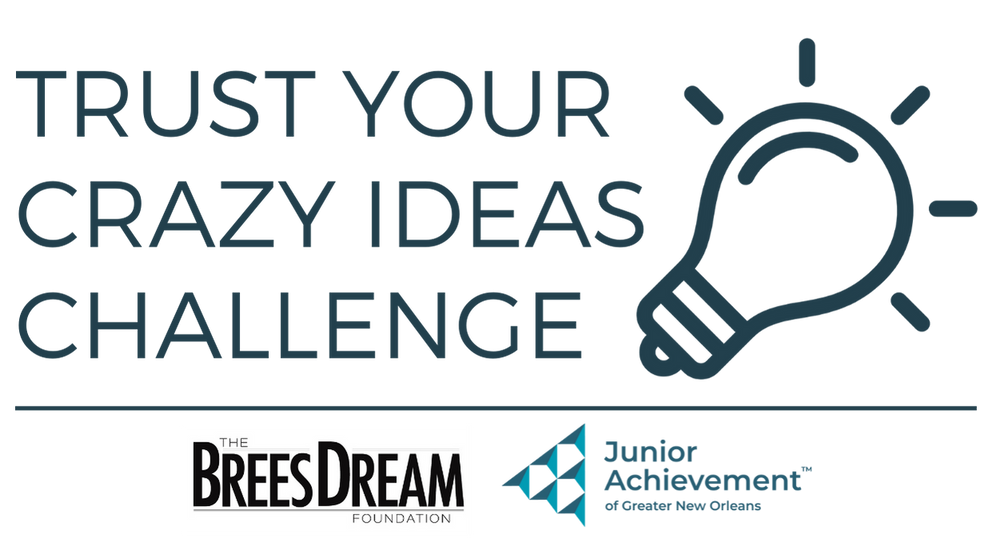 JA IDEA ACCELERATOR
SESSION III
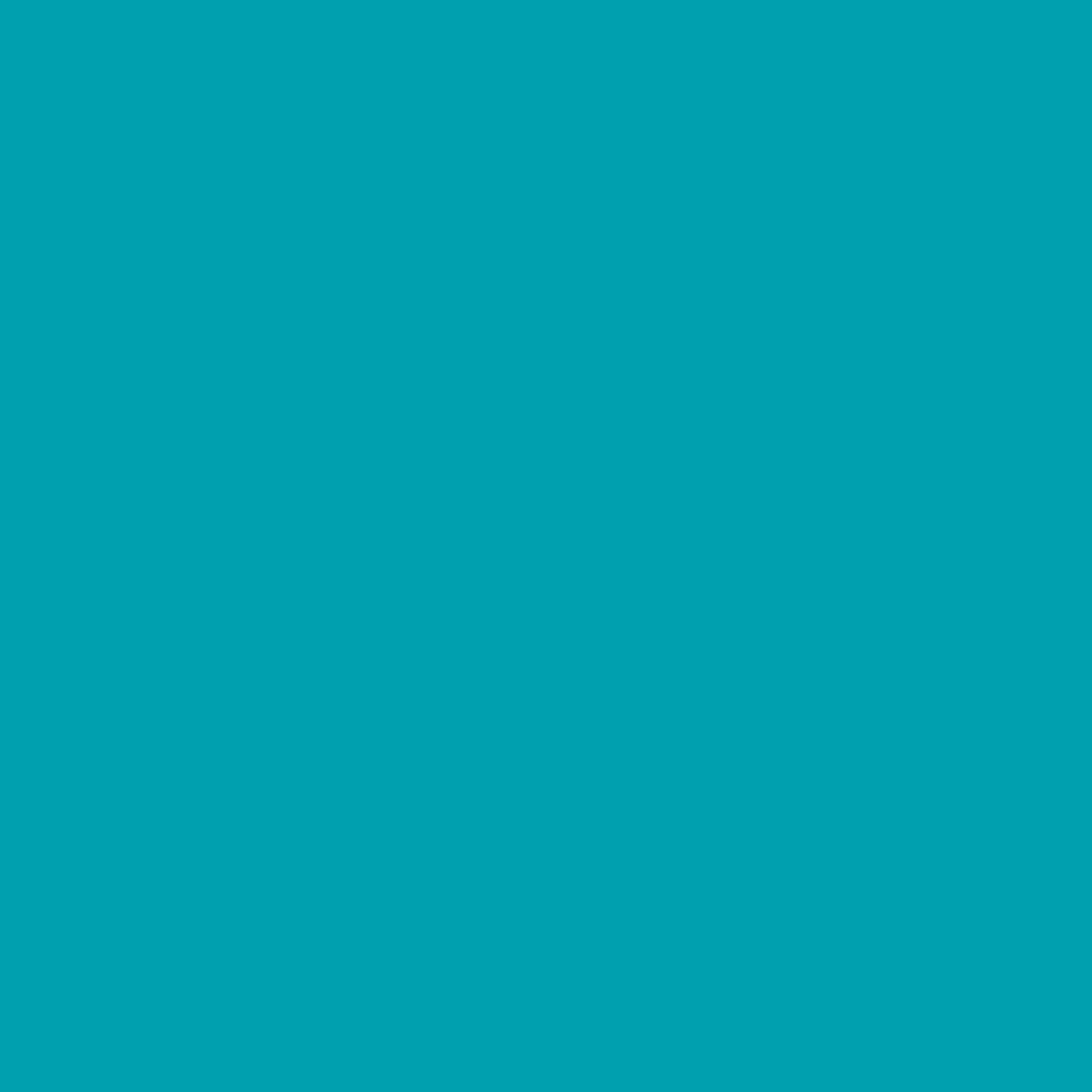 FOR MORE INFORMATION PLEASE VISIT WWW.TRUSTYOURCRAZYIDEASCHALLENGE.ORG
SLIDE THREE: MARKET
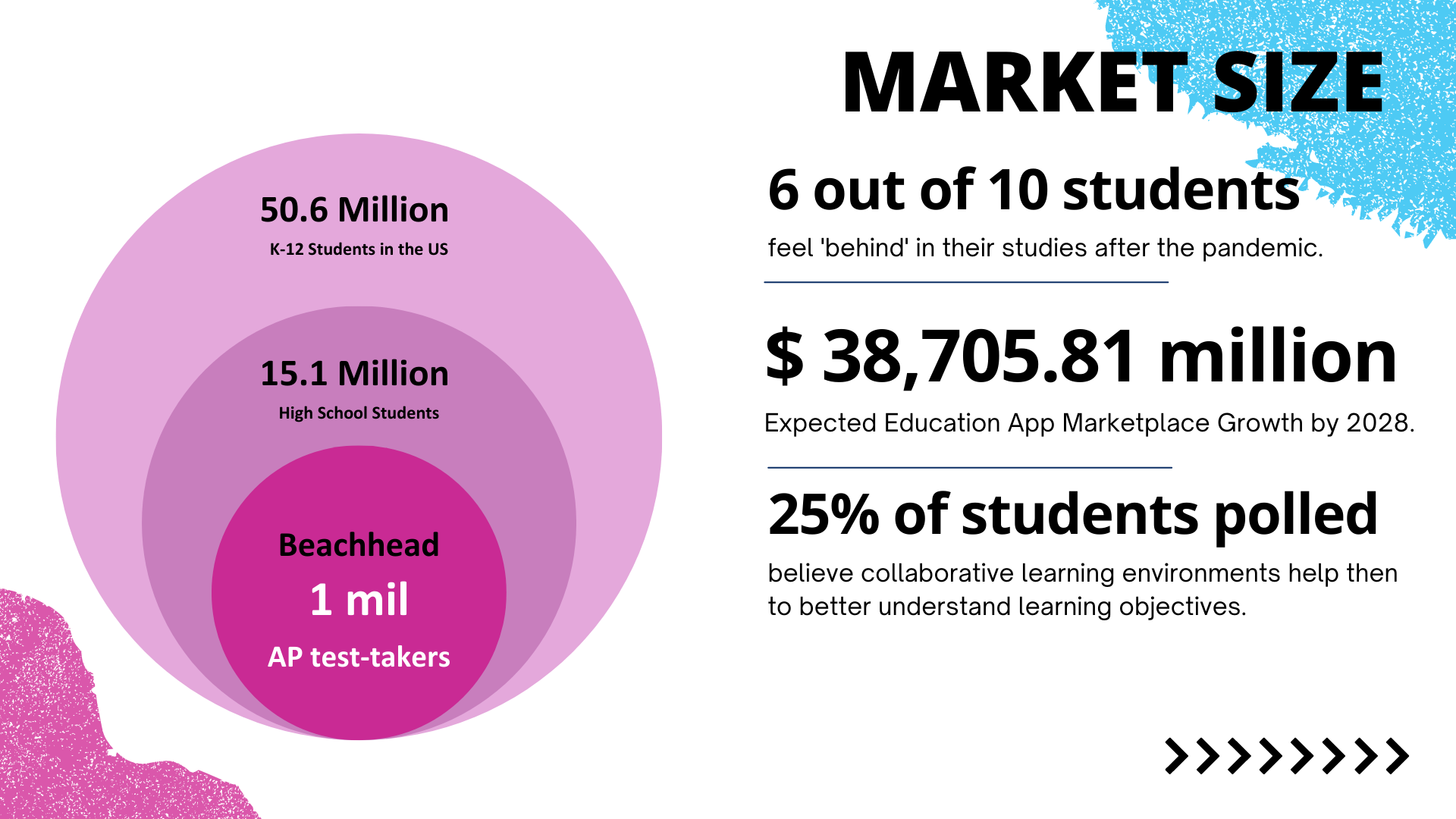 Who are your customers

How big is the current market? Is it predicted to grow?

Why is the current solution (if there is one) not working for them.

What is your beachhead market?
HOW CAN I FIND MY BEACH HEAD MARKET?
Small enough to win; Big enough to matter.
Who does this problem impact the most? Who has the most serious pain points?

Who is most likely to adopt a new solution?

Who can afford this solution?
K-12 Students
Young Professionals
Retirees
College Students
Design Professionals
College Students
Start with your customer segments
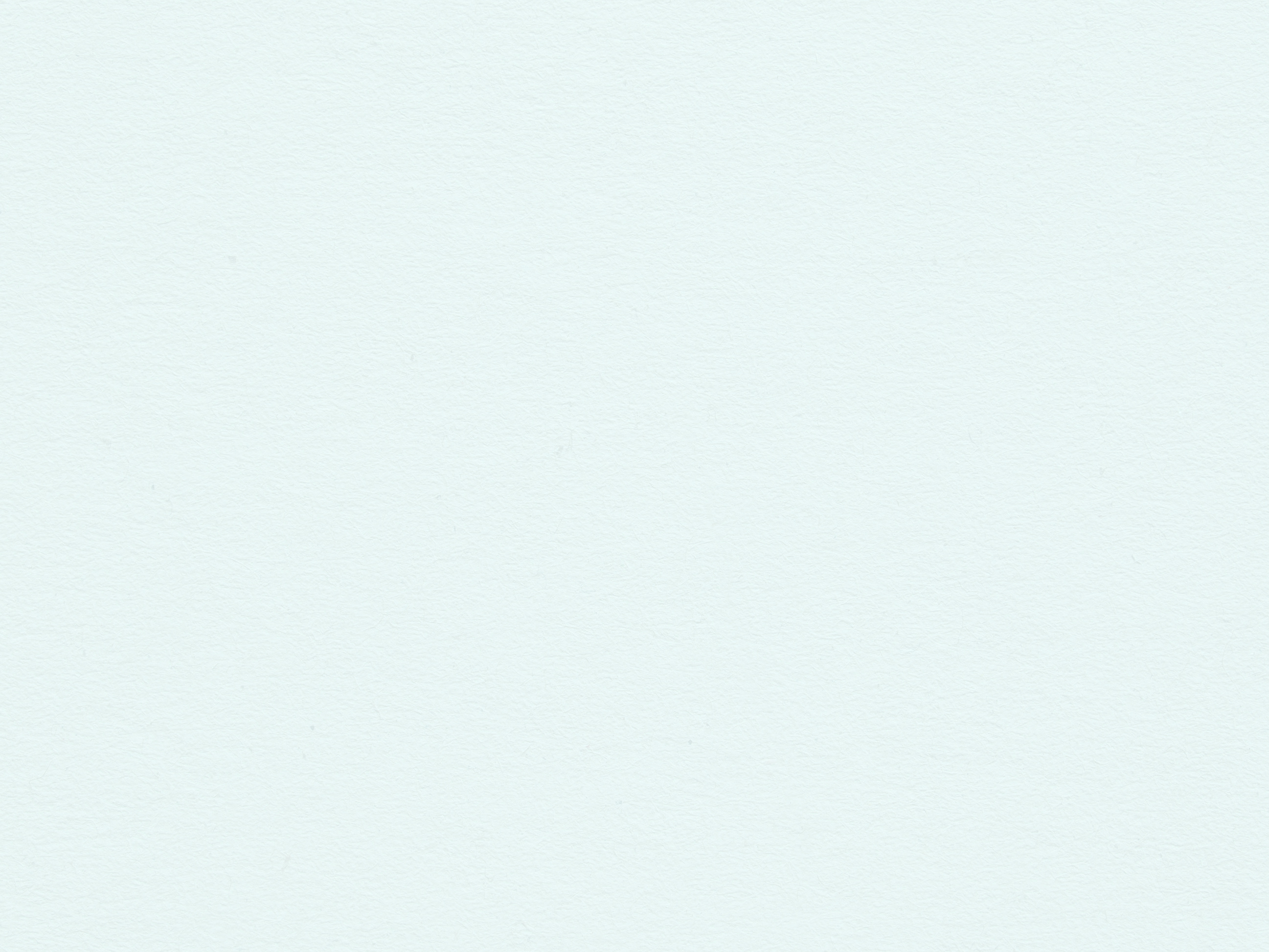 CUSTOMER
PERSONAS
HELPS YOU TO:
Visualize your customer
Understand their pain points
Learn more about your customers' behavior
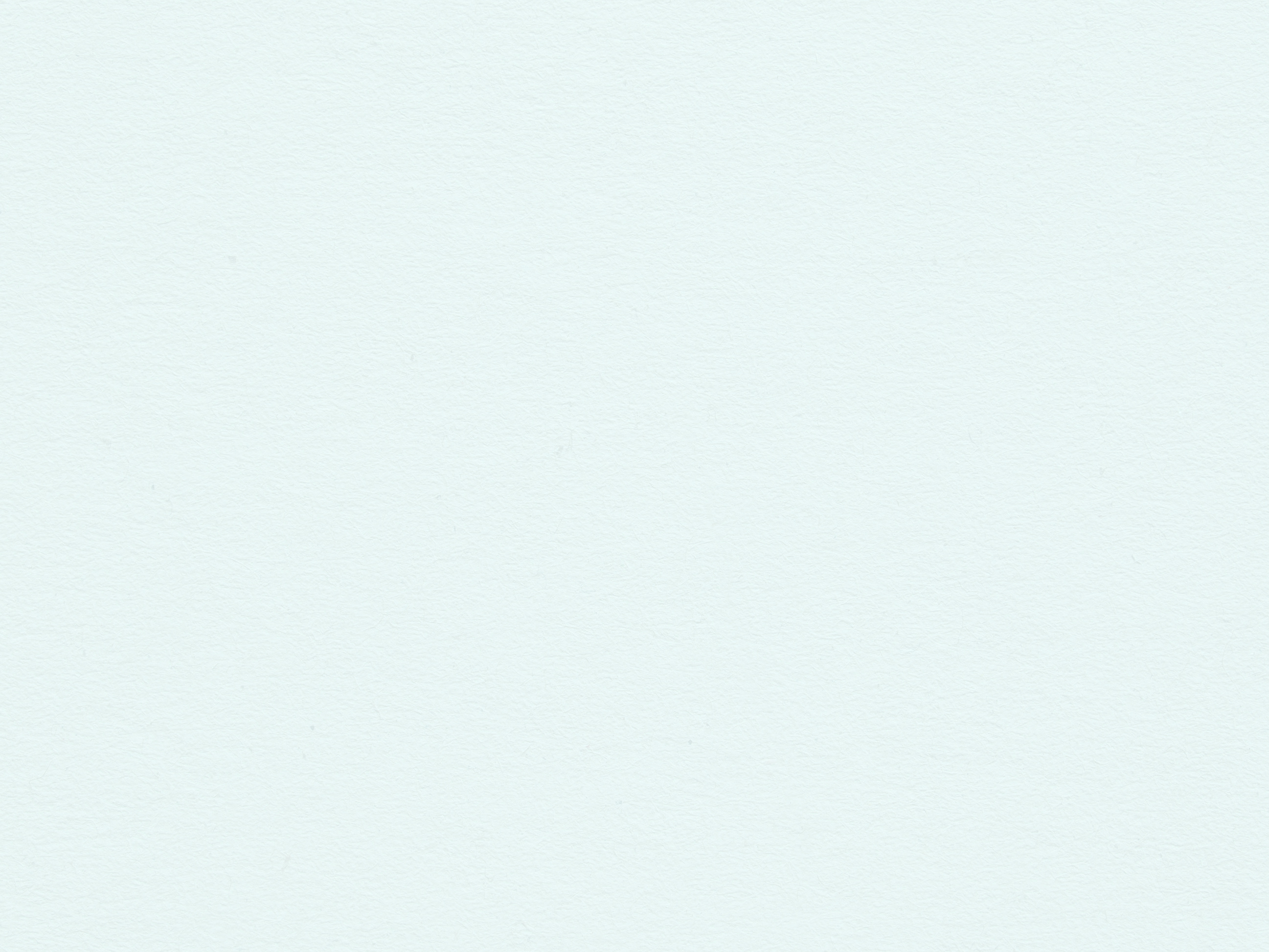 Emily S.
NAME
ZARA'S CUSTOMER PERSONA
15
AGE
New Orleans, LA
LOCATION
Student
OCCUPATION
Single
MARITAL STATUS
NA
KIDS
Medium Income
INCOME
Activity 1: Find Your Beachhead Market and Build Your Customer Personas
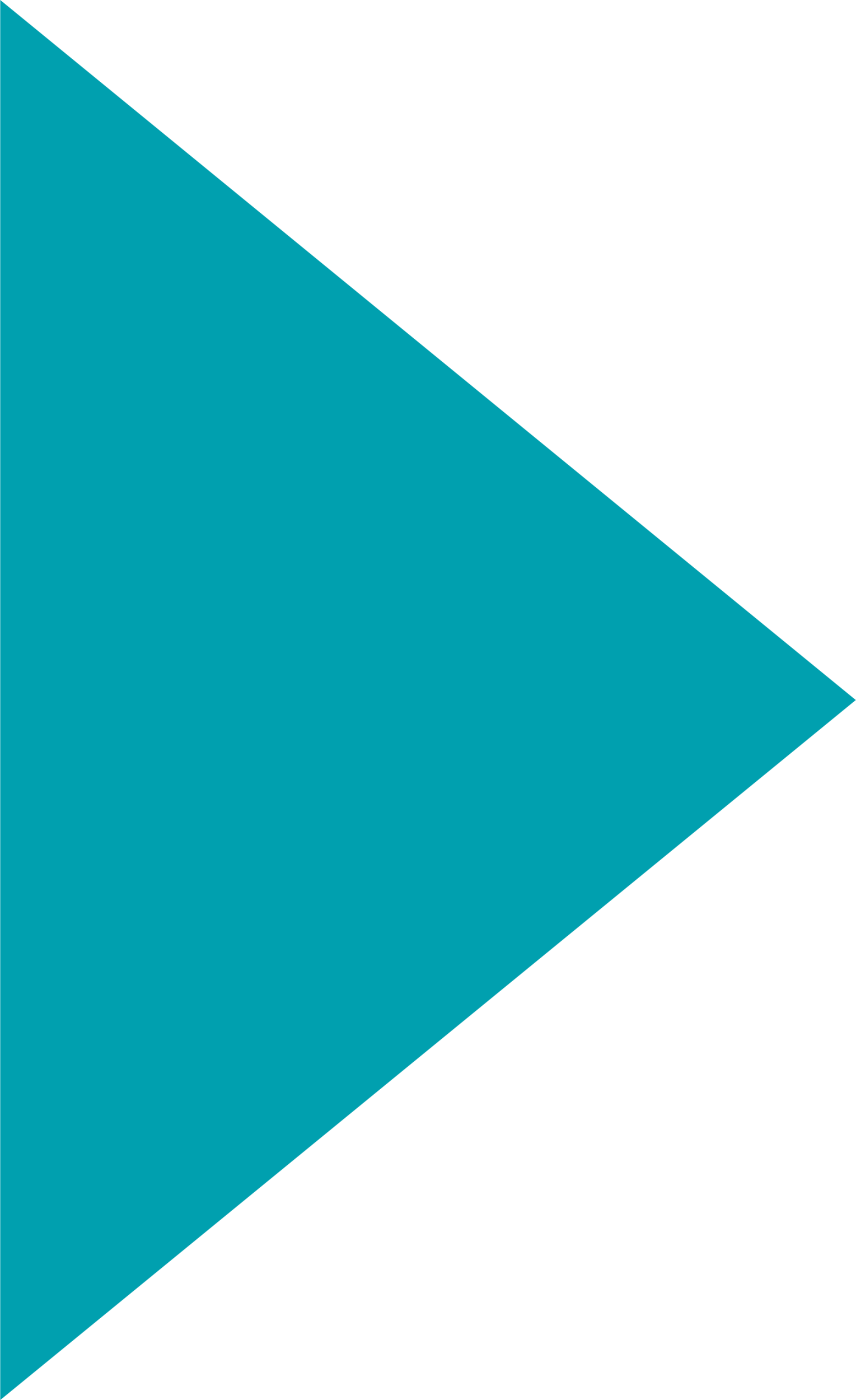 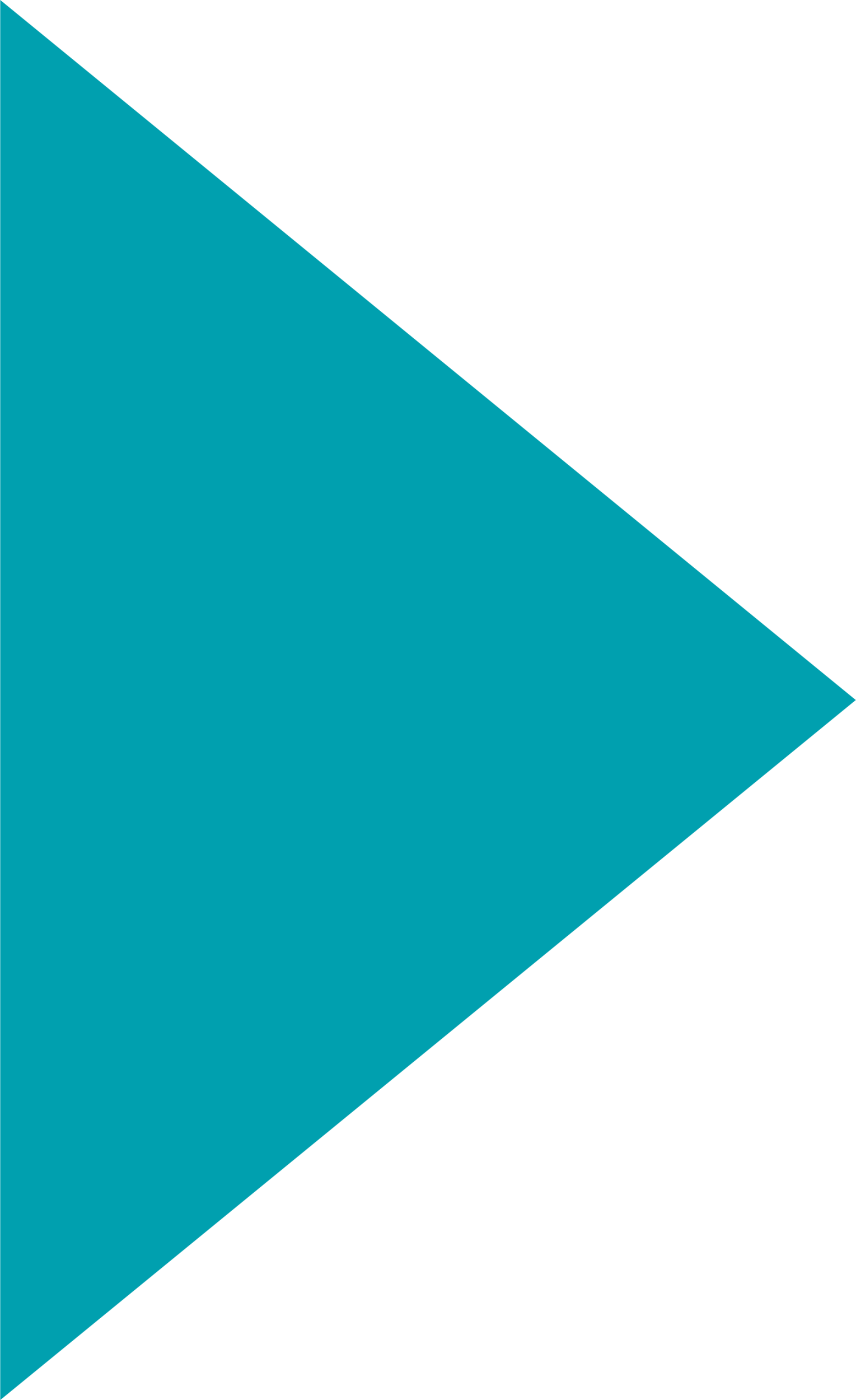 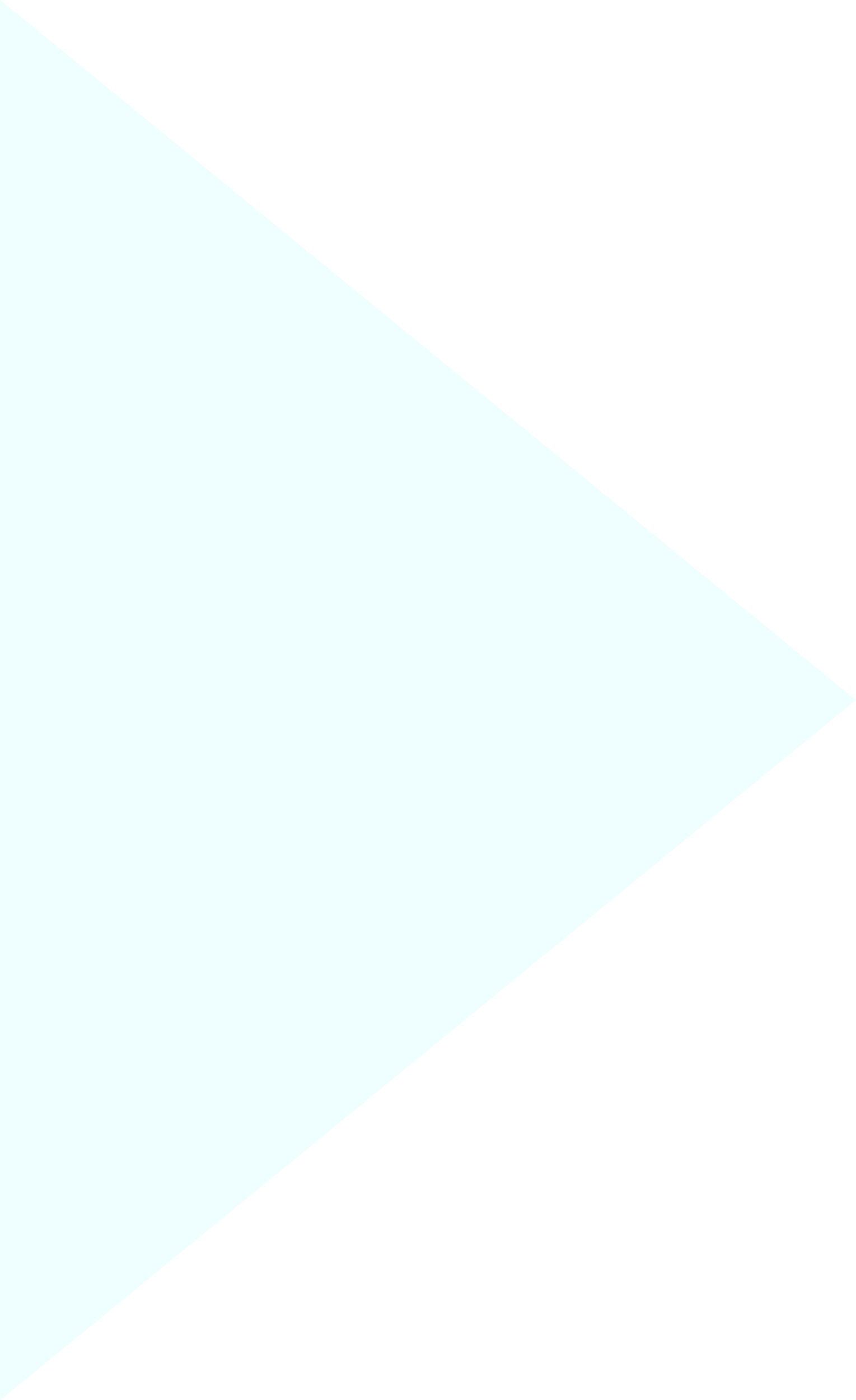 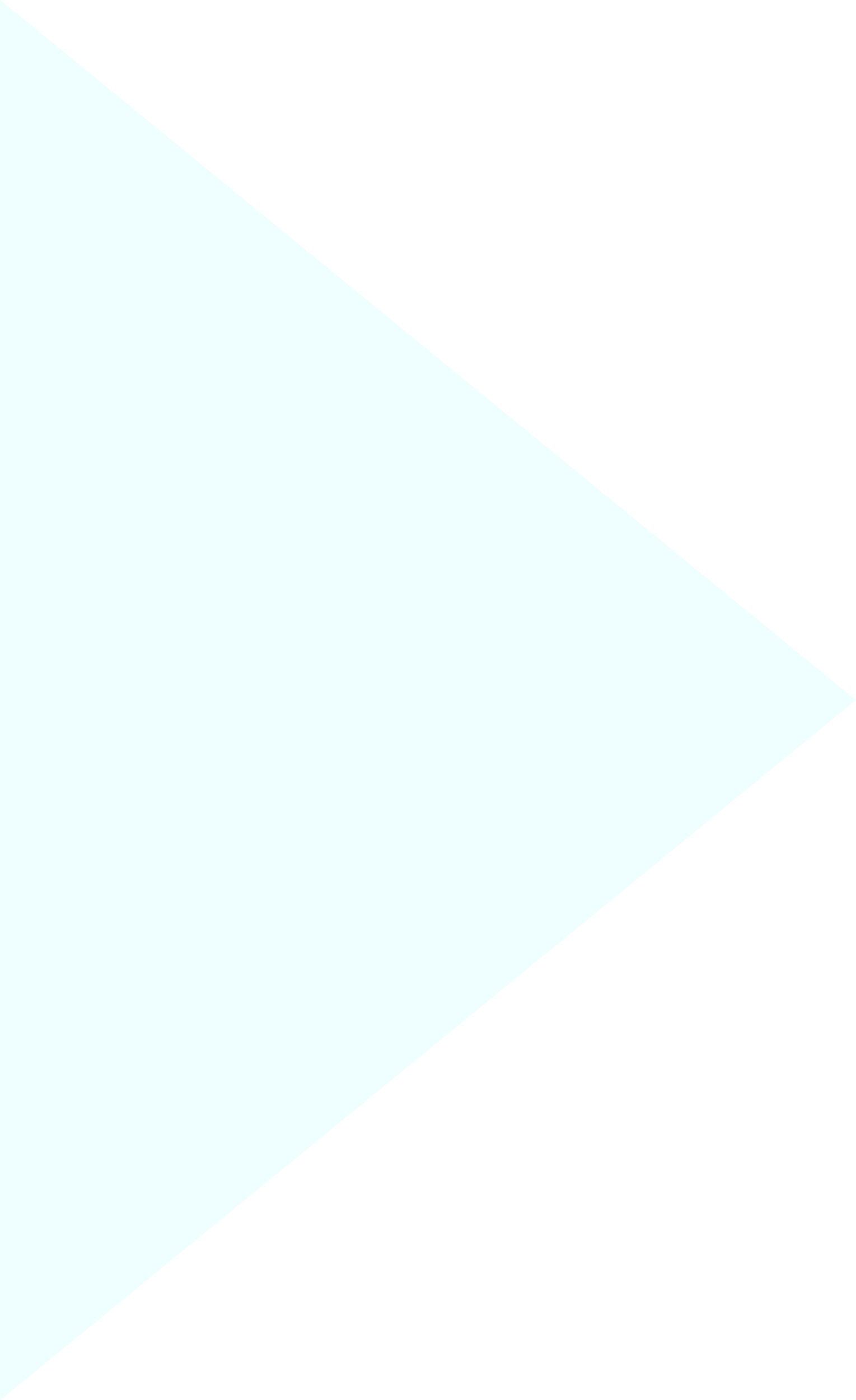 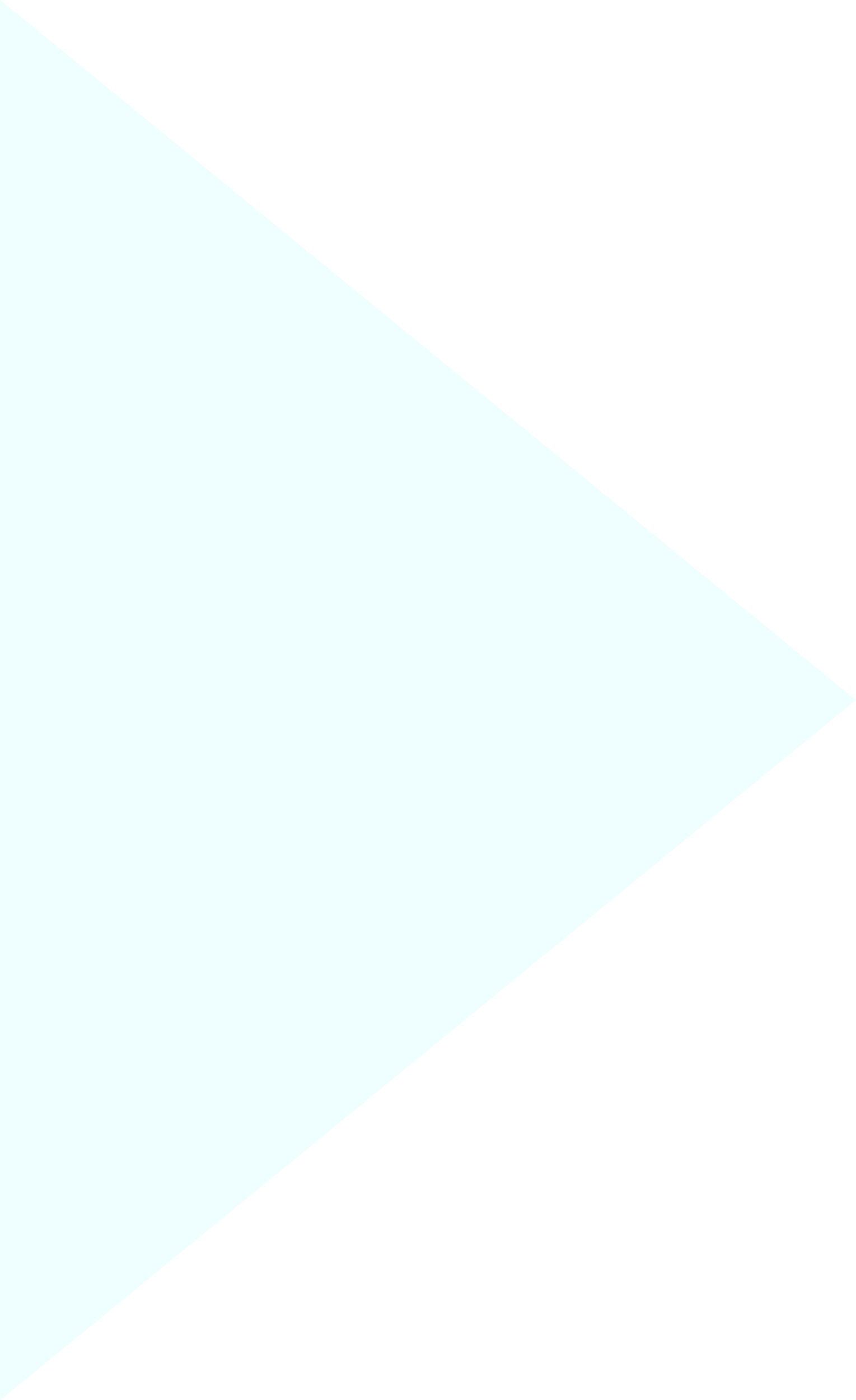 Activity 2: Customer Interviews
Writing Open Questions
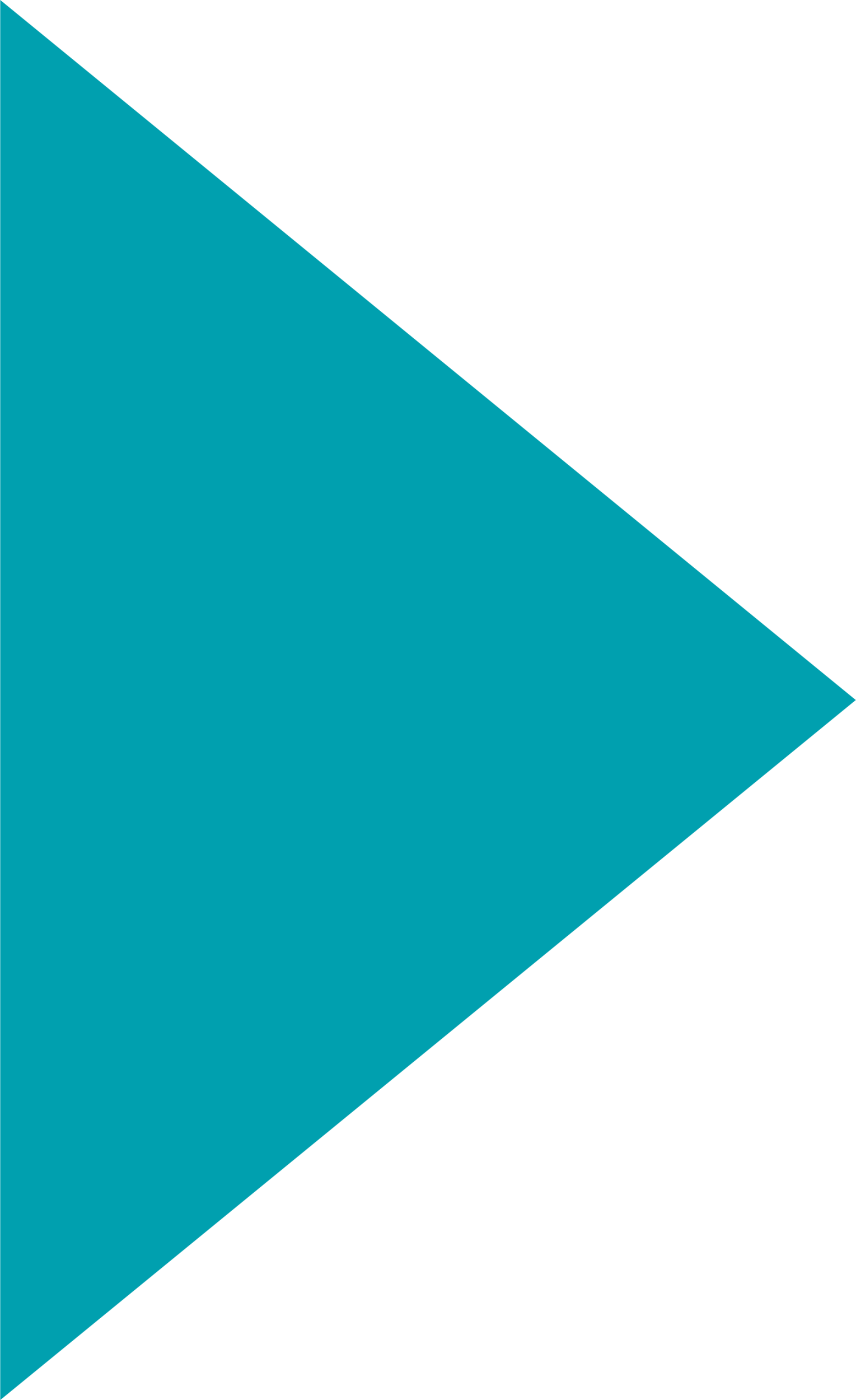 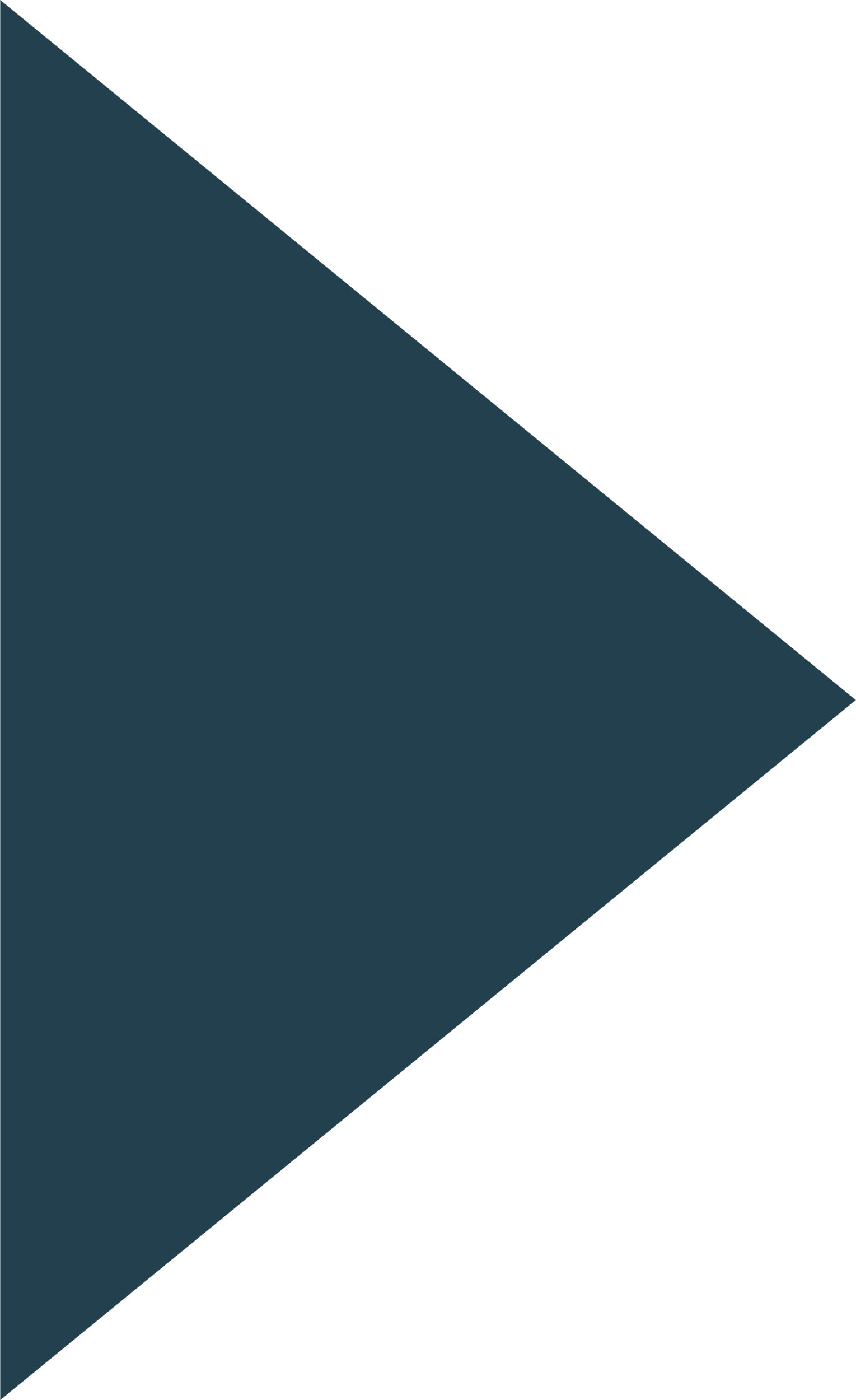 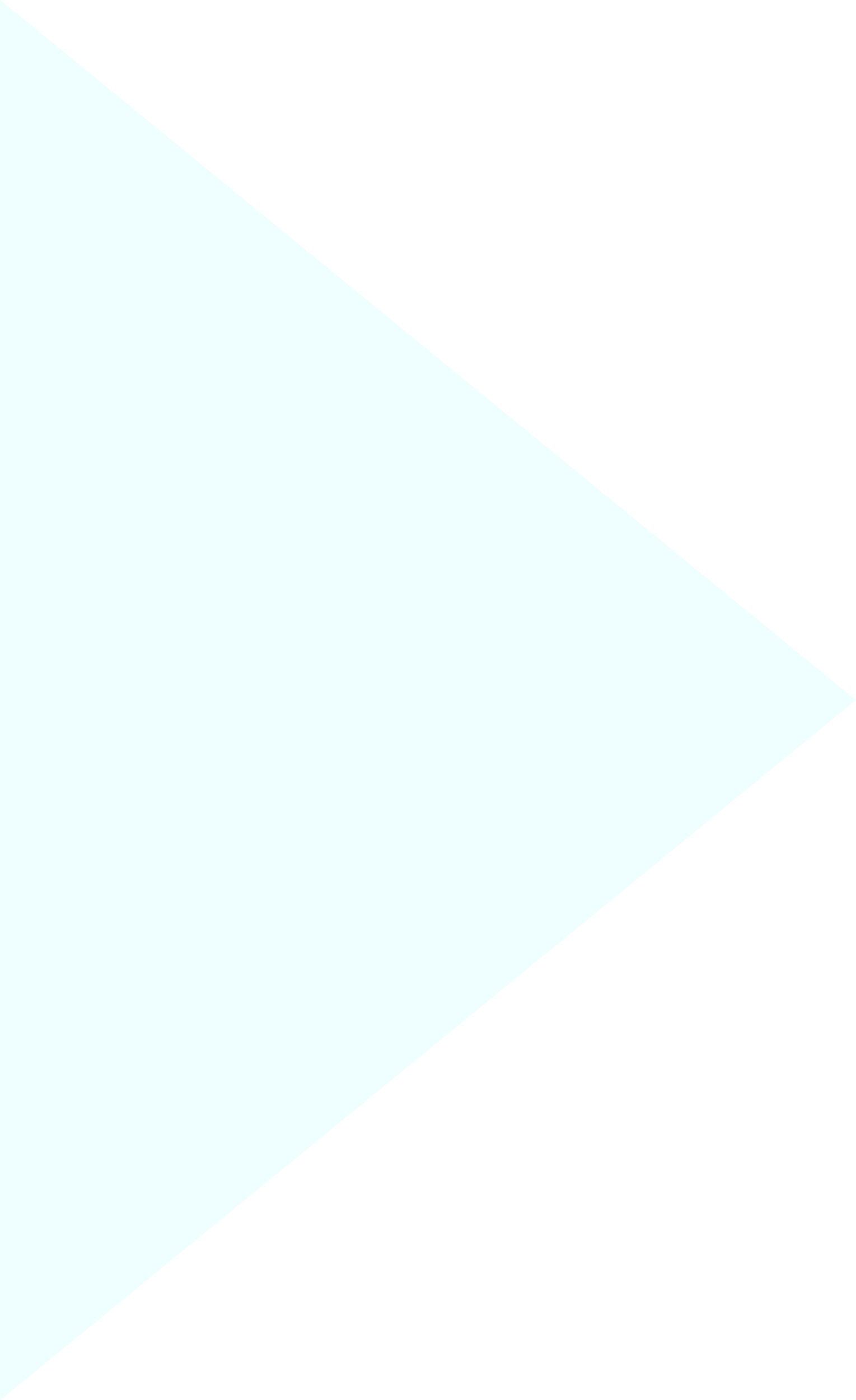 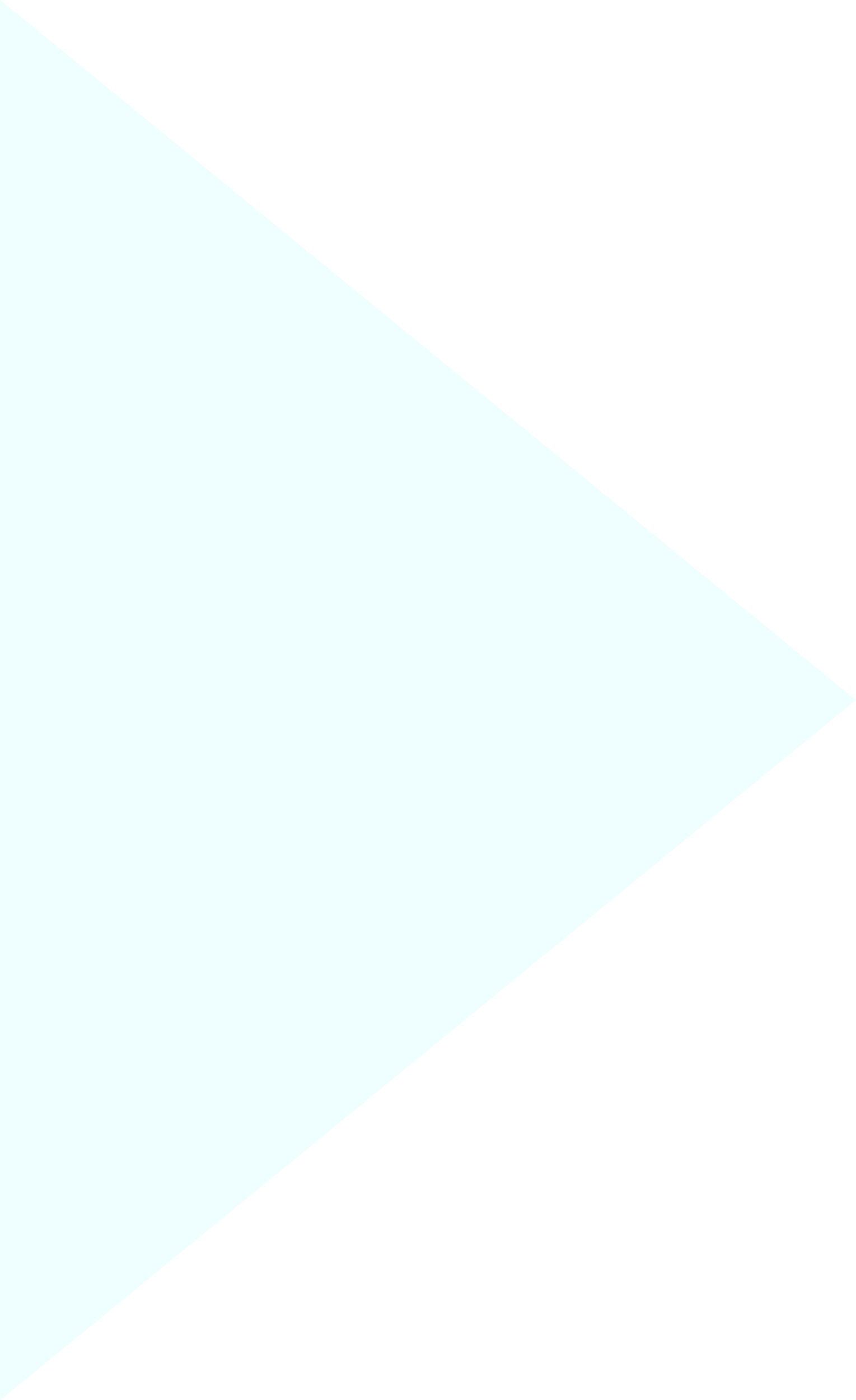 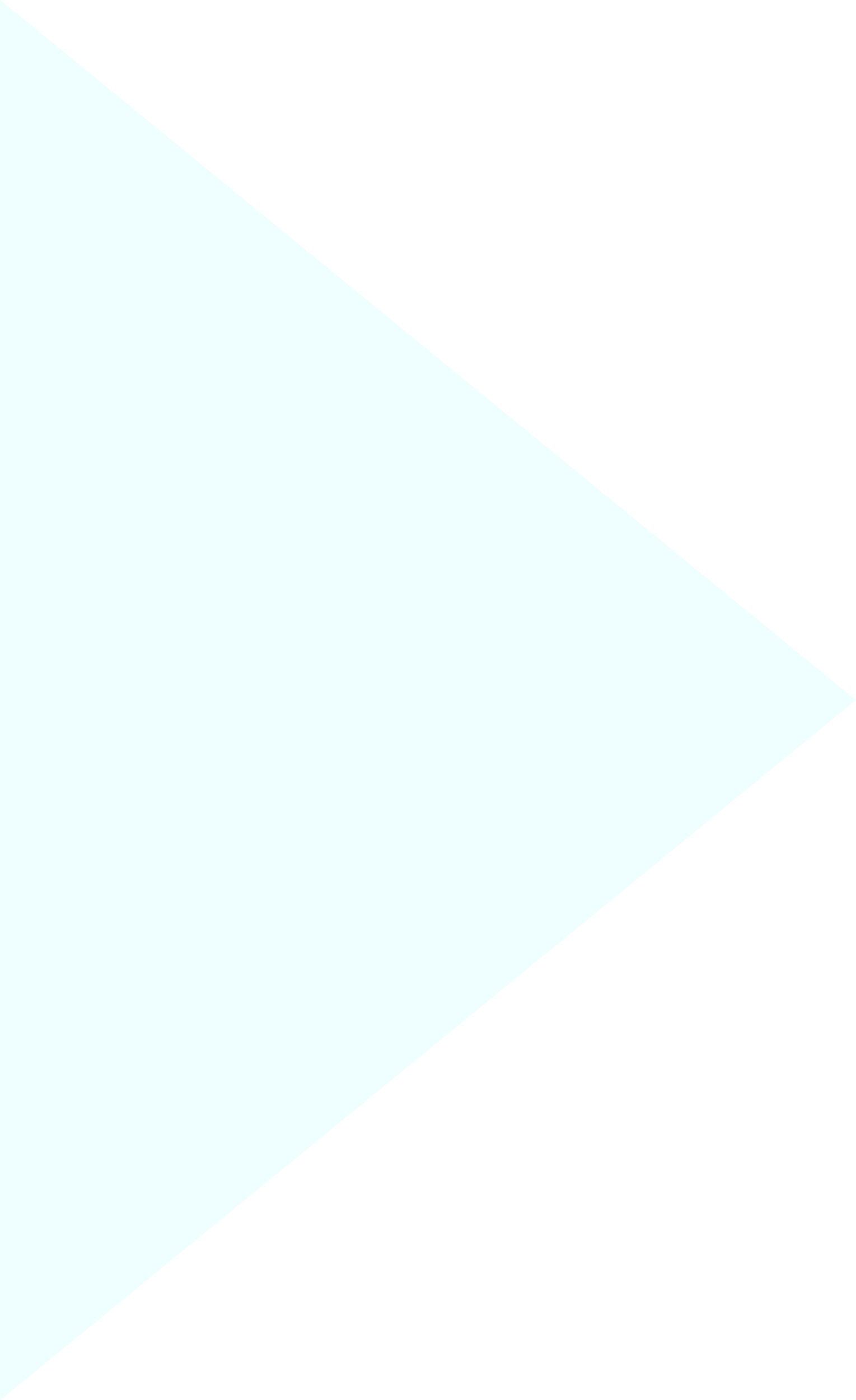 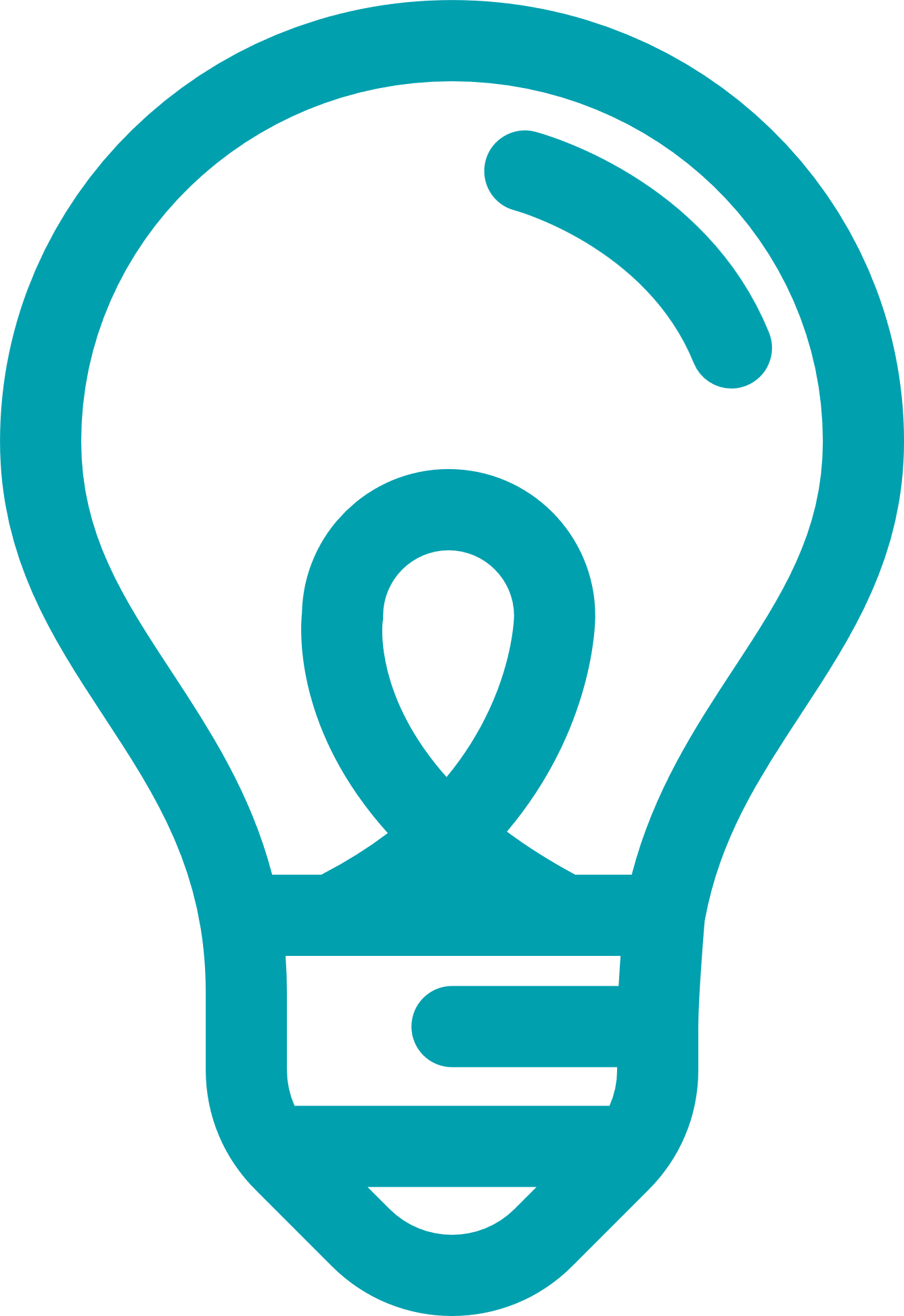 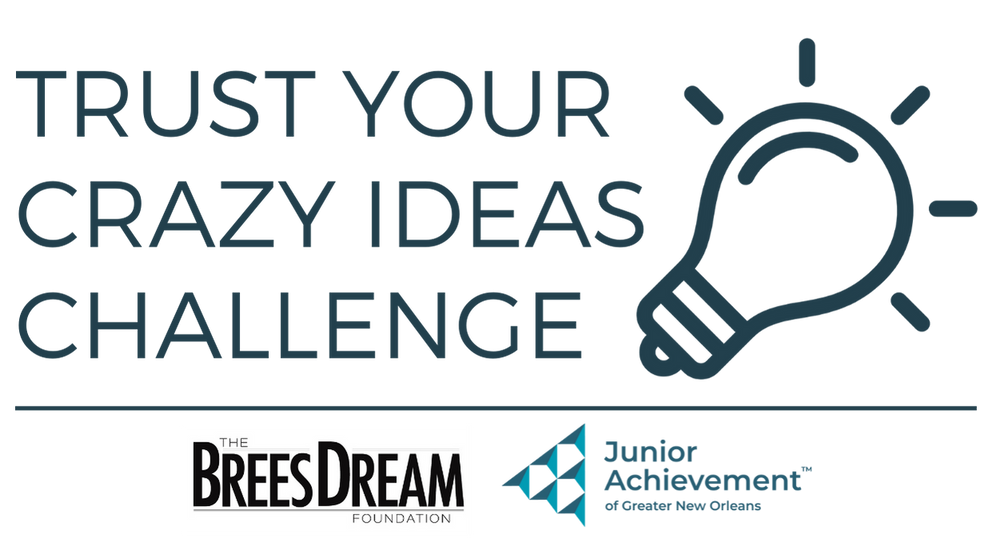 JA IDEA ACCELERATOR
UNIT III
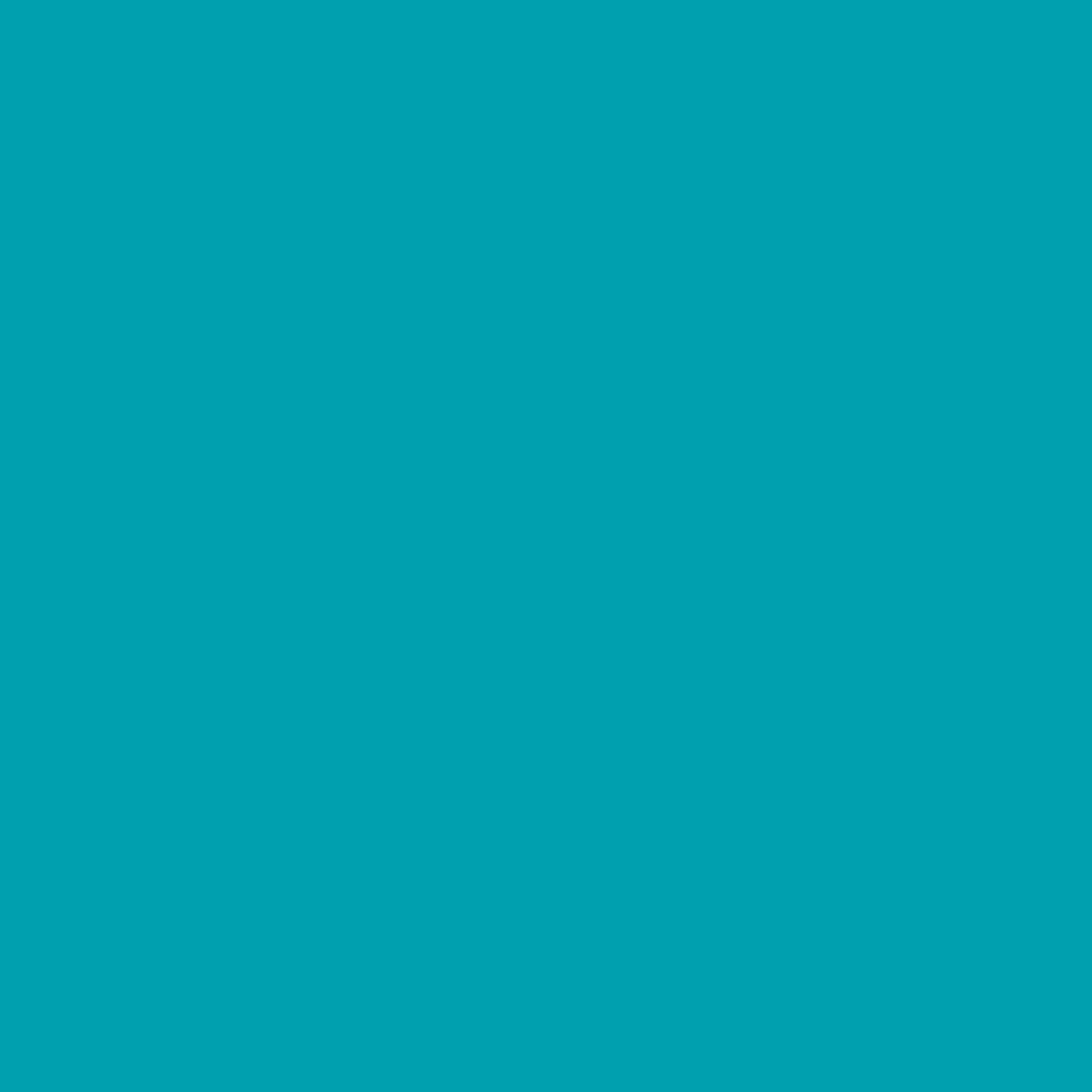 FOR MORE INFORMATION PLEASE VISIT WWW.TRUSTYOURCRAZYIDEASCHALLENGE.ORG
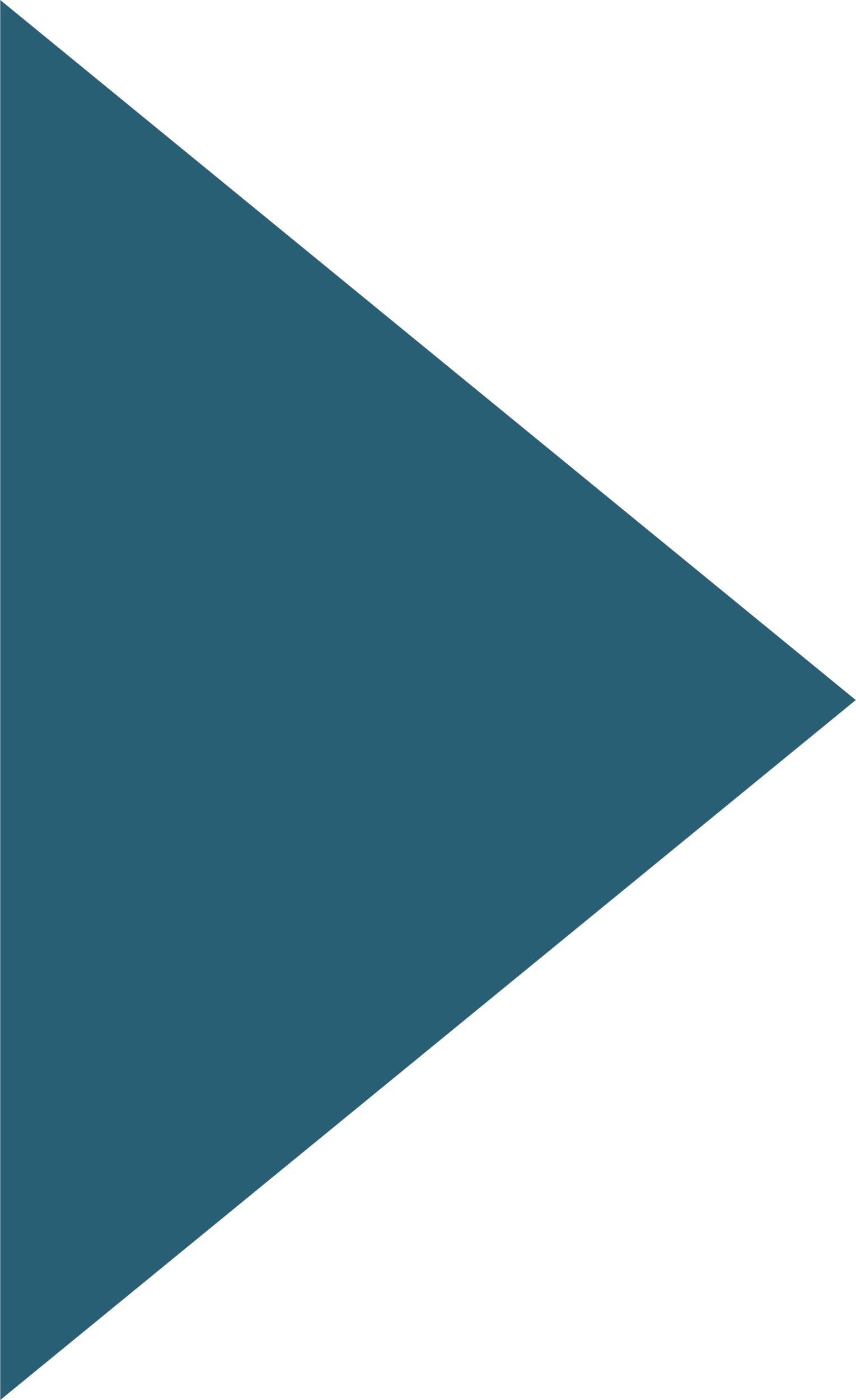 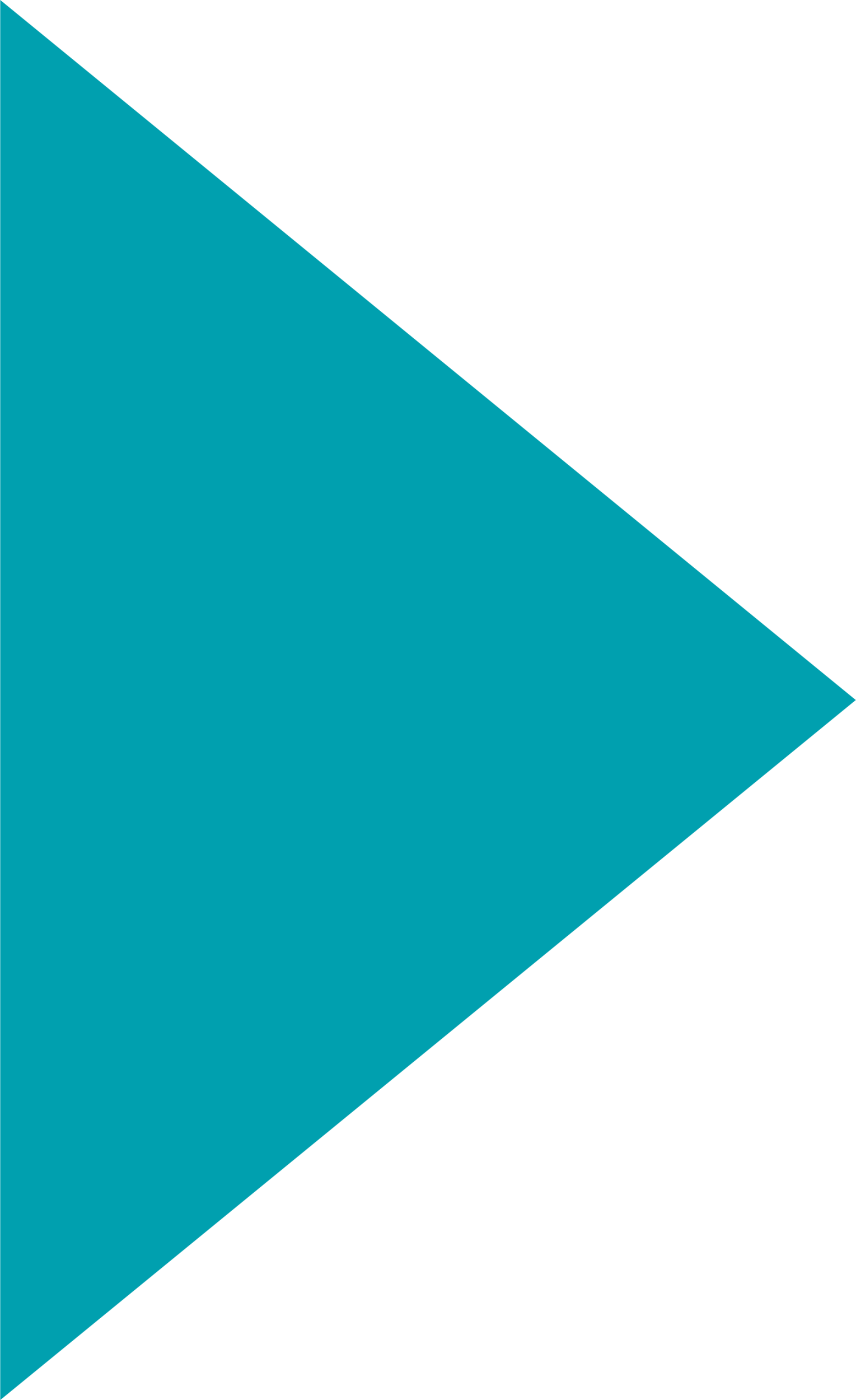 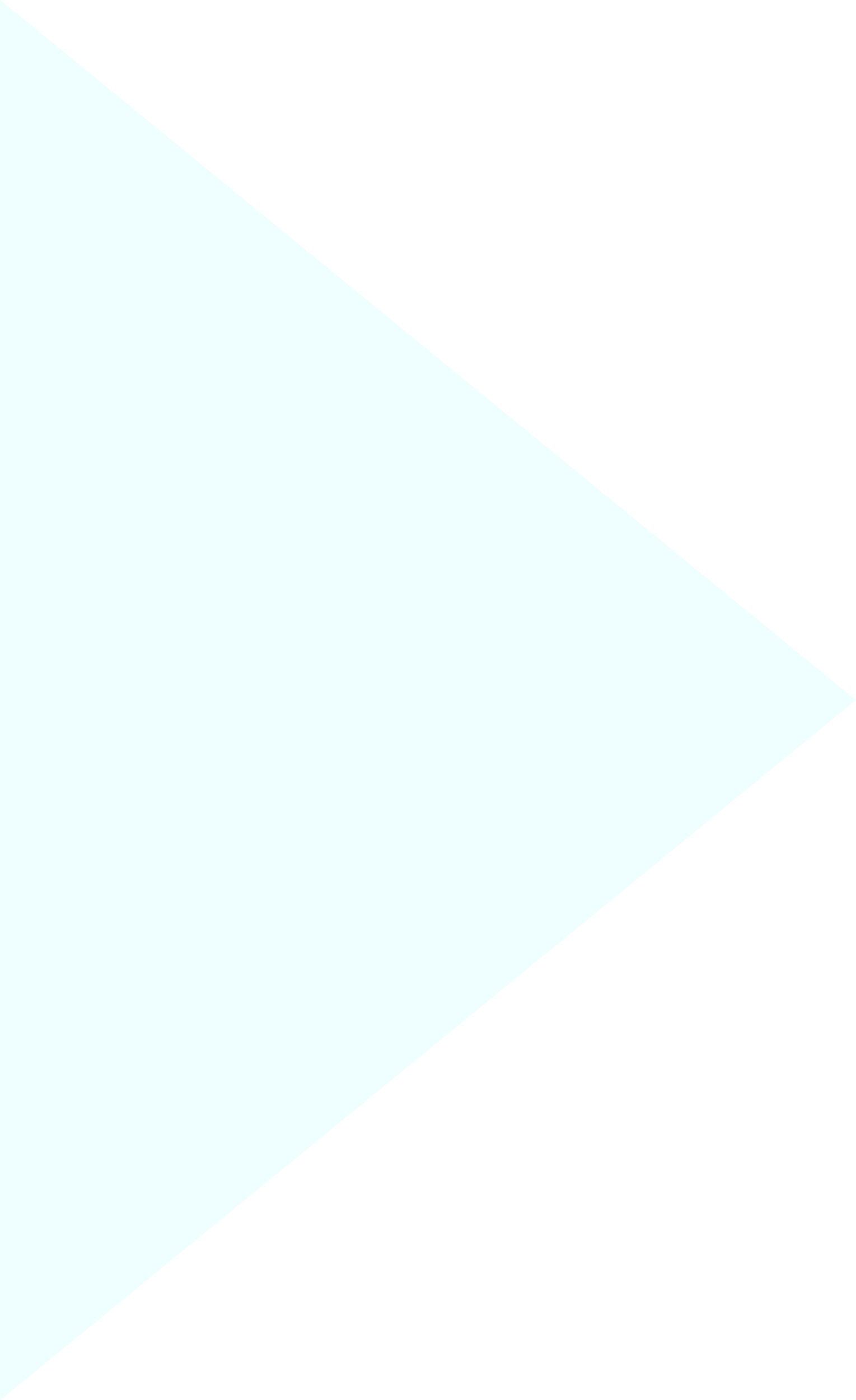 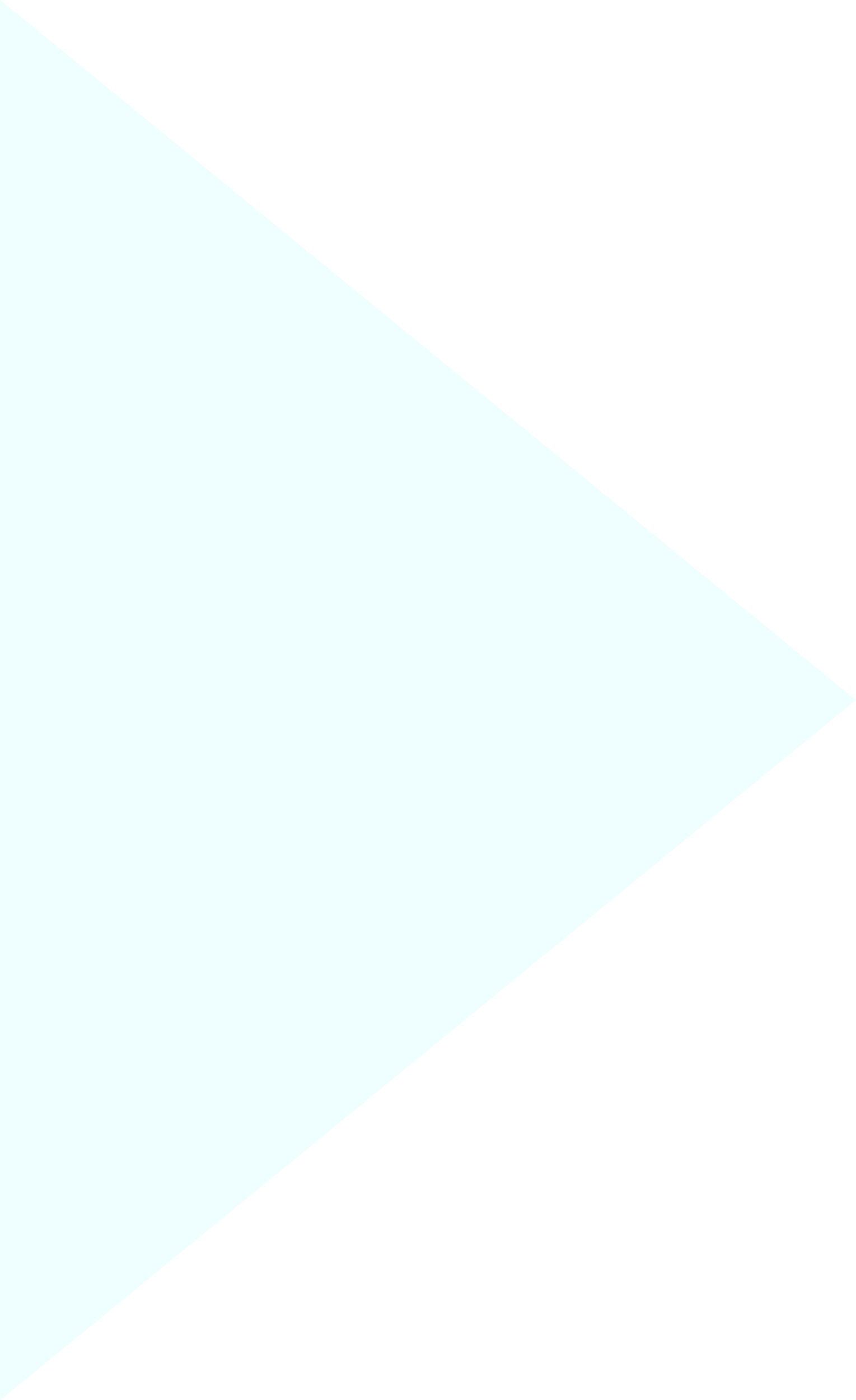 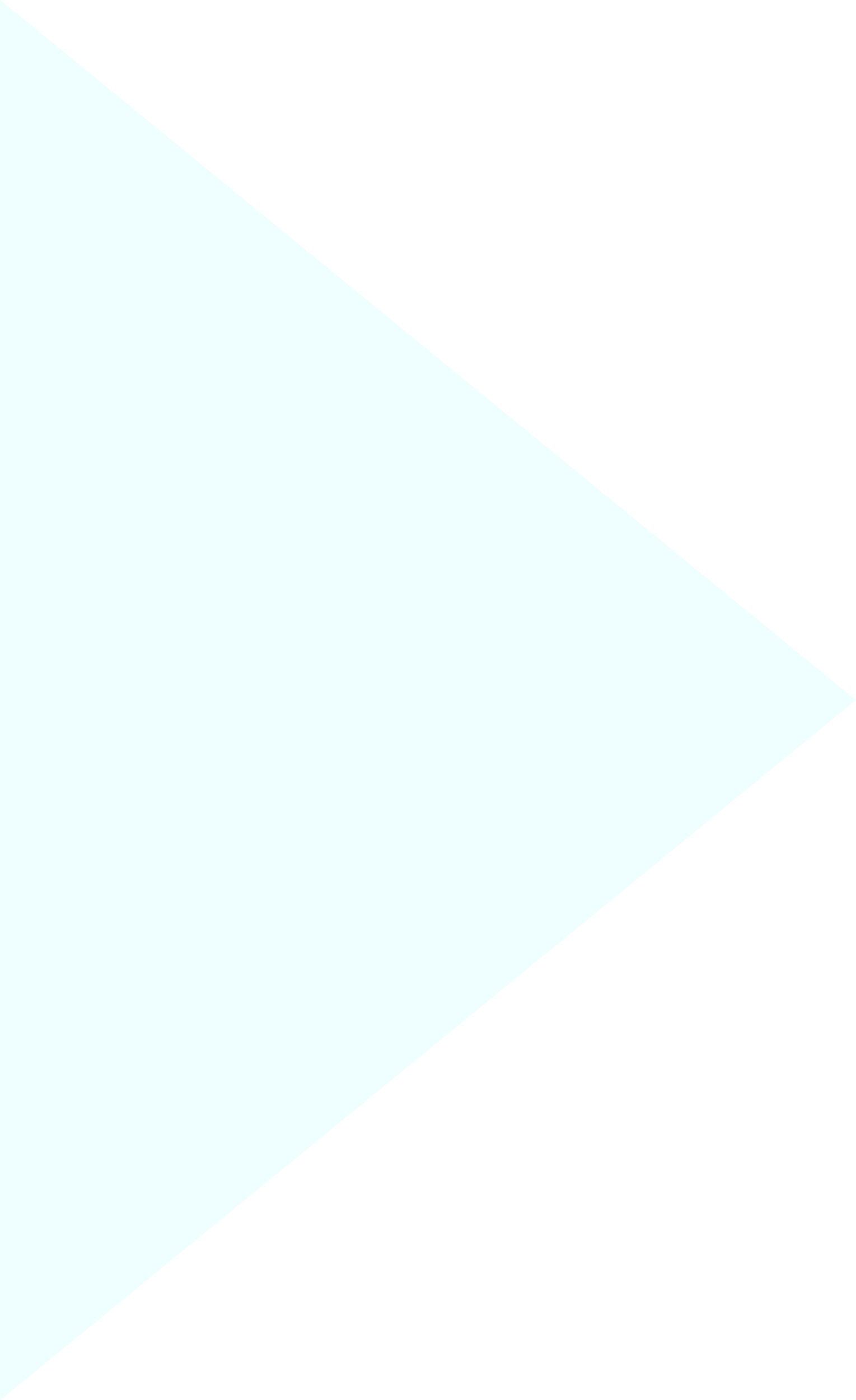 SLIDE FOUR: COMPETITION
Show examples of your competition.

What have you learned from your competitors' business model?

What is your competitive advantage?
Better Features?
Easier to Access?
Cheaper?
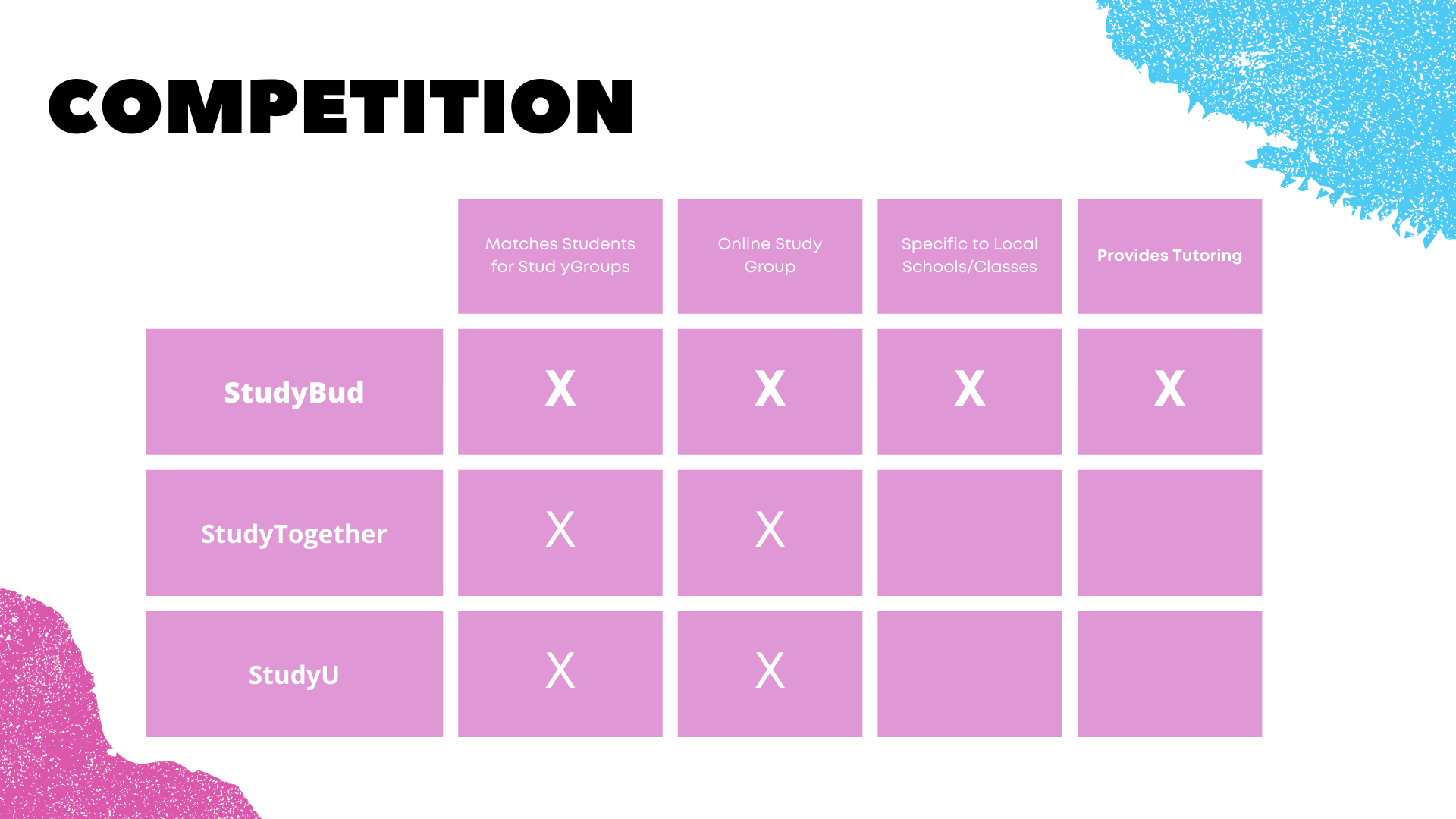 Activity 1: SWOT Competitive Analysis
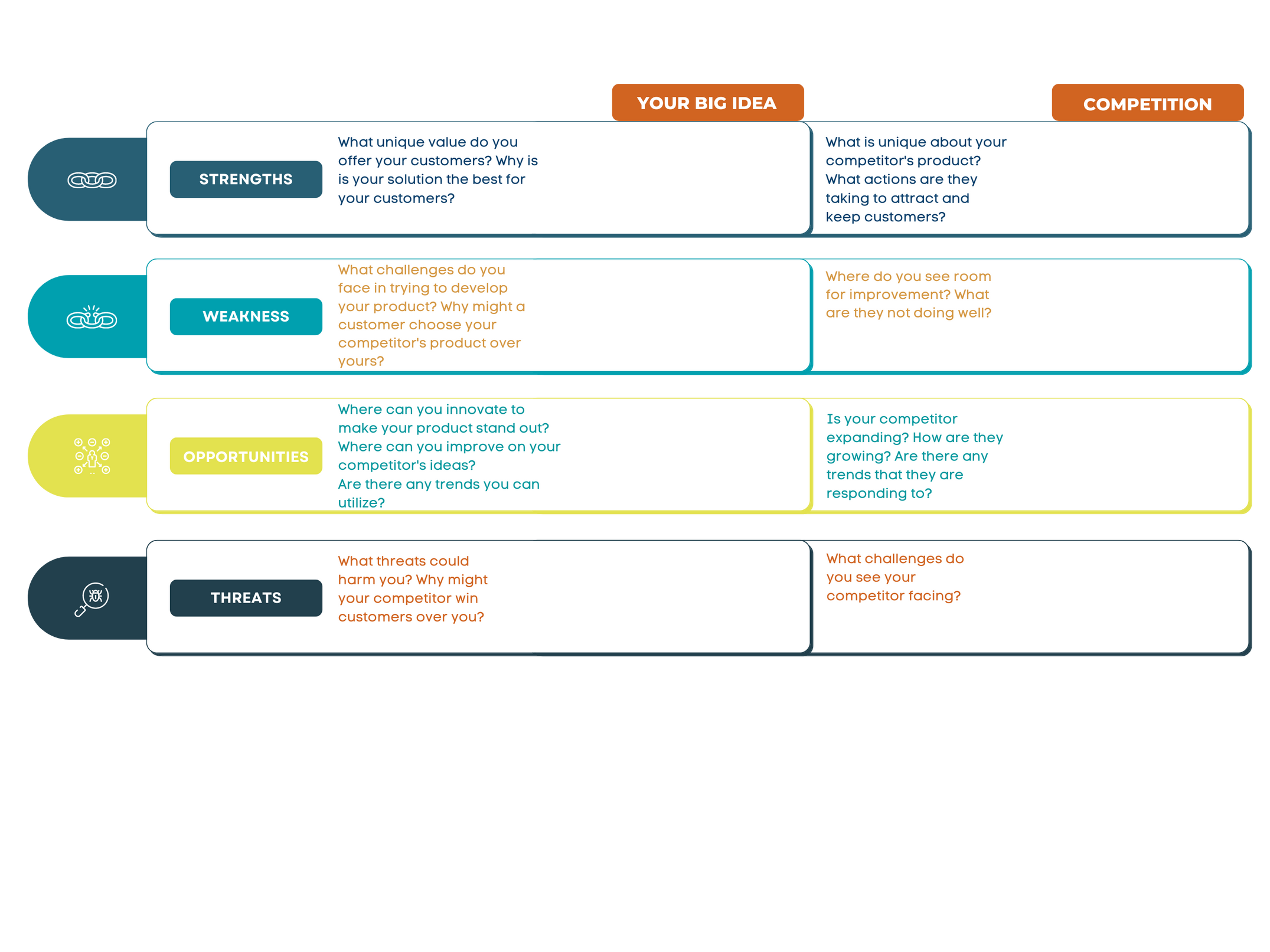 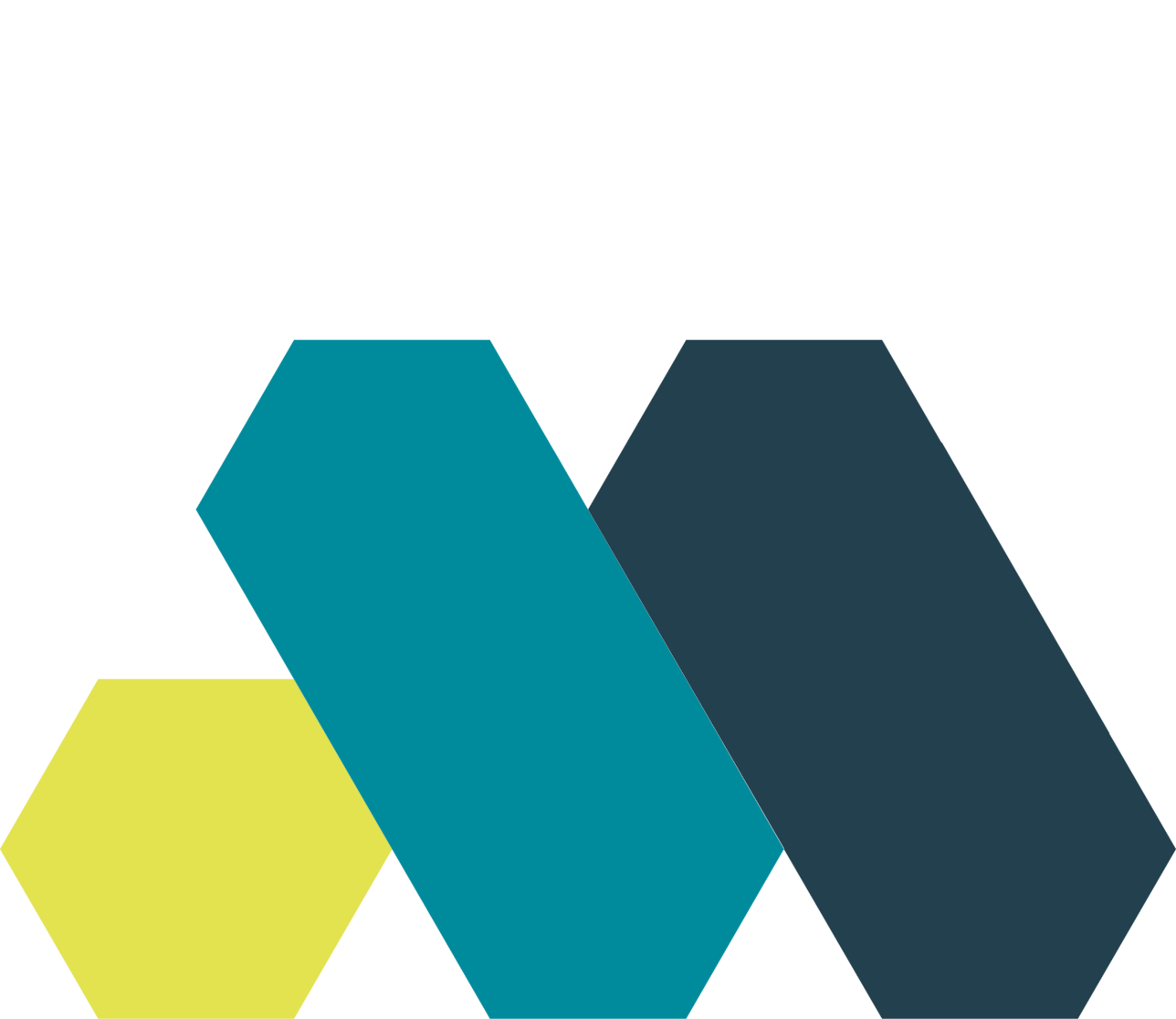 Business or
Revenue Model
Show the ways your company plans to make money.
How will your business make money?
Direct sales?
Advertising?
Will you offer different levels of service? A subscription model?Or premium versions of your product?
How much will it cost you to get started? How much will it cost for you to achieve market fit?
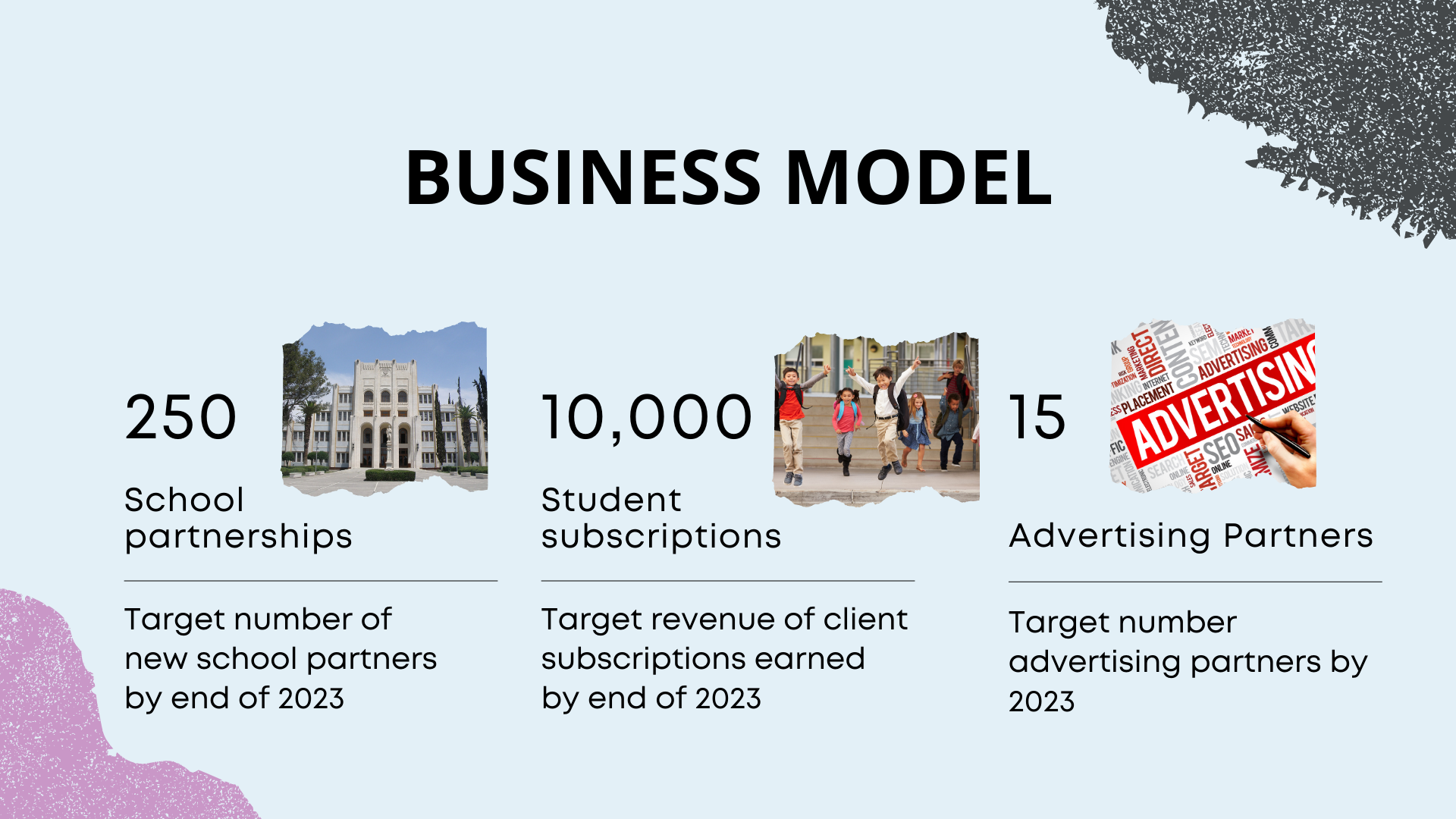 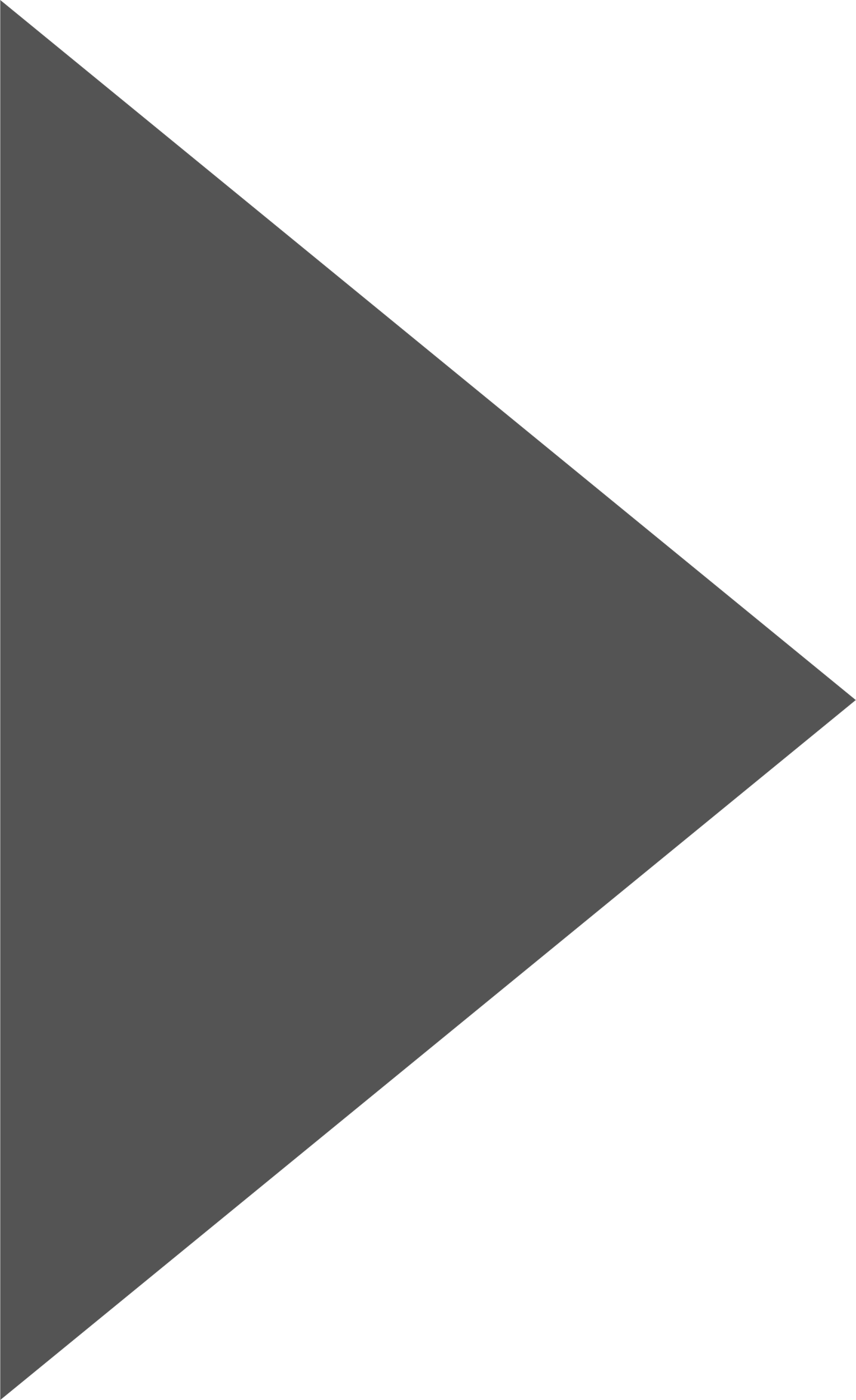 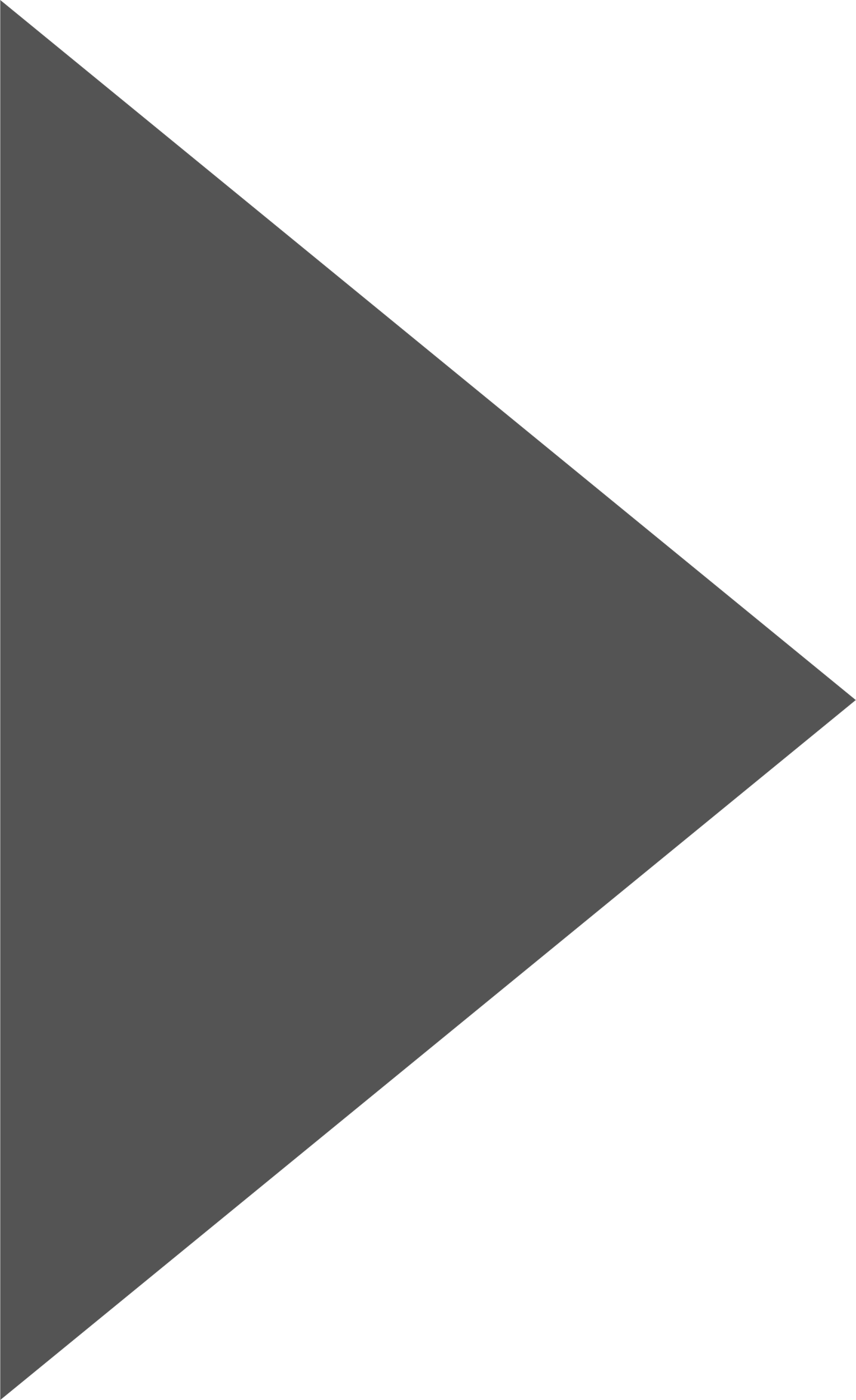 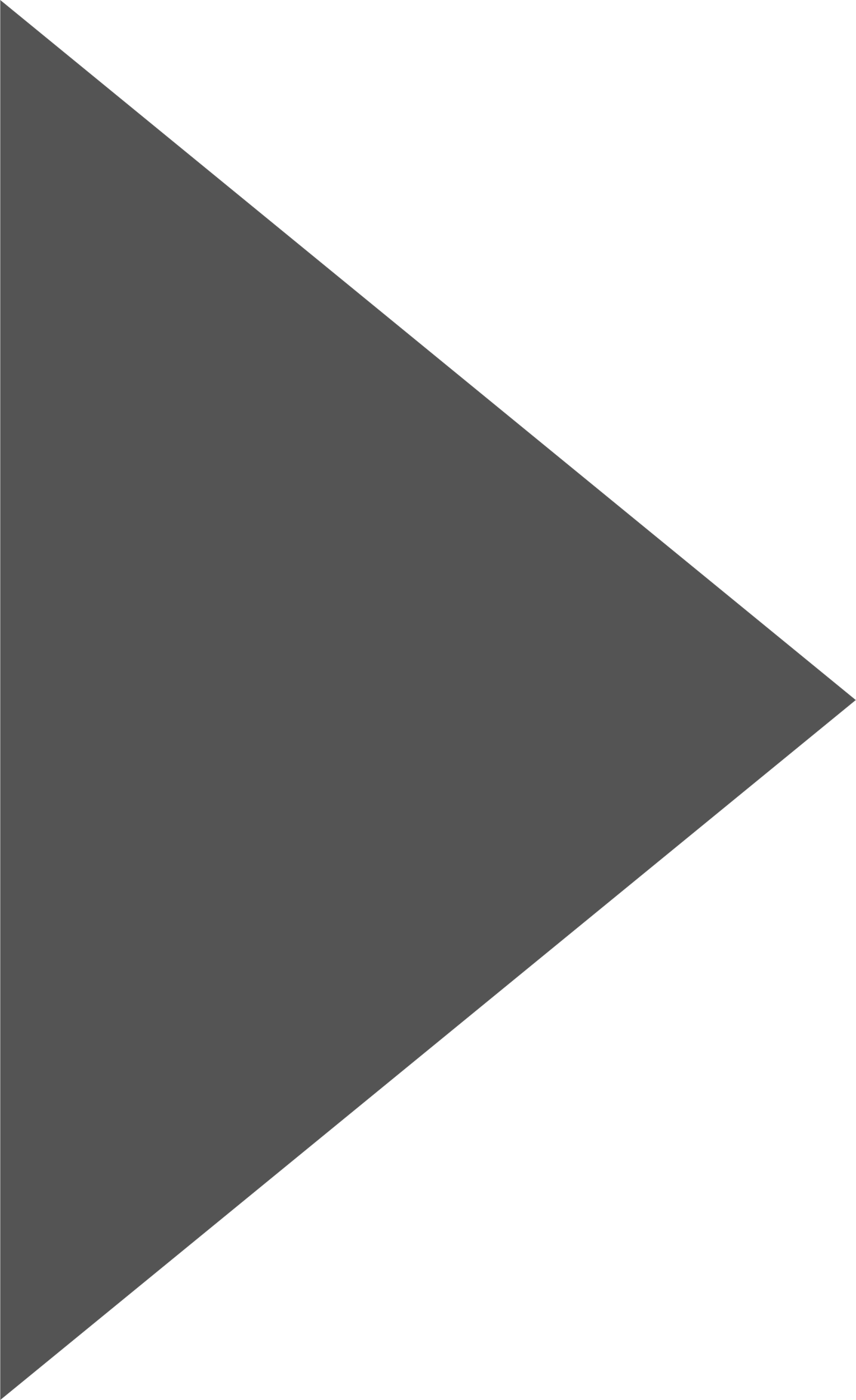 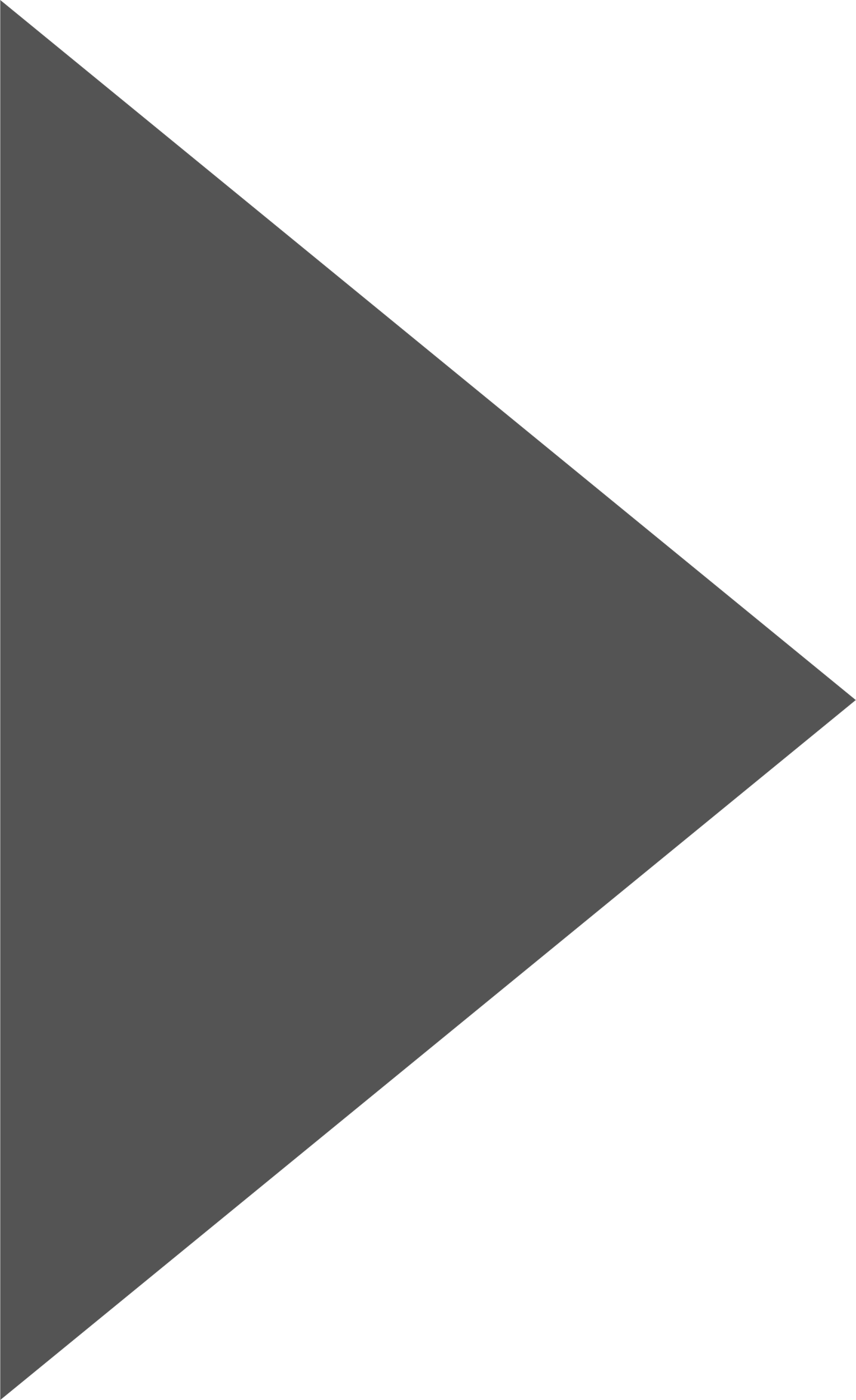 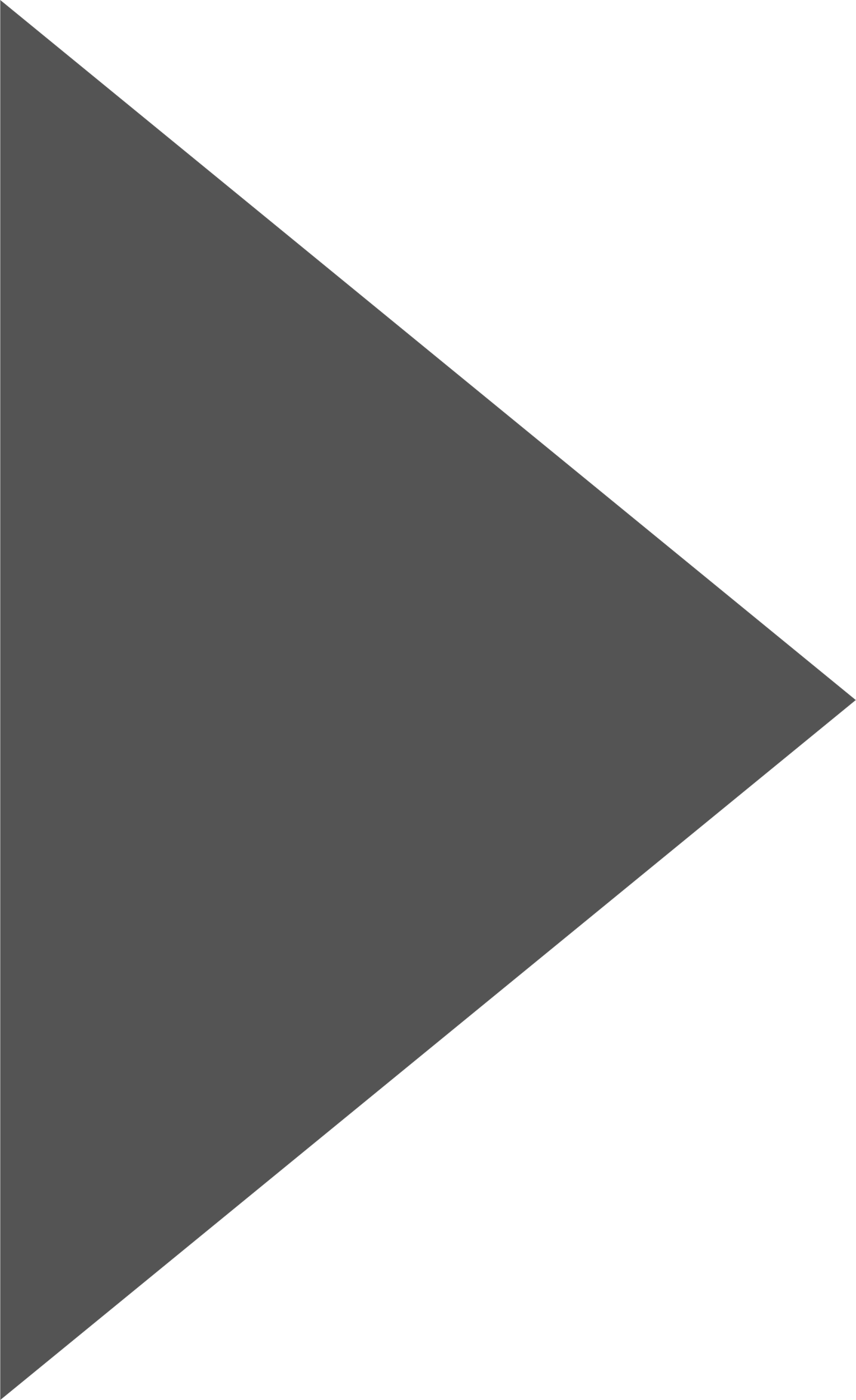 Who is your beachhead market?
How will you expand your market? What's your next steps?
Go To Market Strategy
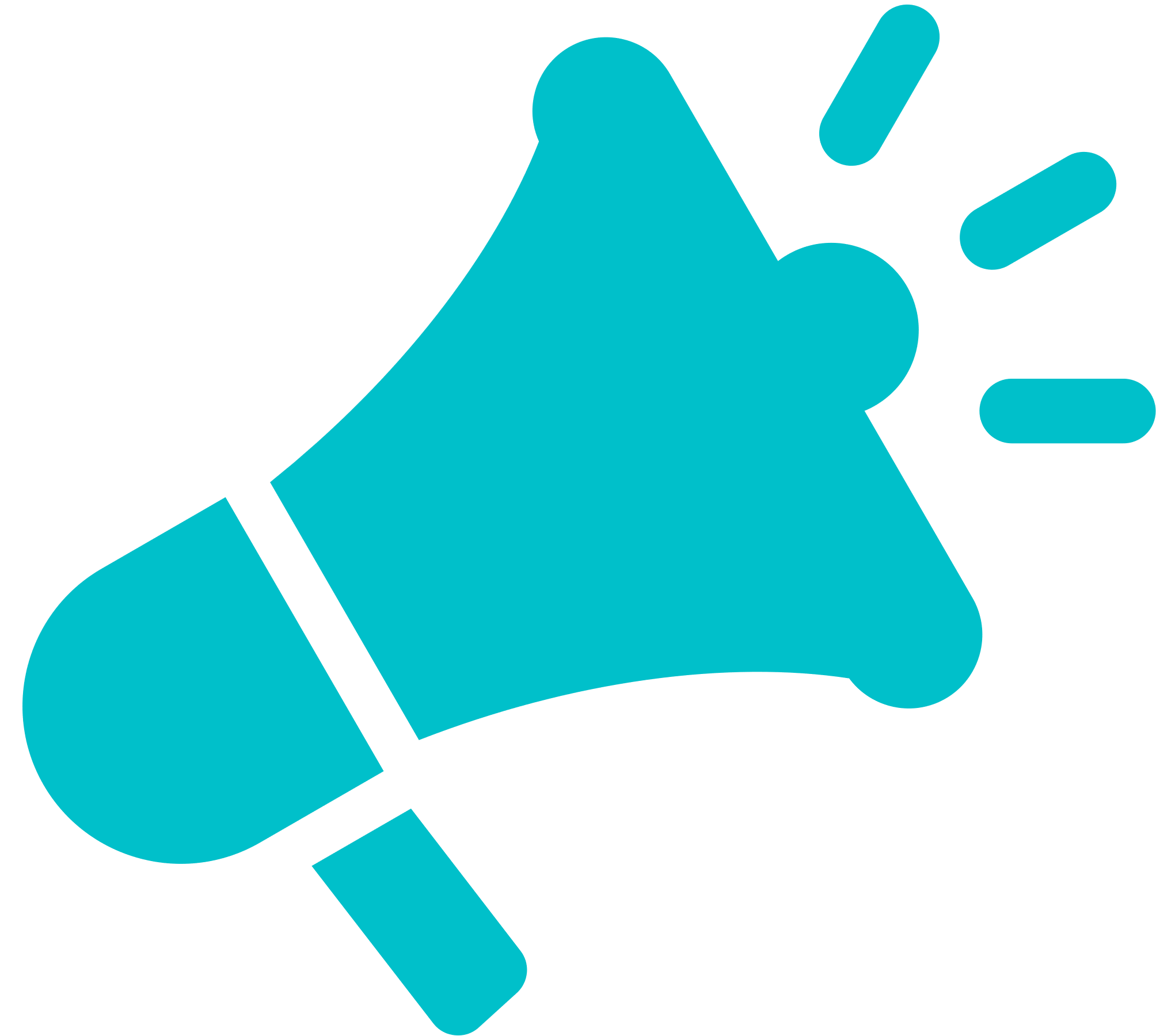 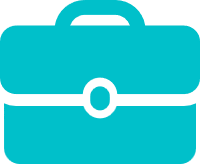 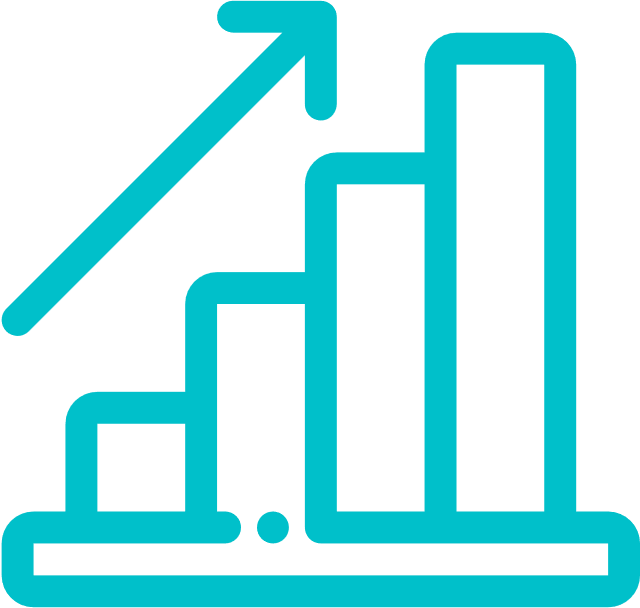 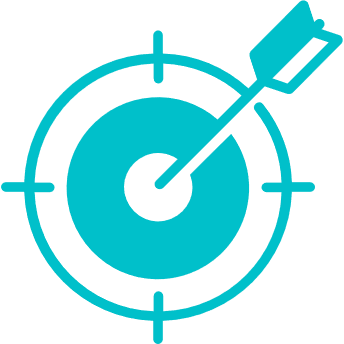 MARKETING
CHANNELS
STRATEGY
BEACHHEAD
How do you plan to market your product? Social media? Print? Commercials? How will you reach your customers?
How will customers purchase or access your product. Will you partner with retailers or offer direct sales through a website?
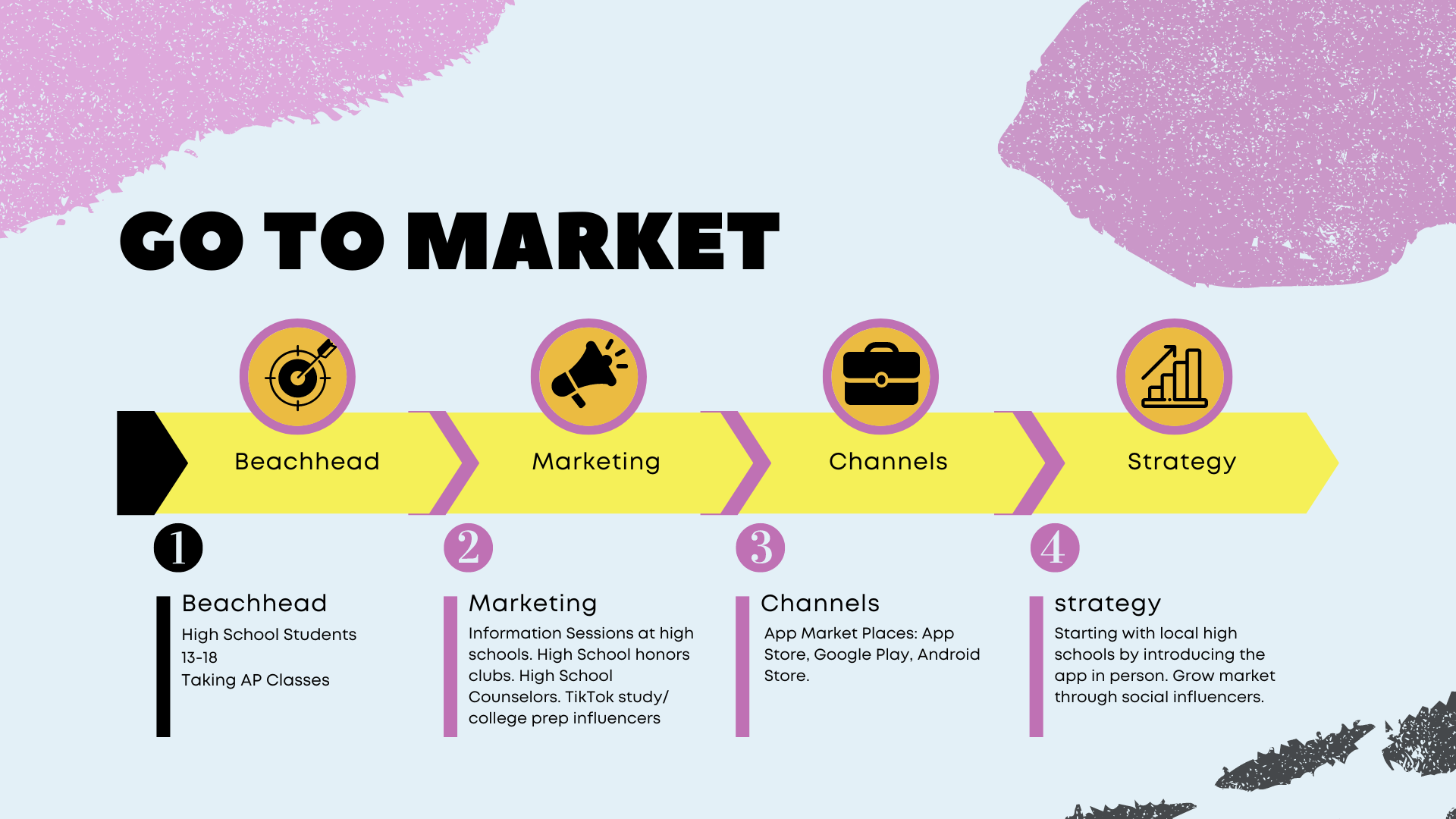 Zara's Go To Market Slide
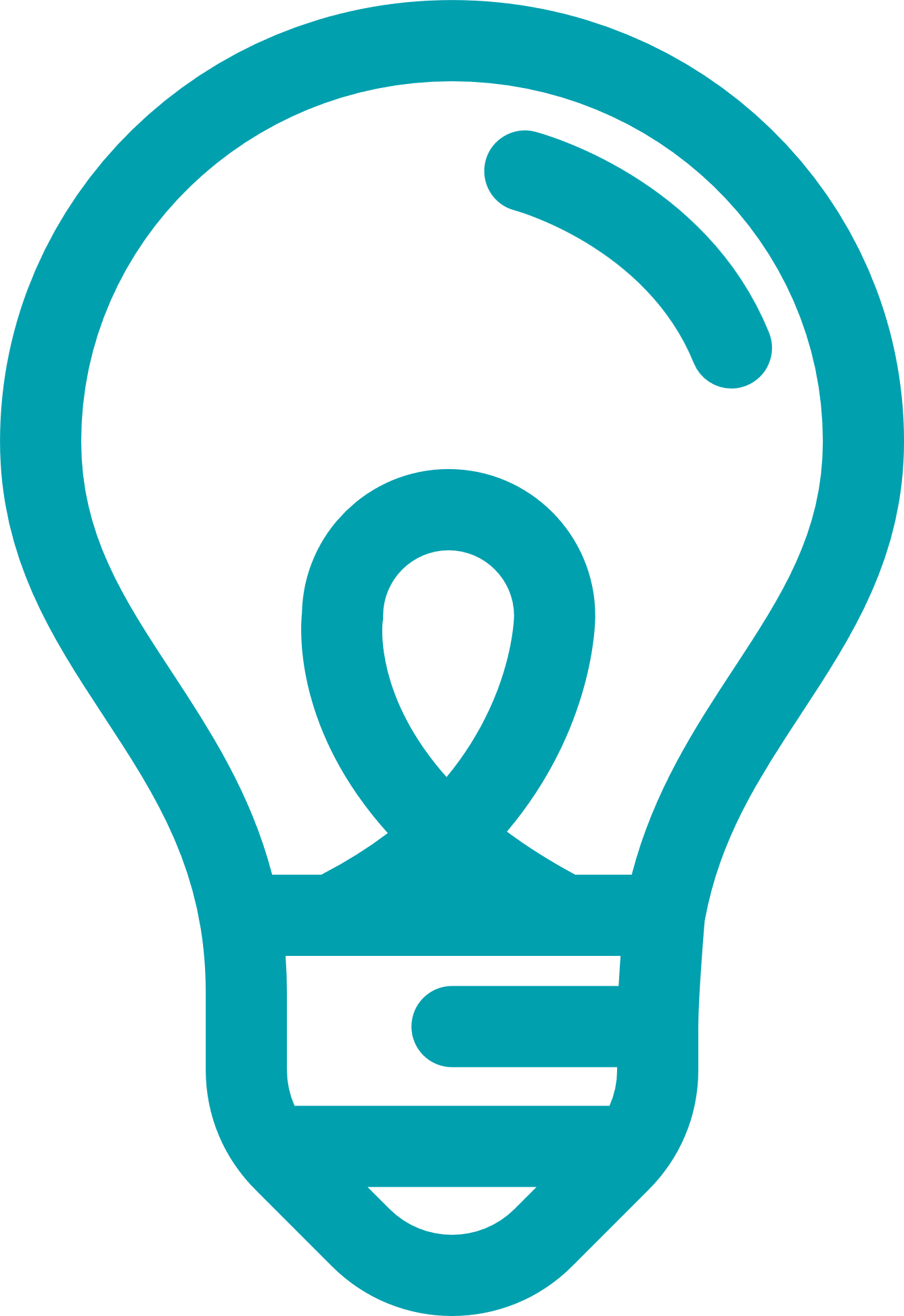 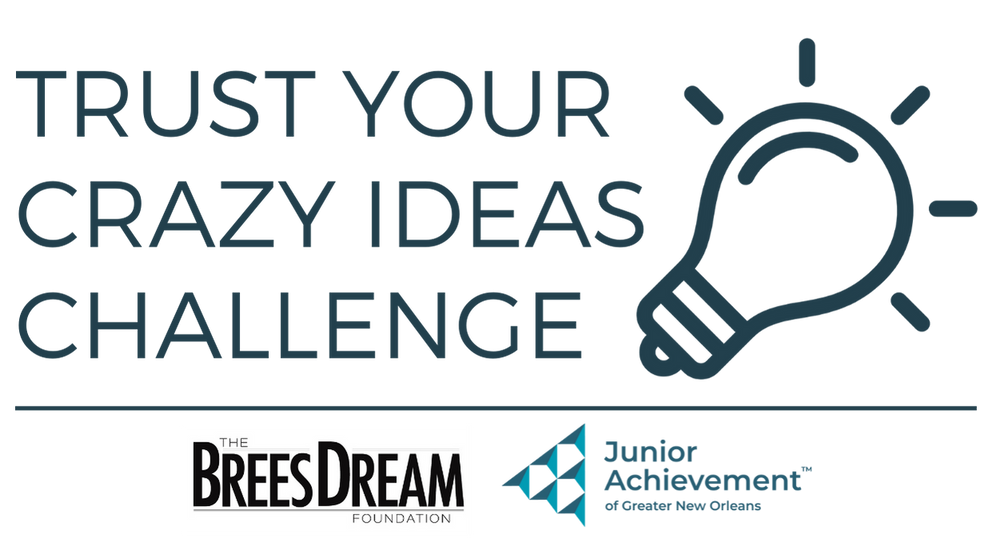 JA IDEA ACCELERATOR
UNIT IV
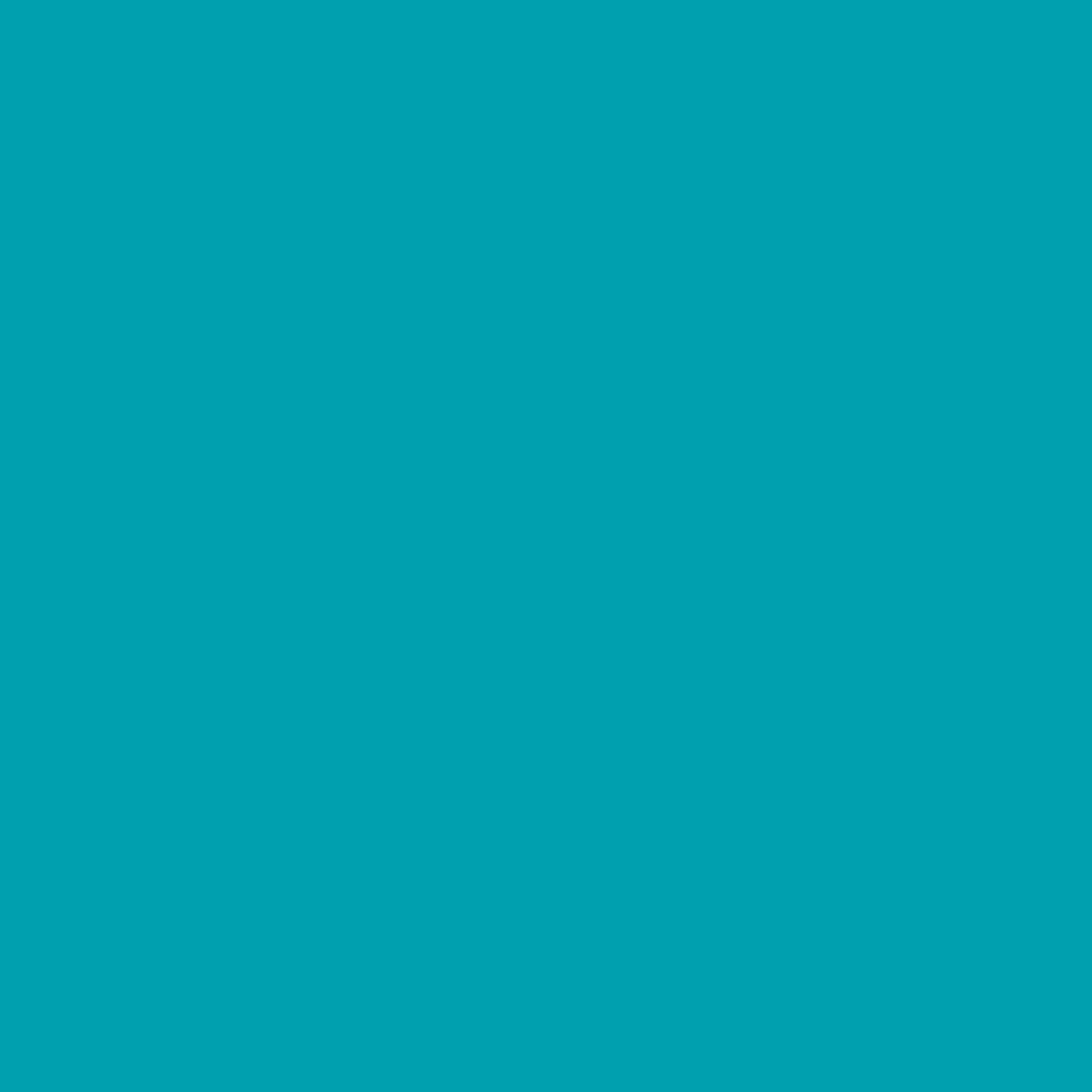 FOR MORE INFORMATION PLEASE VISIT WWW.TRUSTYOURCRAZYIDEASCHALLENGE.ORG
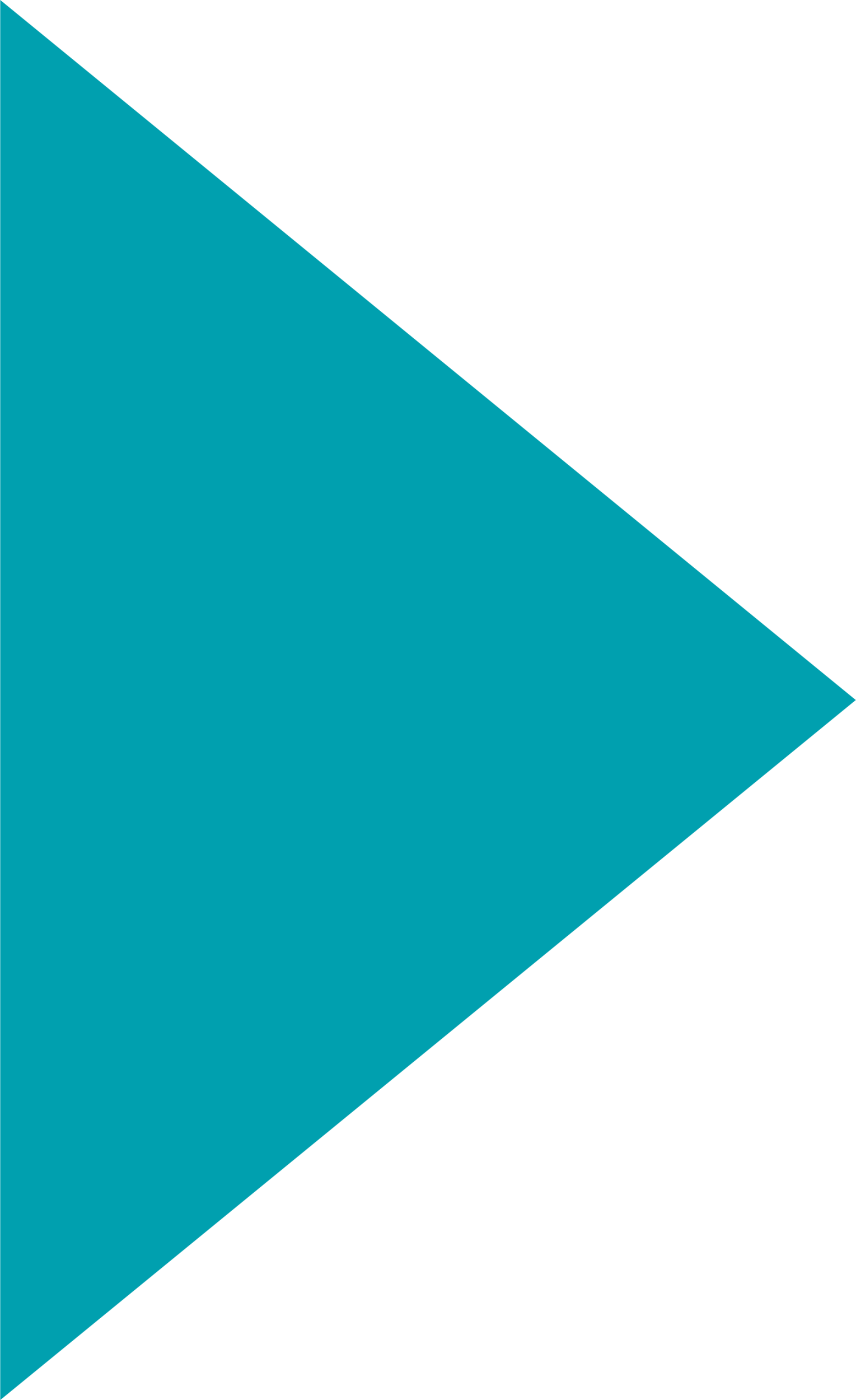 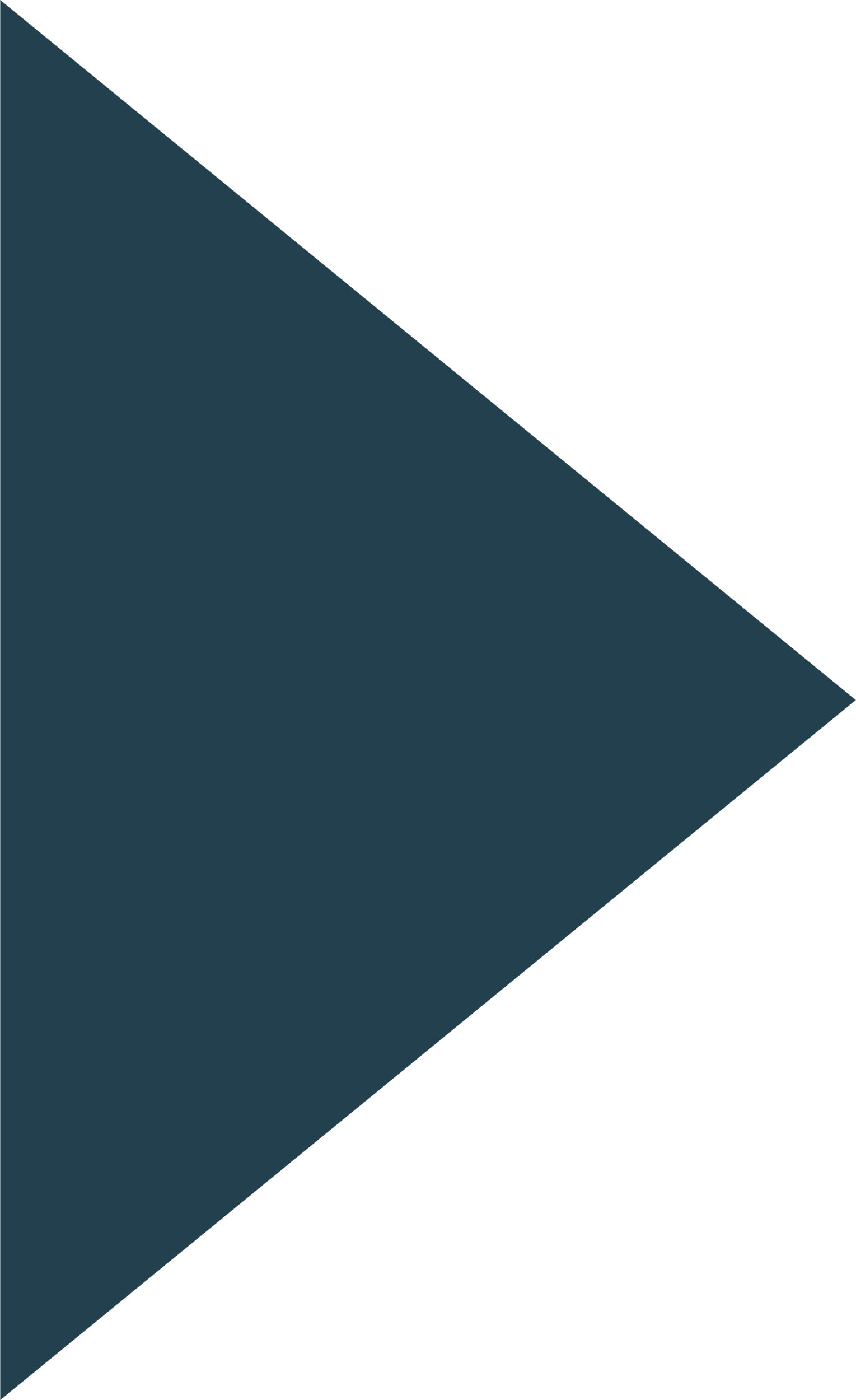 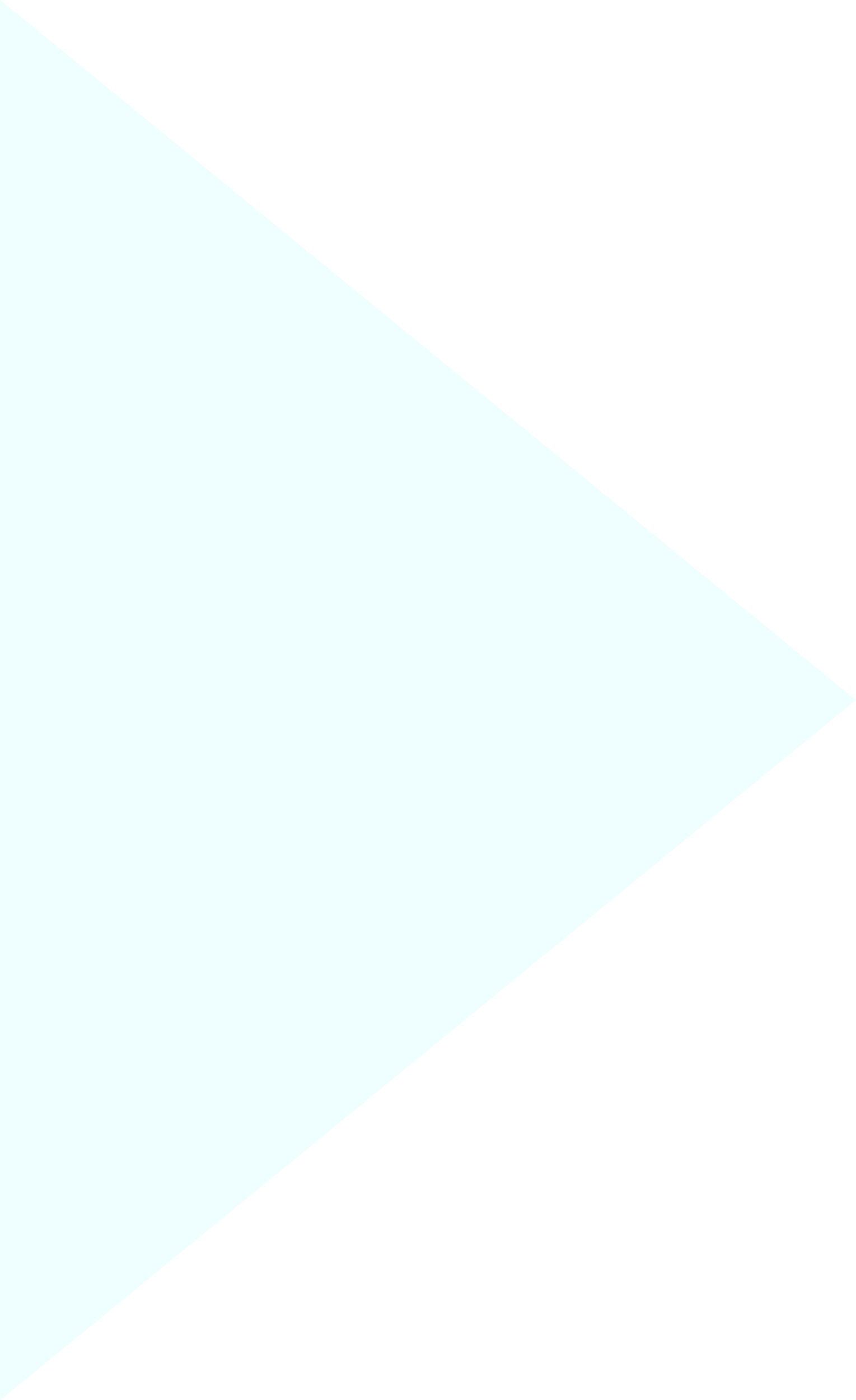 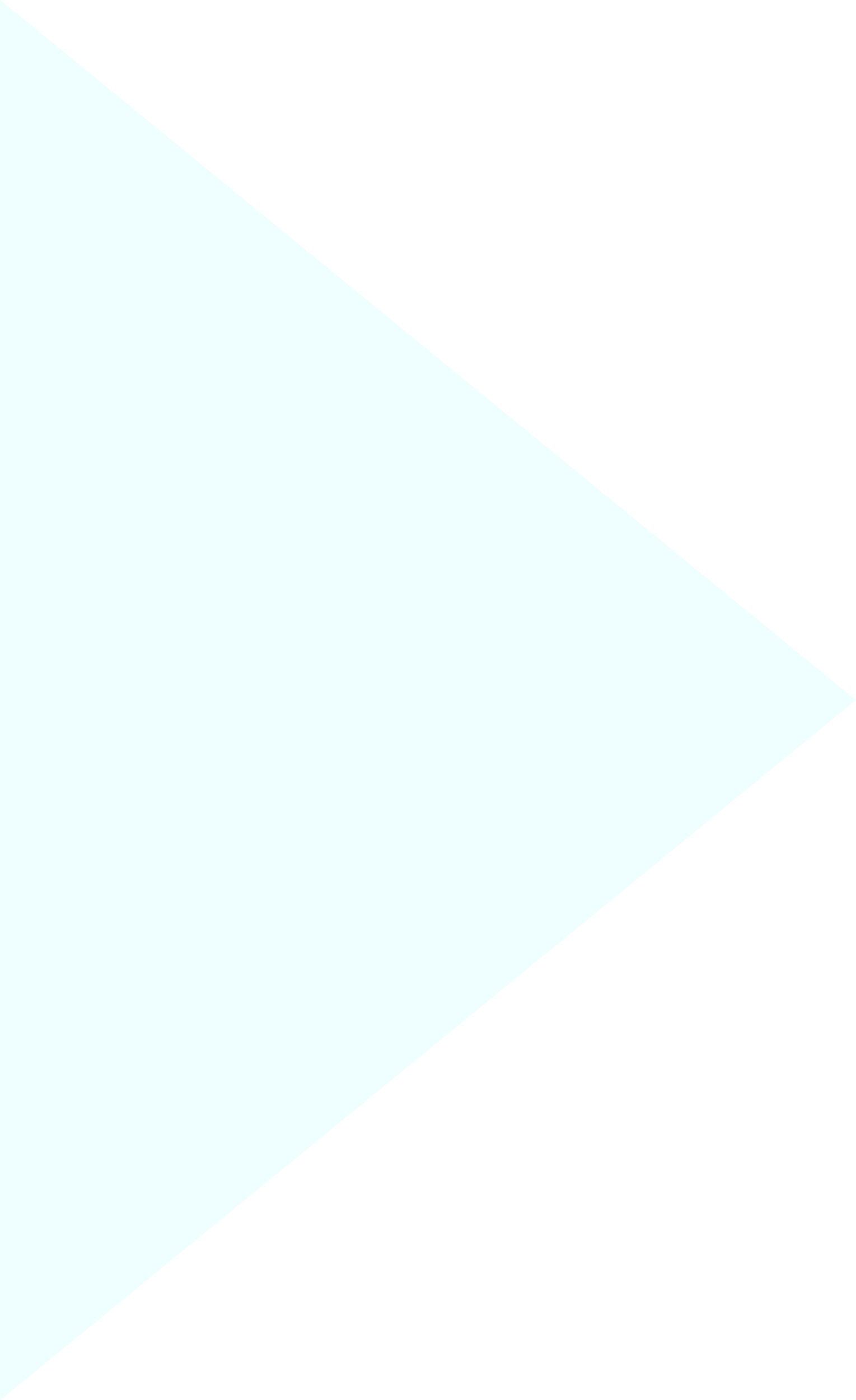 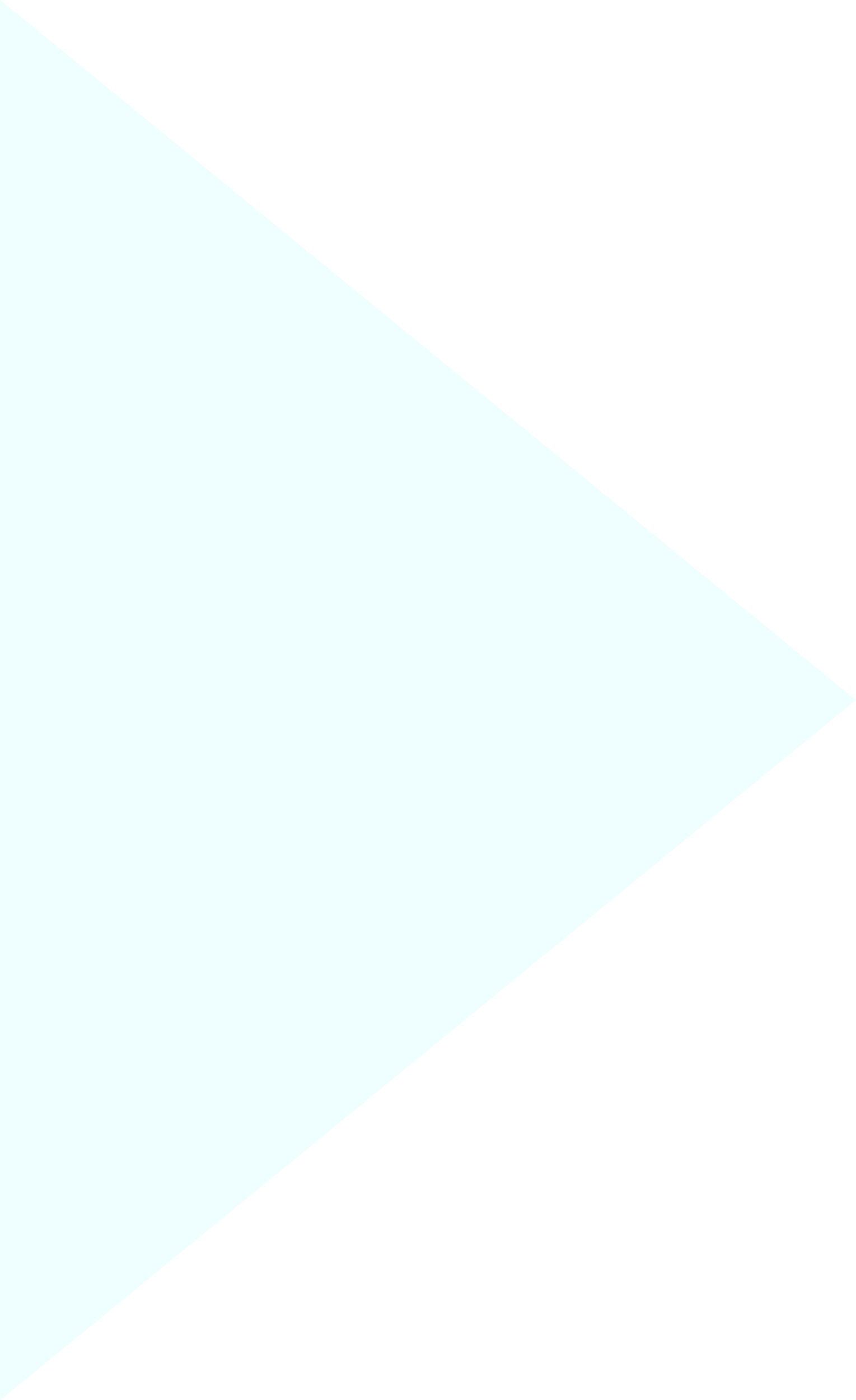 COST STRUCTURE
Breakdown of startup costs for your business

Tells investors how you will use their money.

Estimate amounts based on your research. Don't forget to pay yourself!
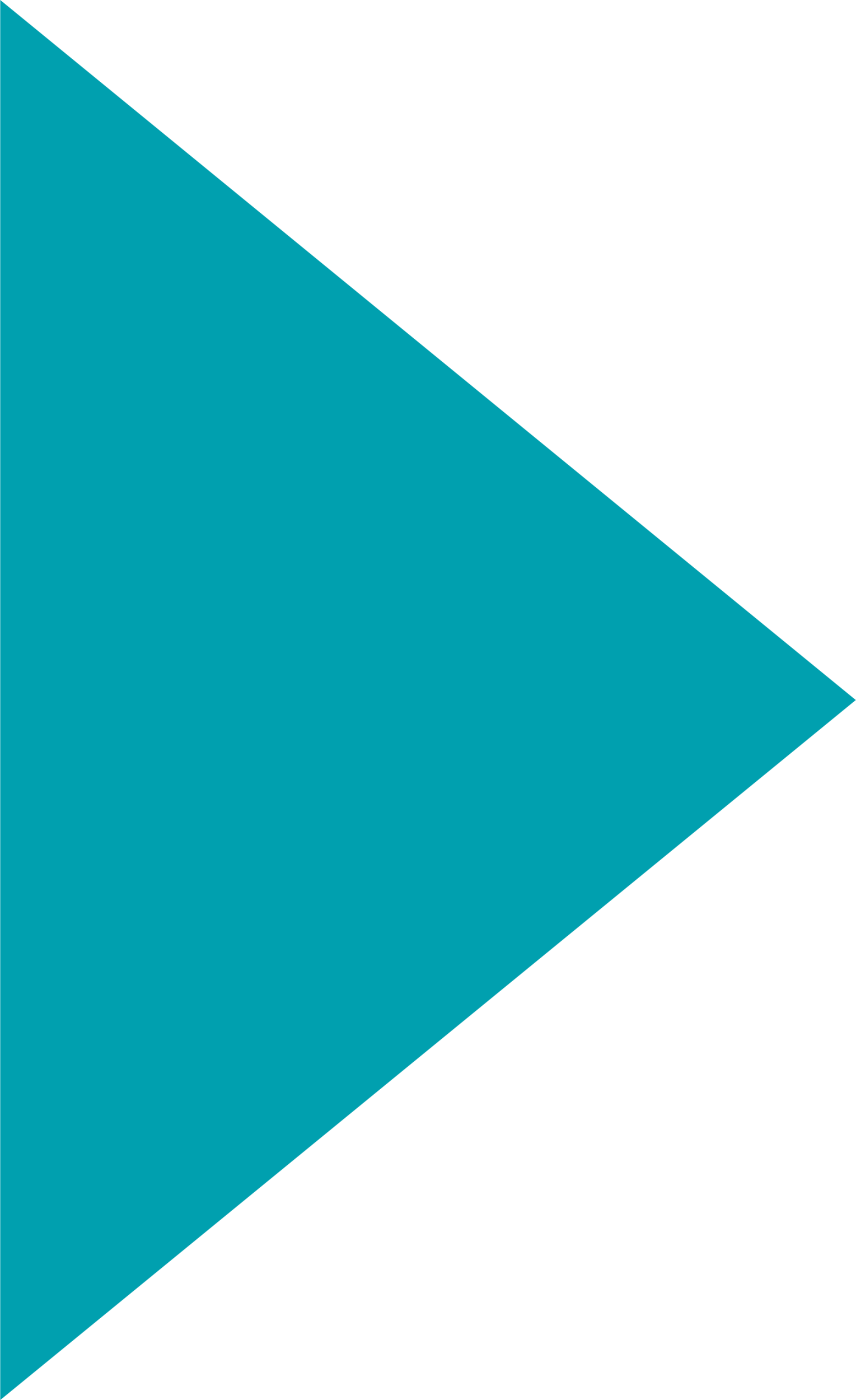 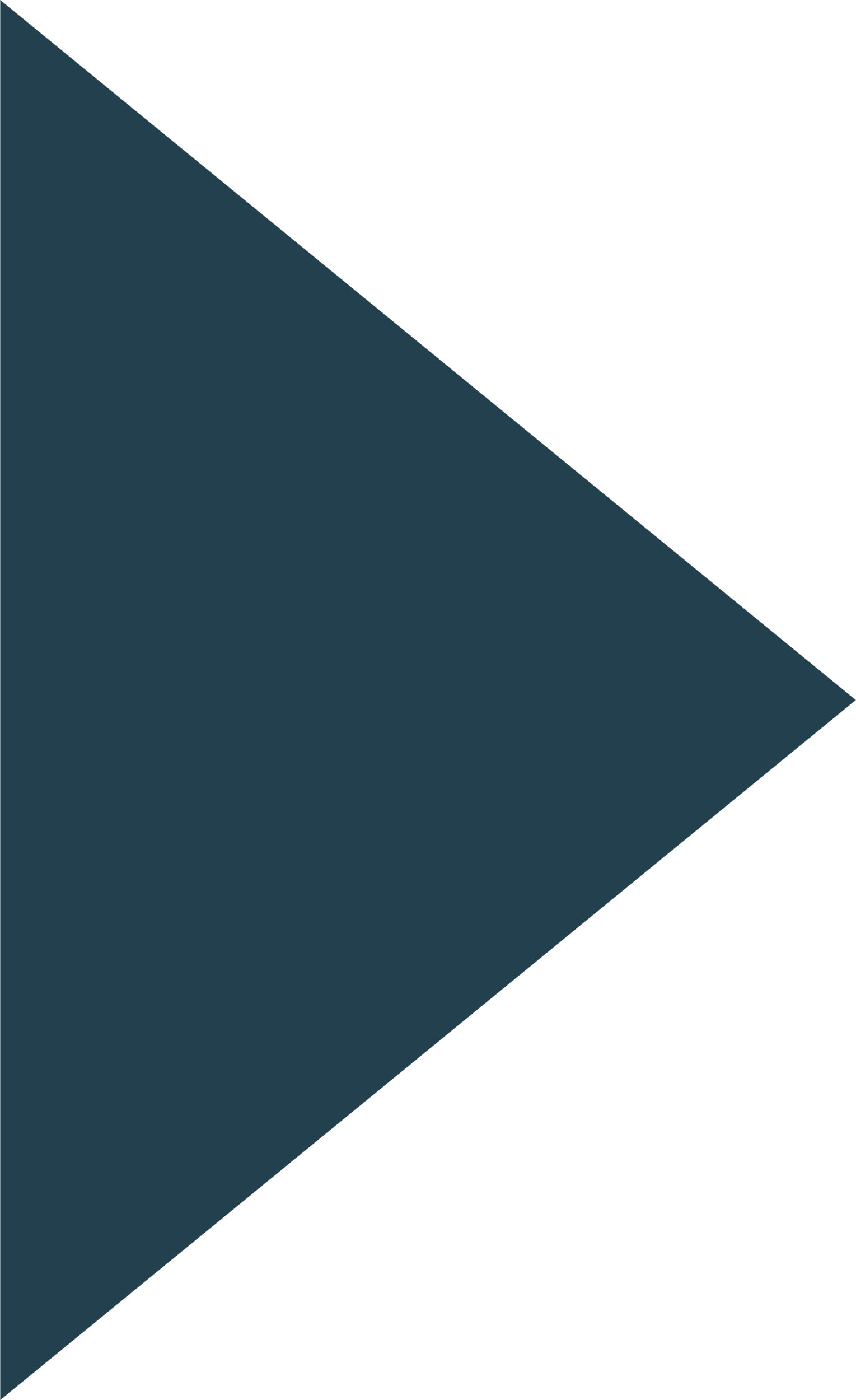 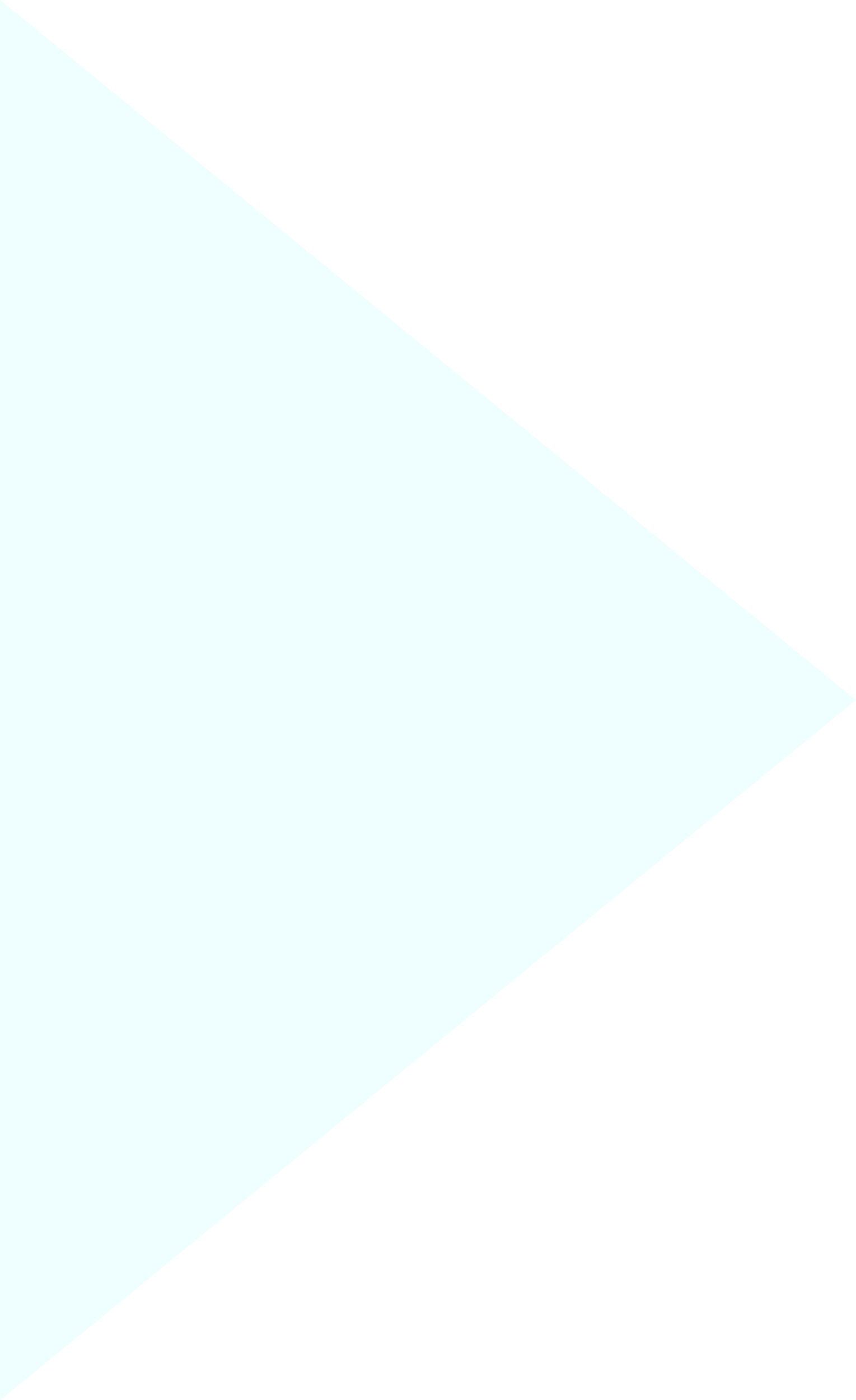 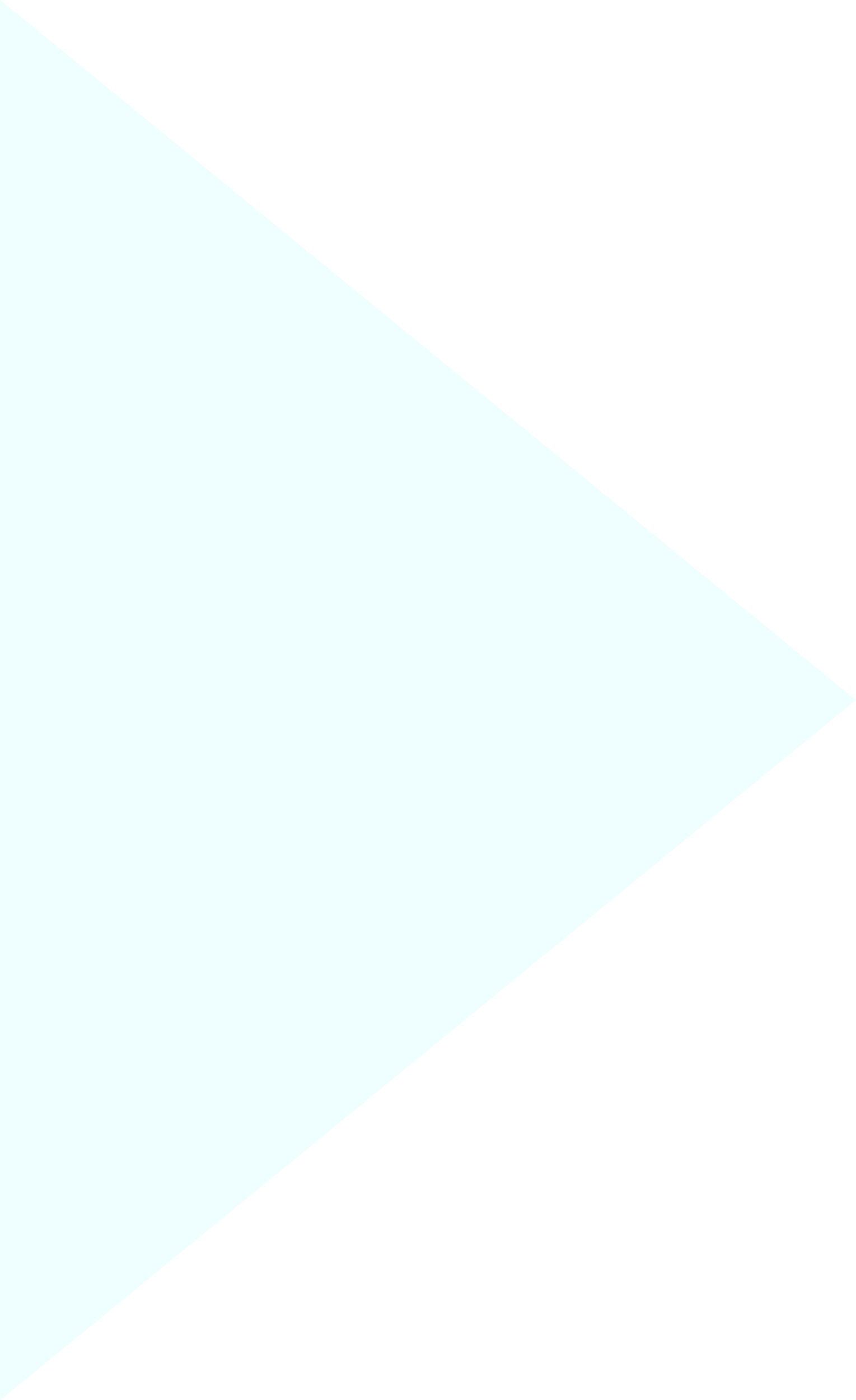 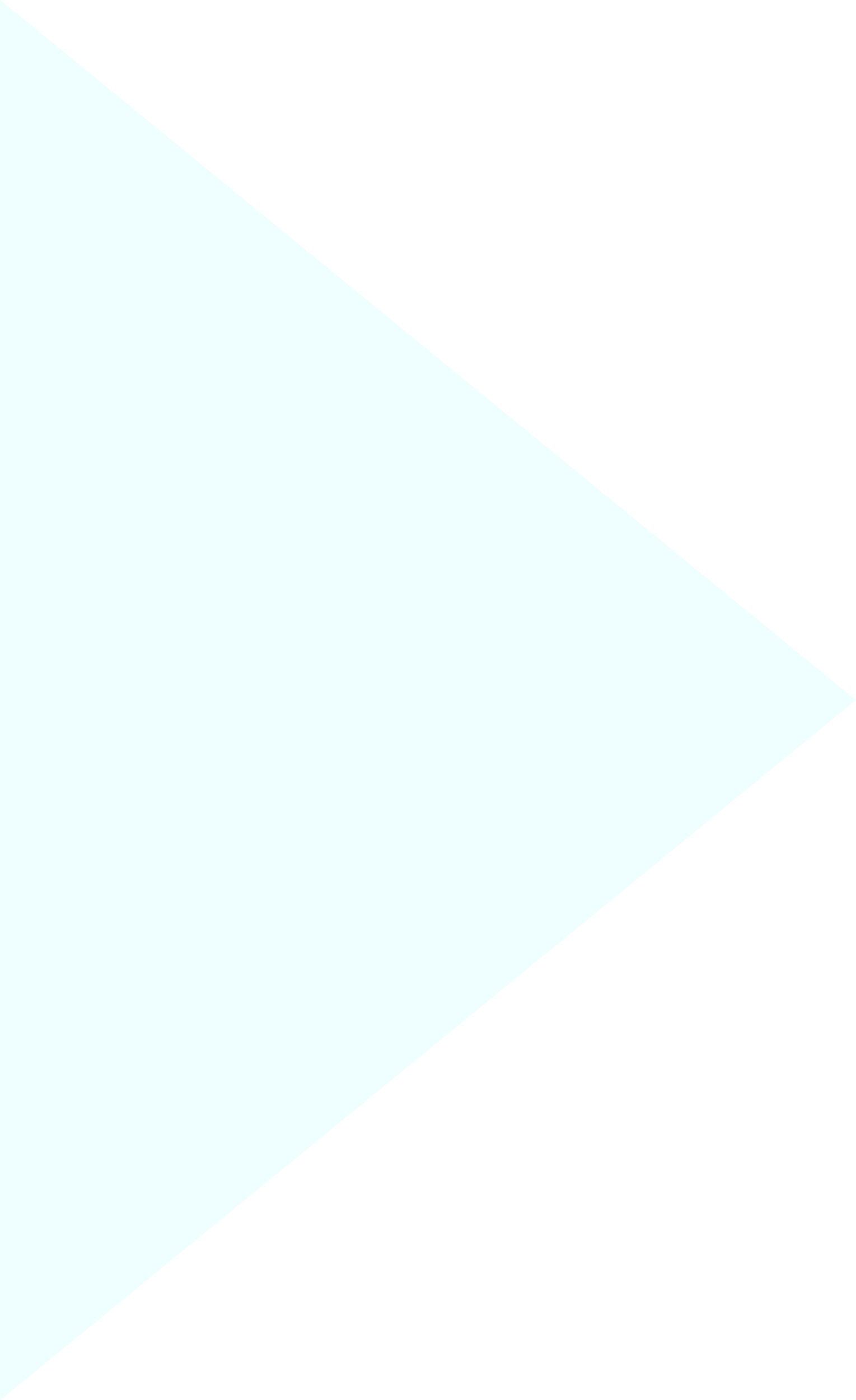 COST STRUCTURE
Estimate your cost to LAUNCH your company.
This can be to build the ‘alpha’ version of your app 

								OR
To build your prototype + the first run of your product
Product design, materials, manufacturing costs, shipping and fulfillment, warehousing, etc.
App build, cloud hosting, legal/business opening costs, human resources, maintenance
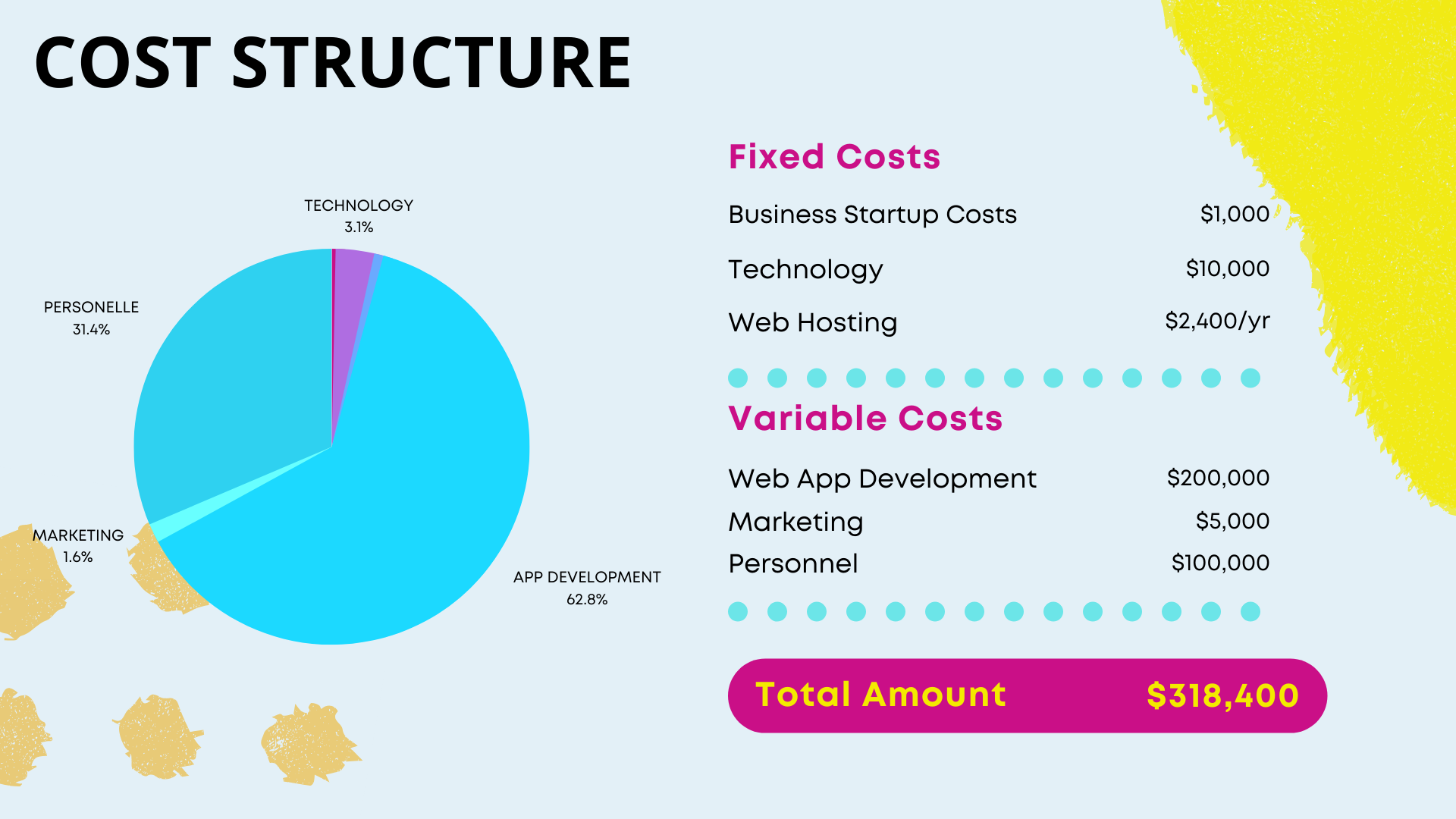 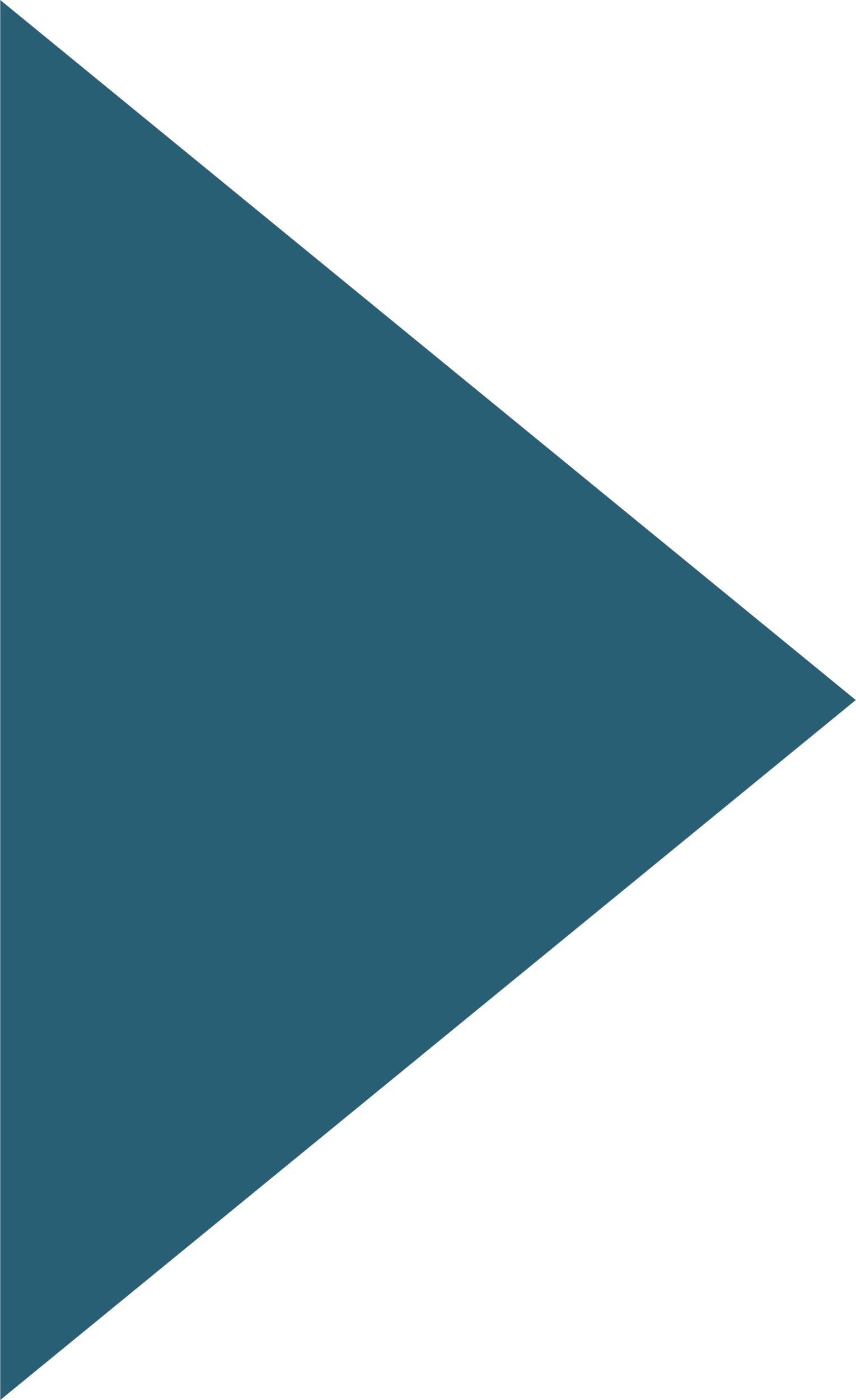 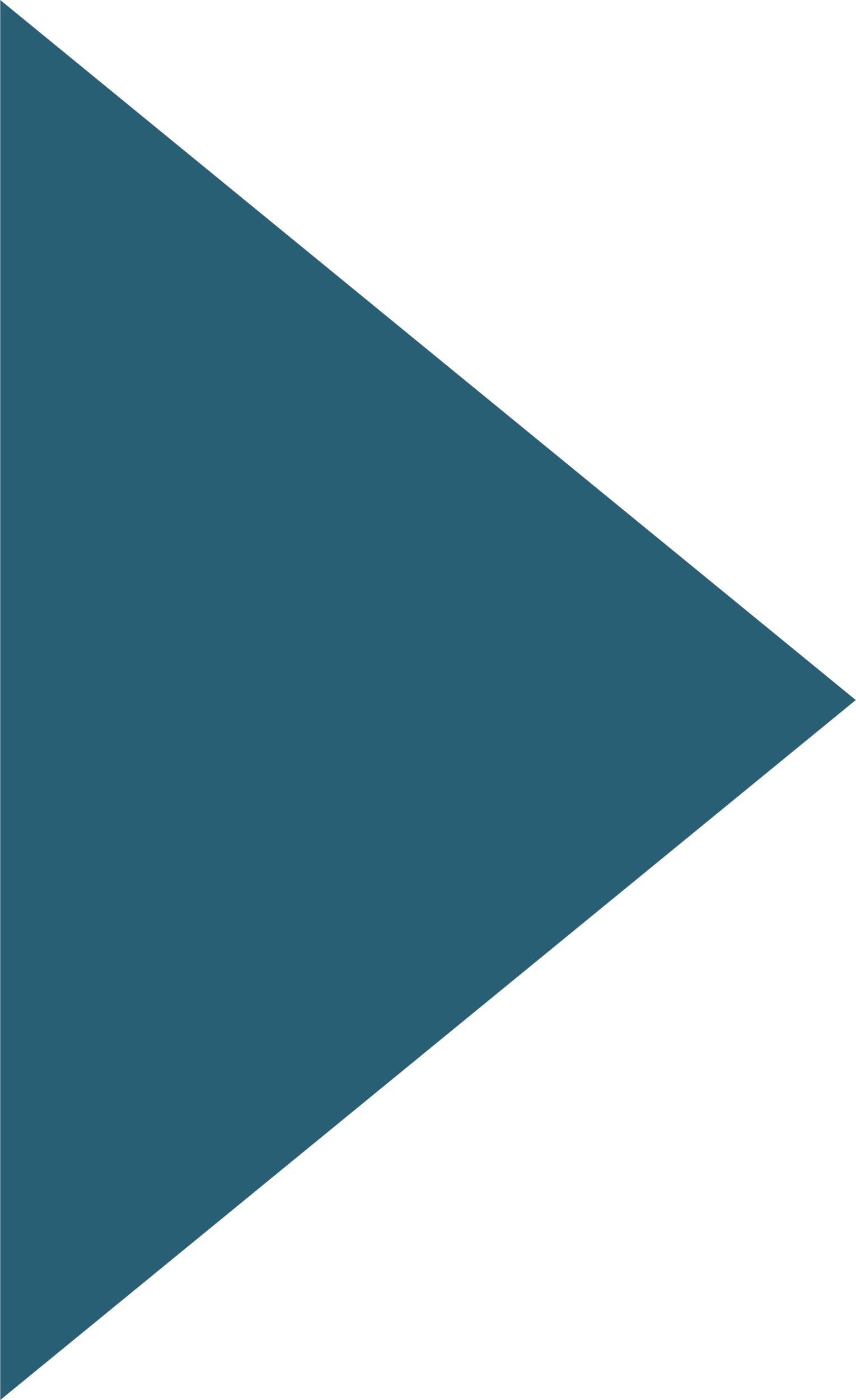 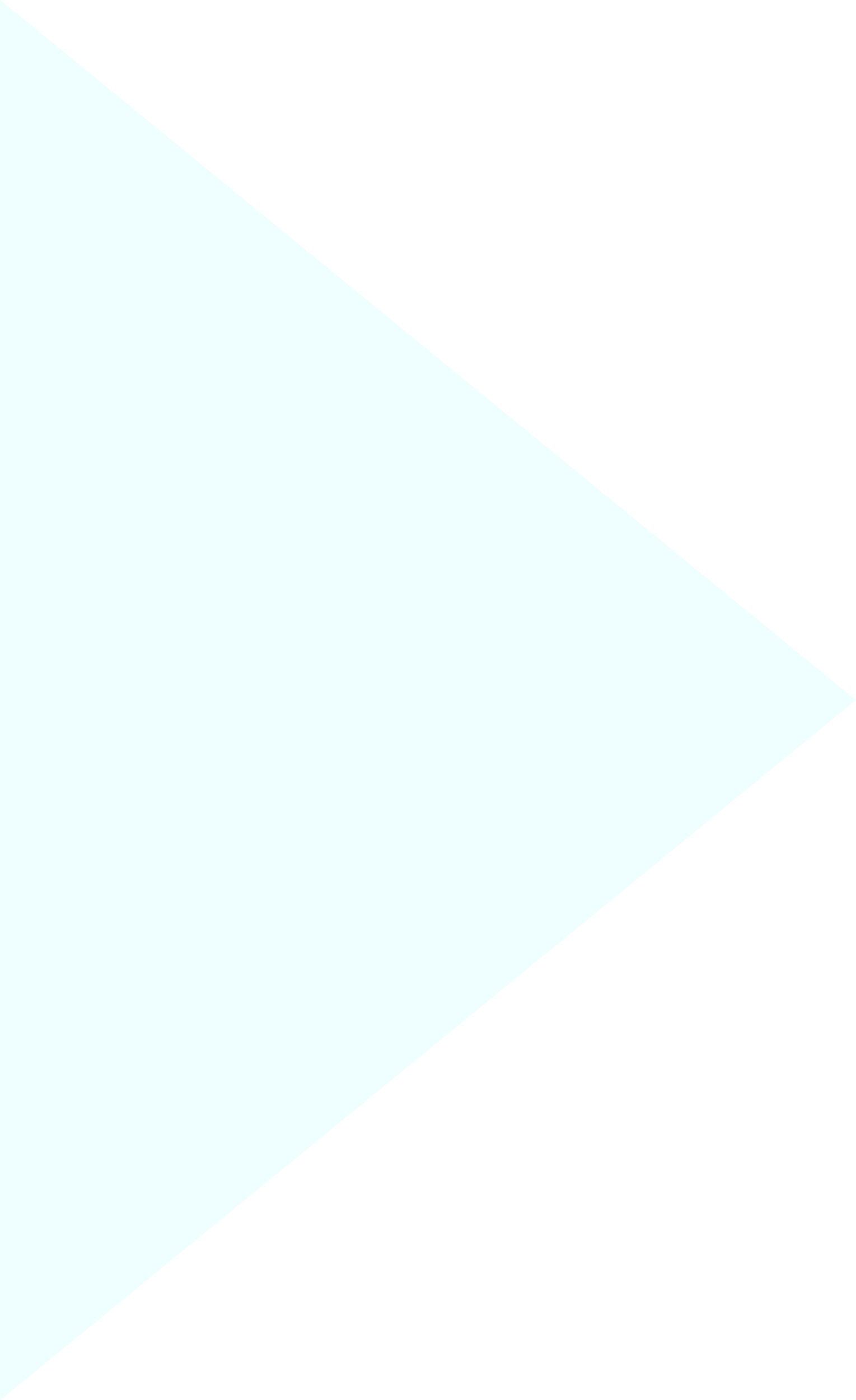 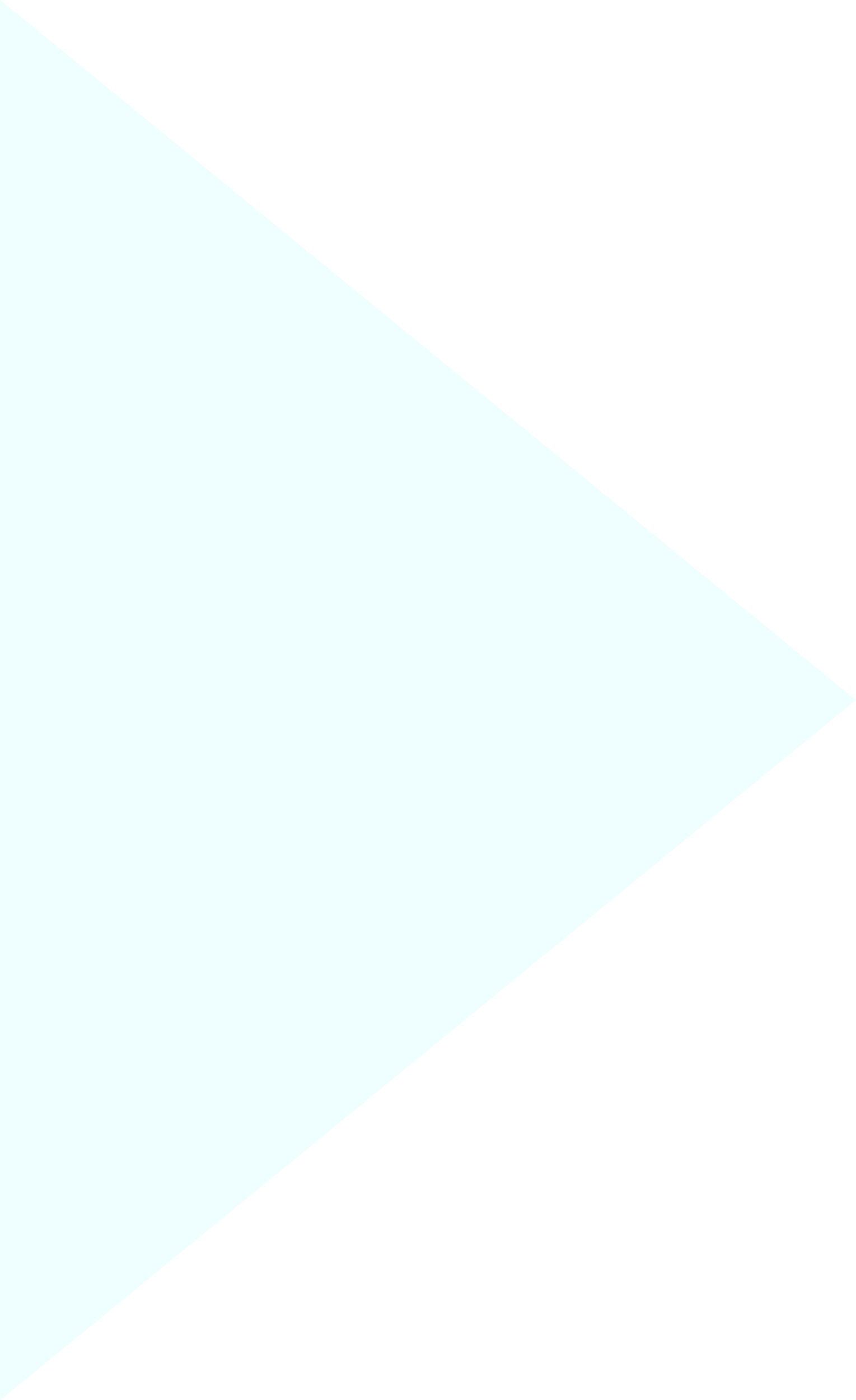 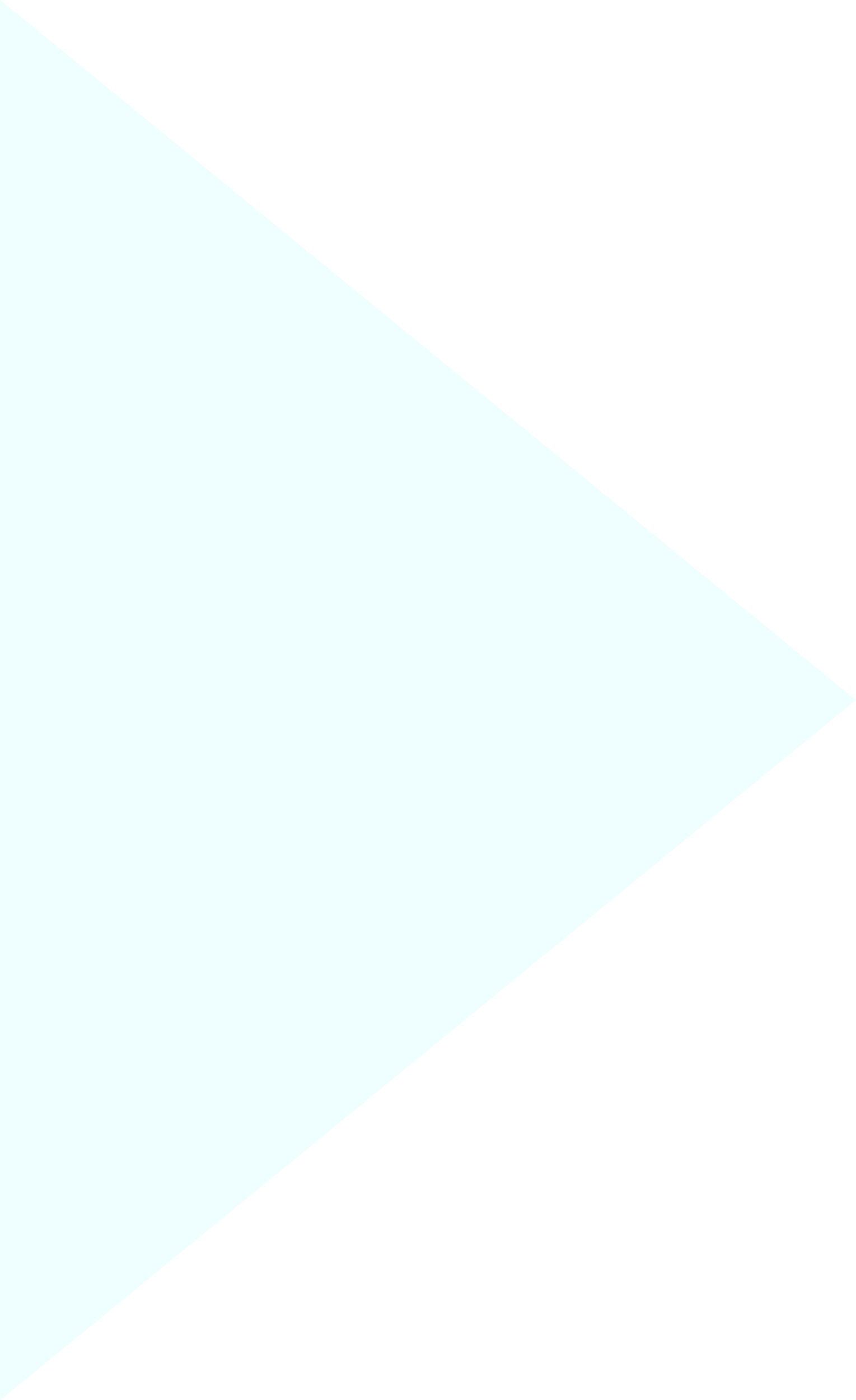 THE ASK
Justify how much money you need by providing a cost structure breakdown

You can also add information about your timeline and major milestones you plan to reach. 

Estimate an amount based on your cost to launch. Don't forget personnel in this!
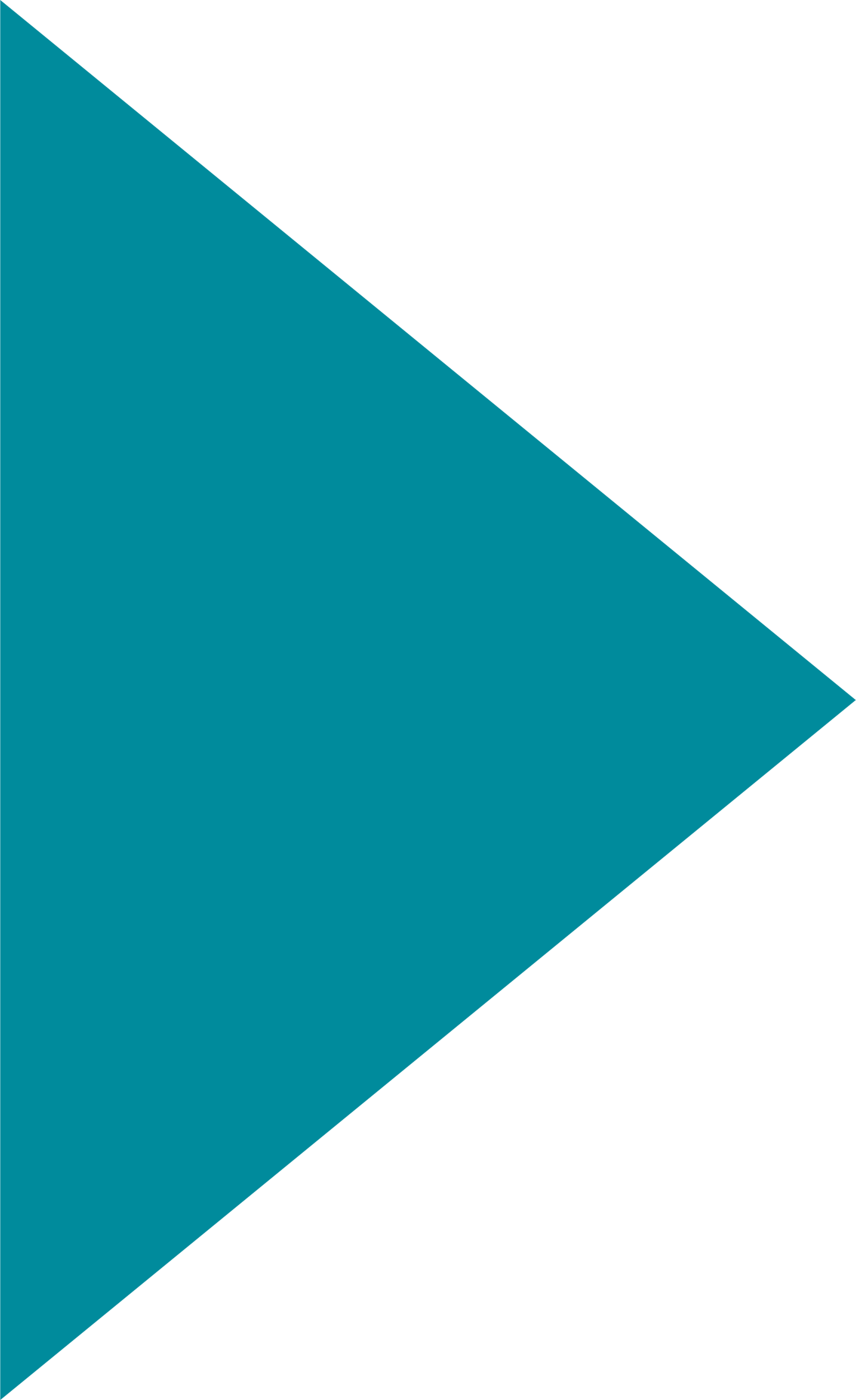 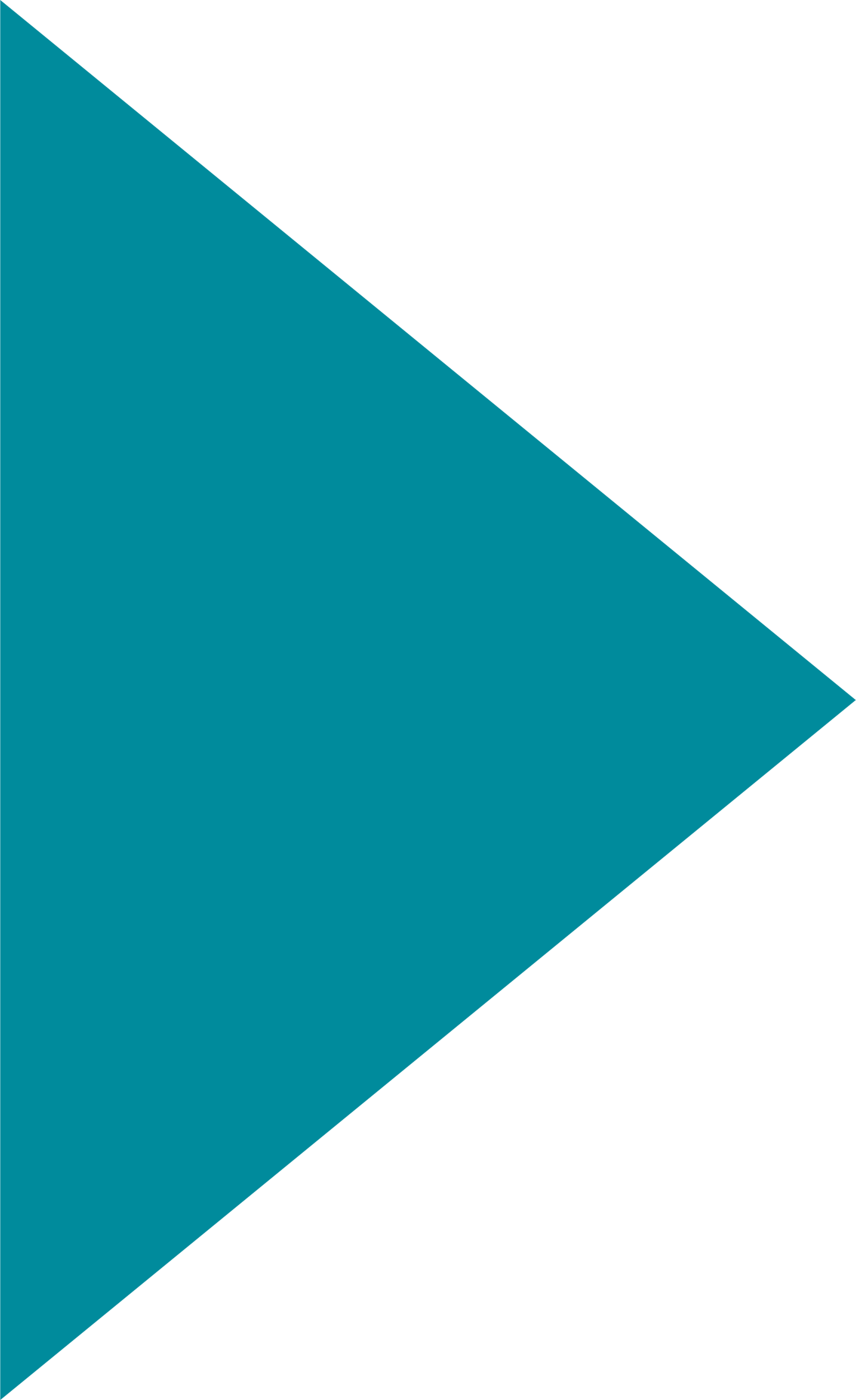 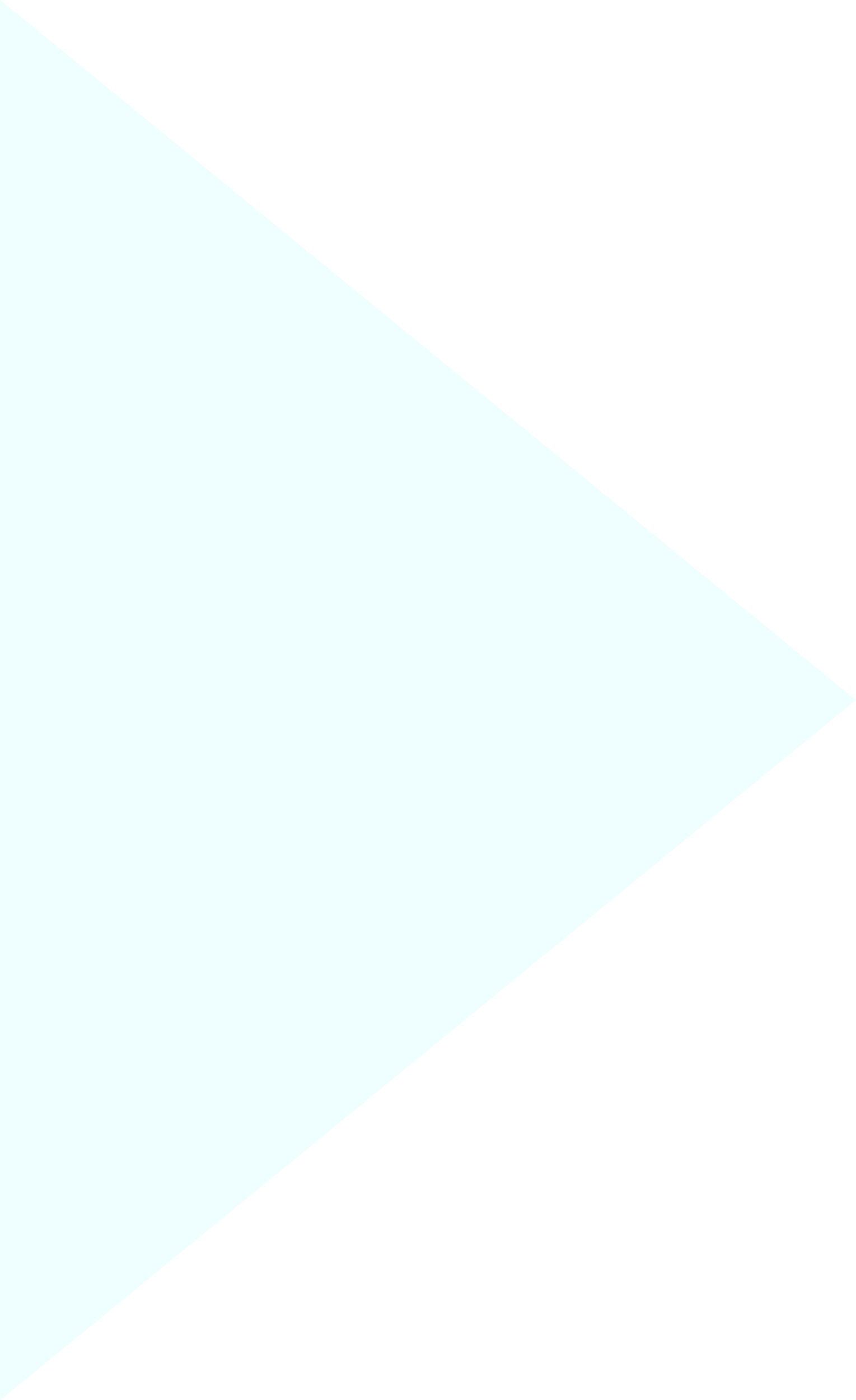 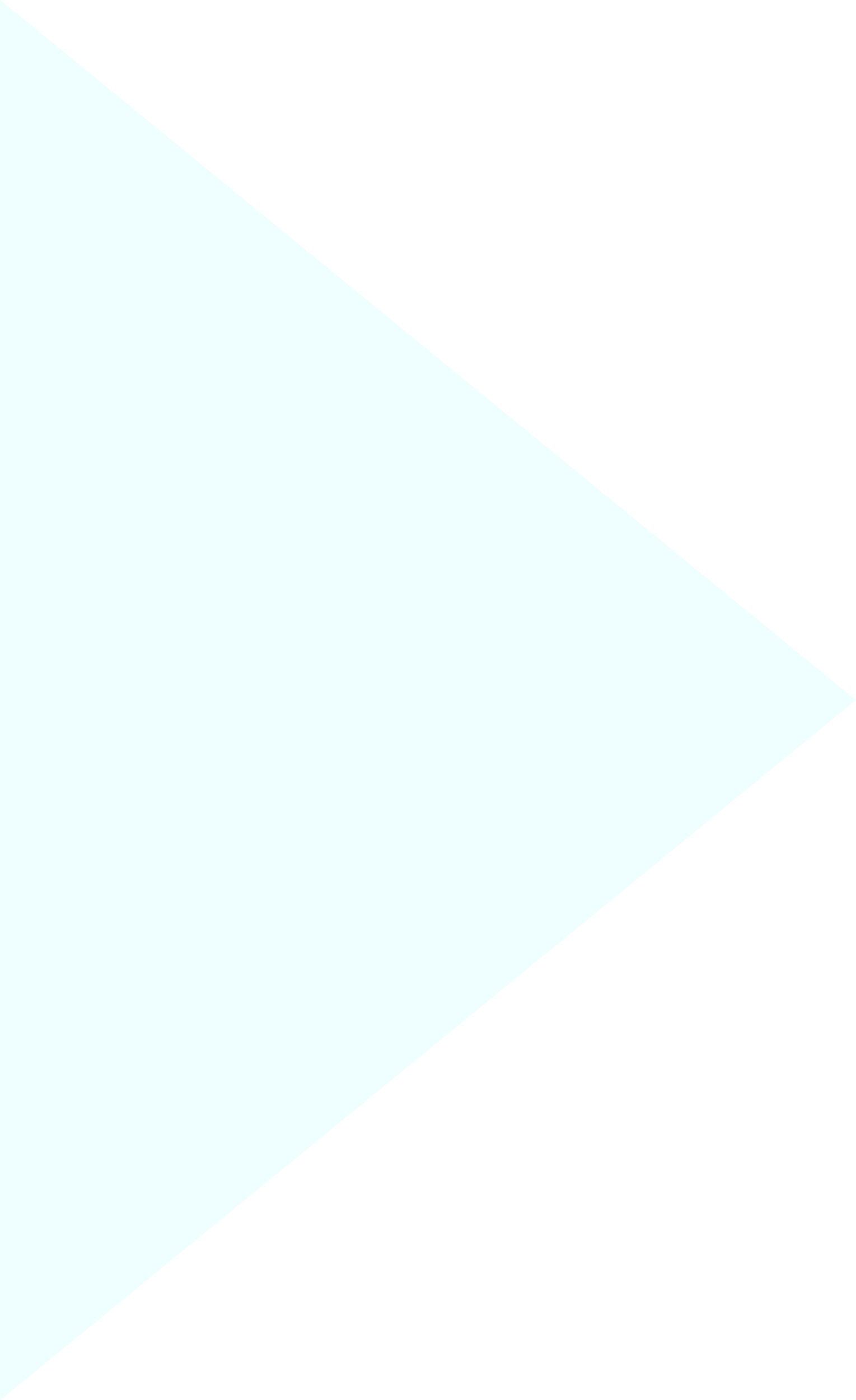 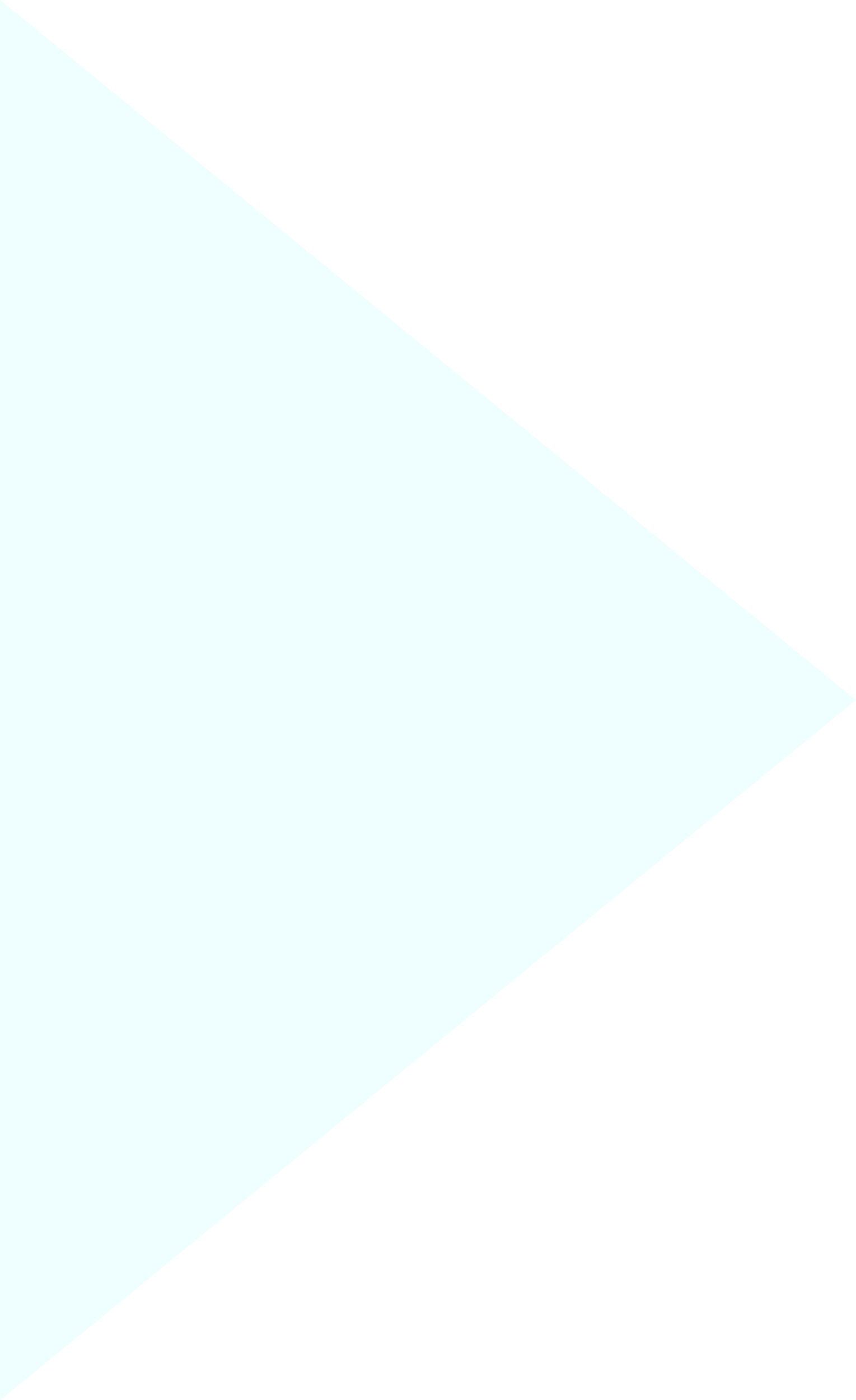 CLOSING
Remind investors why this problem matters.

Highlight key information that you want them to remember. 

Give a snappy closing line like “Find Your Buds with Study Bud!”
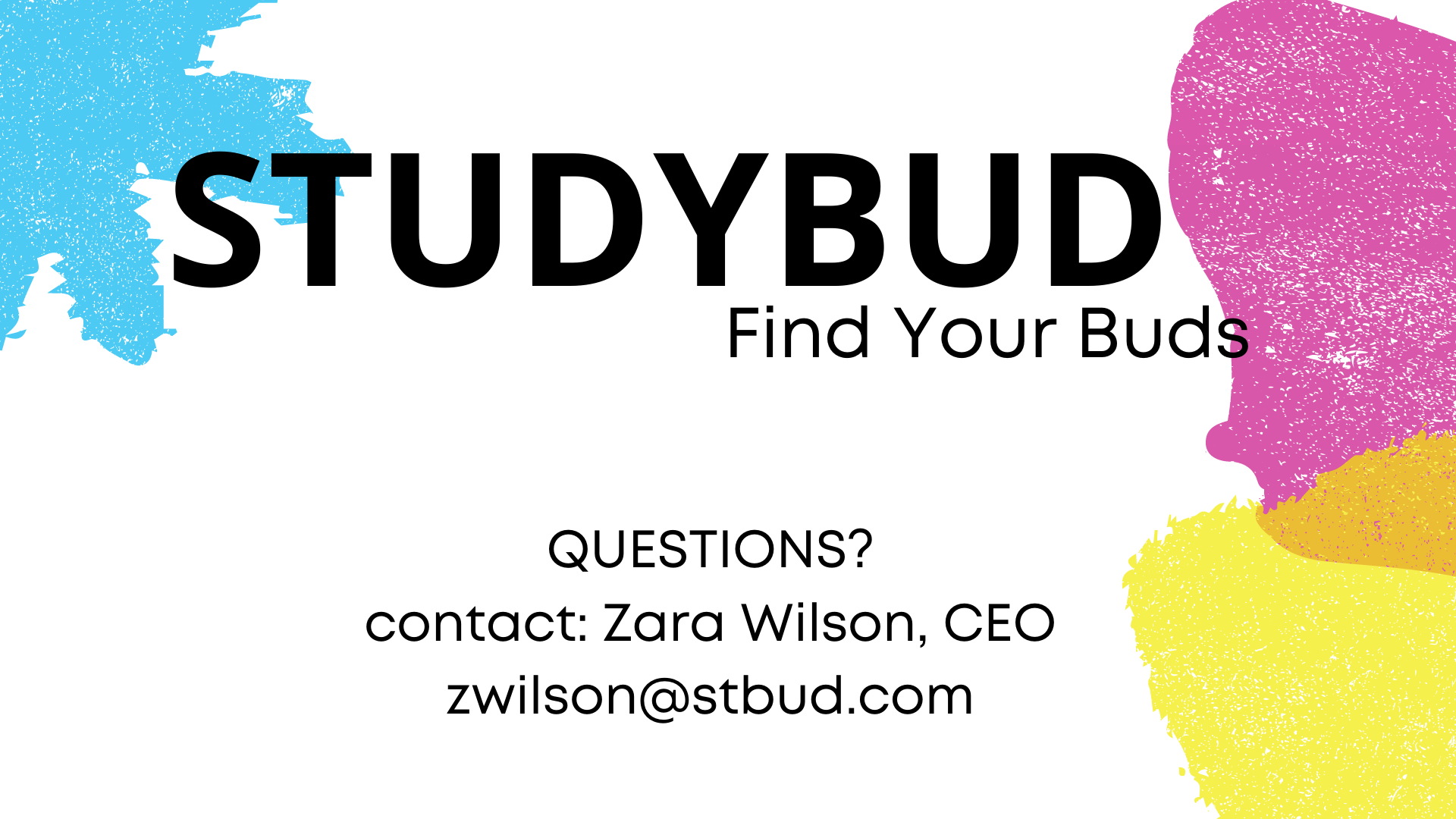